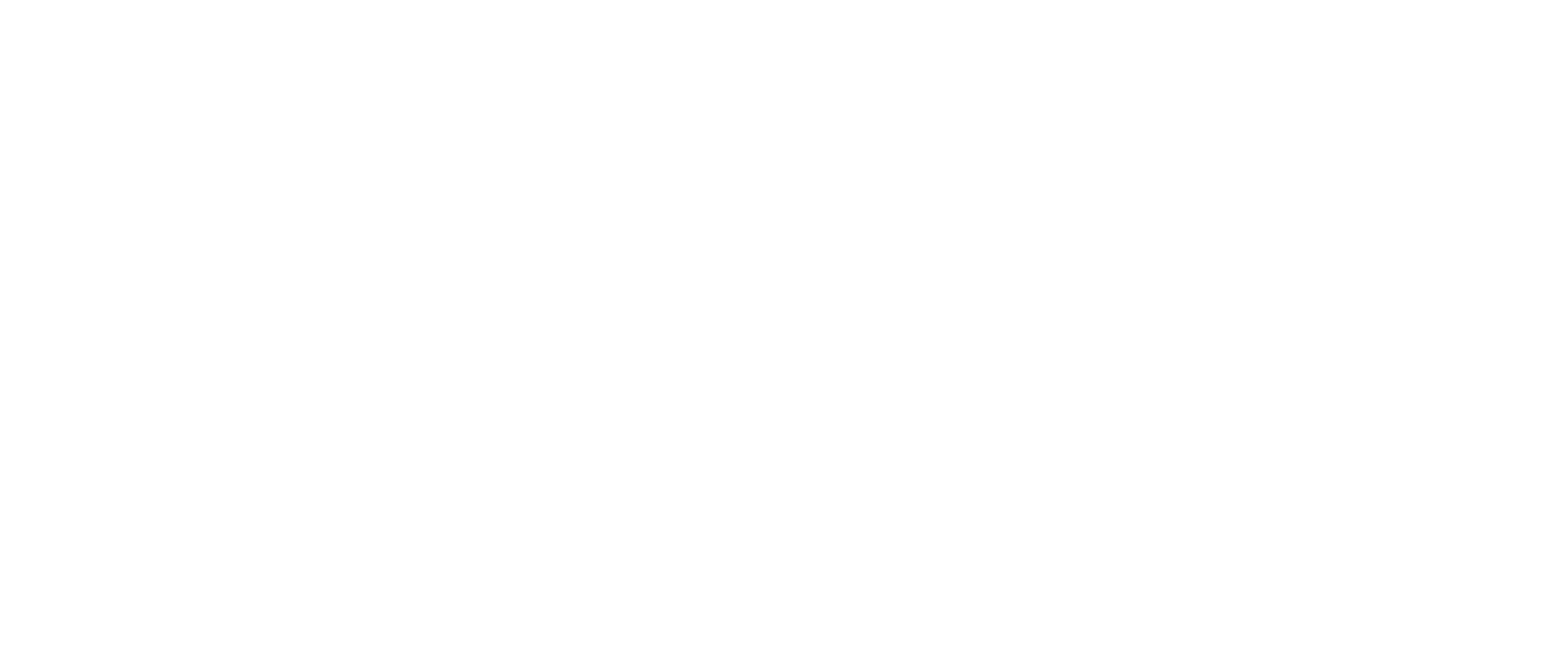 NatHERS Whole of HomeTechnical
Presenter(s): 		Michael Young
Date:			22 August 2023
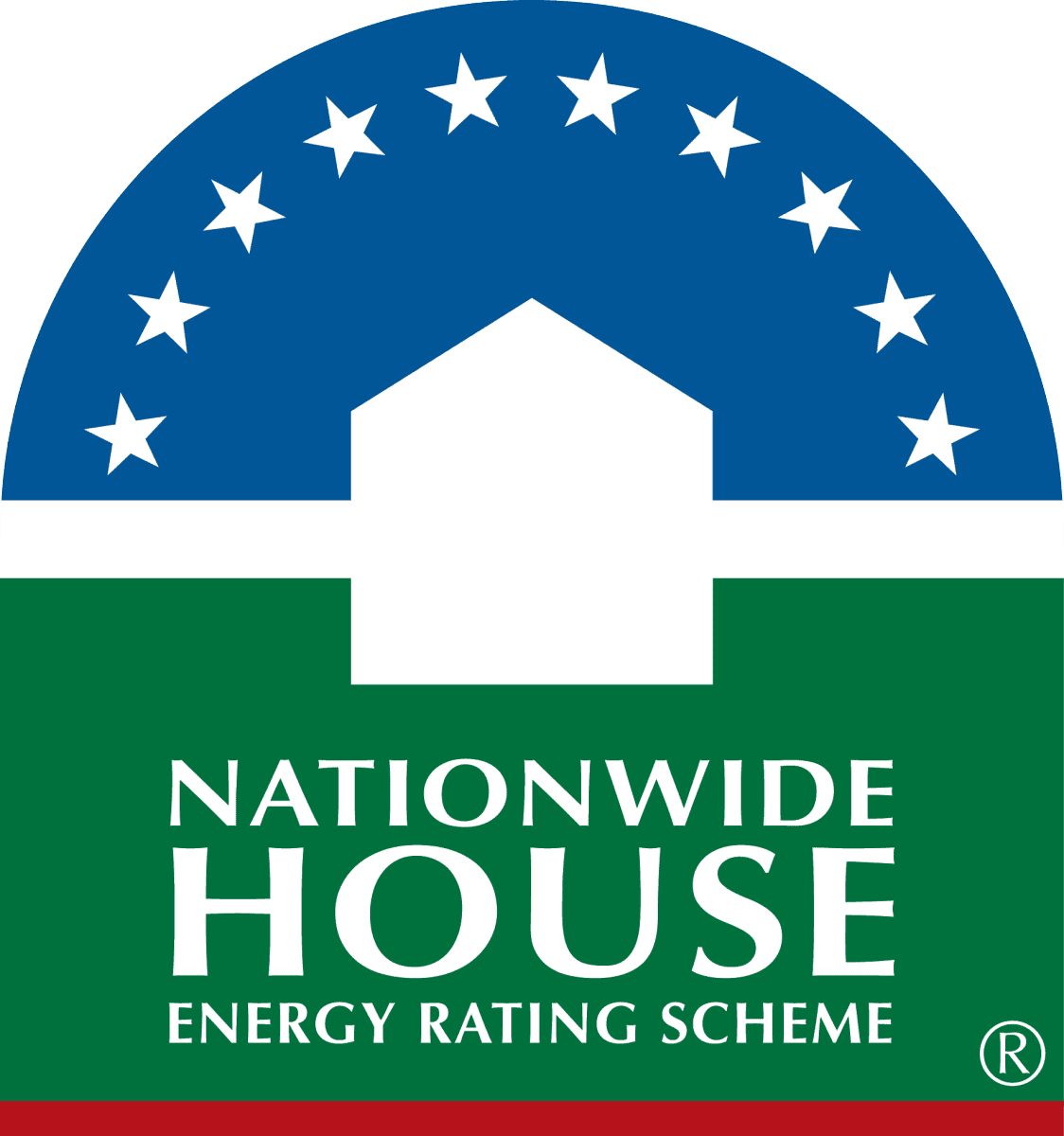 DCCEEW.gov.au
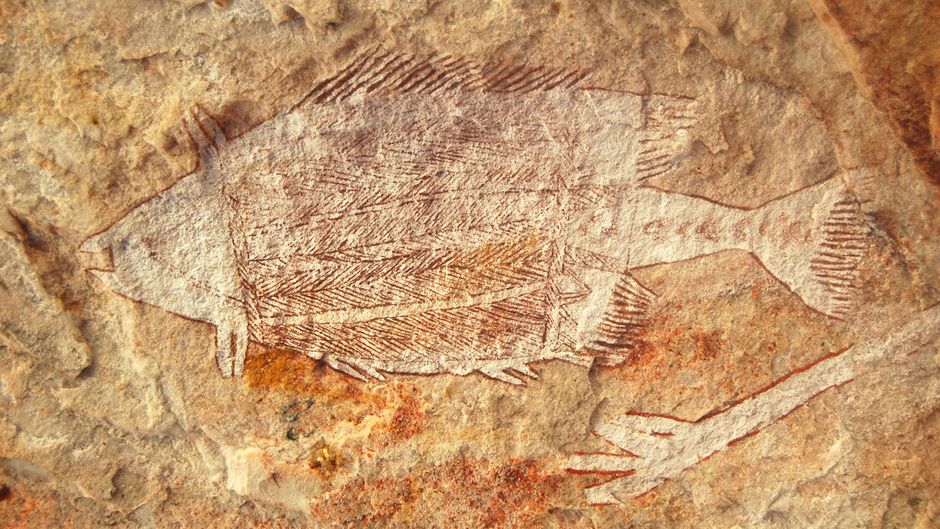 2
Source: Barramundi, Aboriginal x-ray art. Photo: Jon Connell. Creative Commons BY 2.0 (cropped)
Scope
In this webinar we will cover:
Overview of Whole of Home
Undertaking a Whole of Home Assessment
Heating and Cooling Appliances
Hot Water
Lighting
Pools and Spas
On-Site Renewable Energy
On-Site Energy Storage
Plug Loads and Cooking Loads
Questions
Disclaimer
This webinar DOES NOT cover any software or tool. Please speak with software developers to learn about the timings for the release of their Whole of Home product and for training in the use of that tool.

A Demo of the Benchmark tool is available: https://www.nathers.gov.au/WholeofHome/software-development

This webinar assumes that you have completed either the Overview webinar or have a basic understanding of Whole of Home.
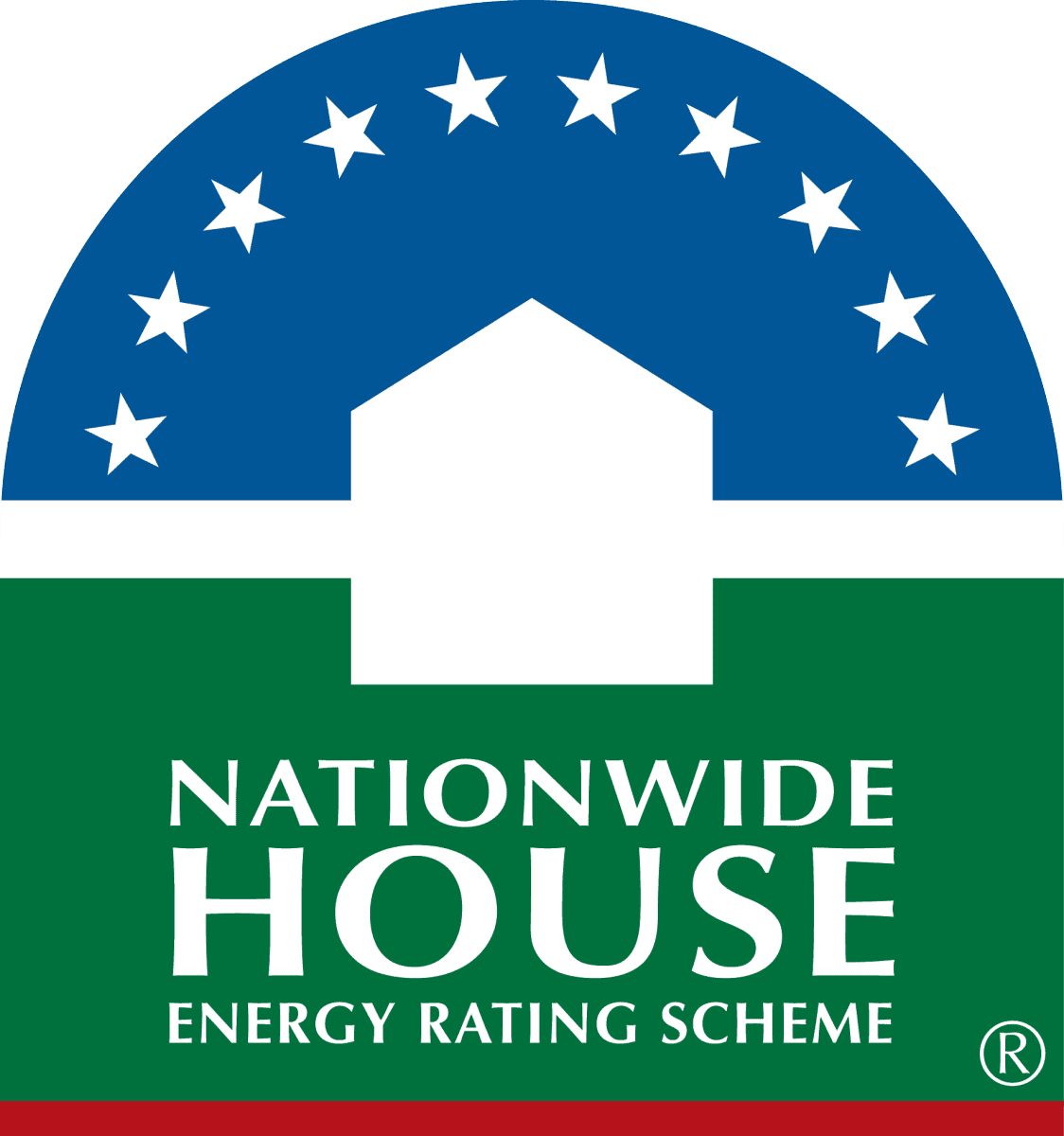 Overview of NatHERS Whole of Home
5
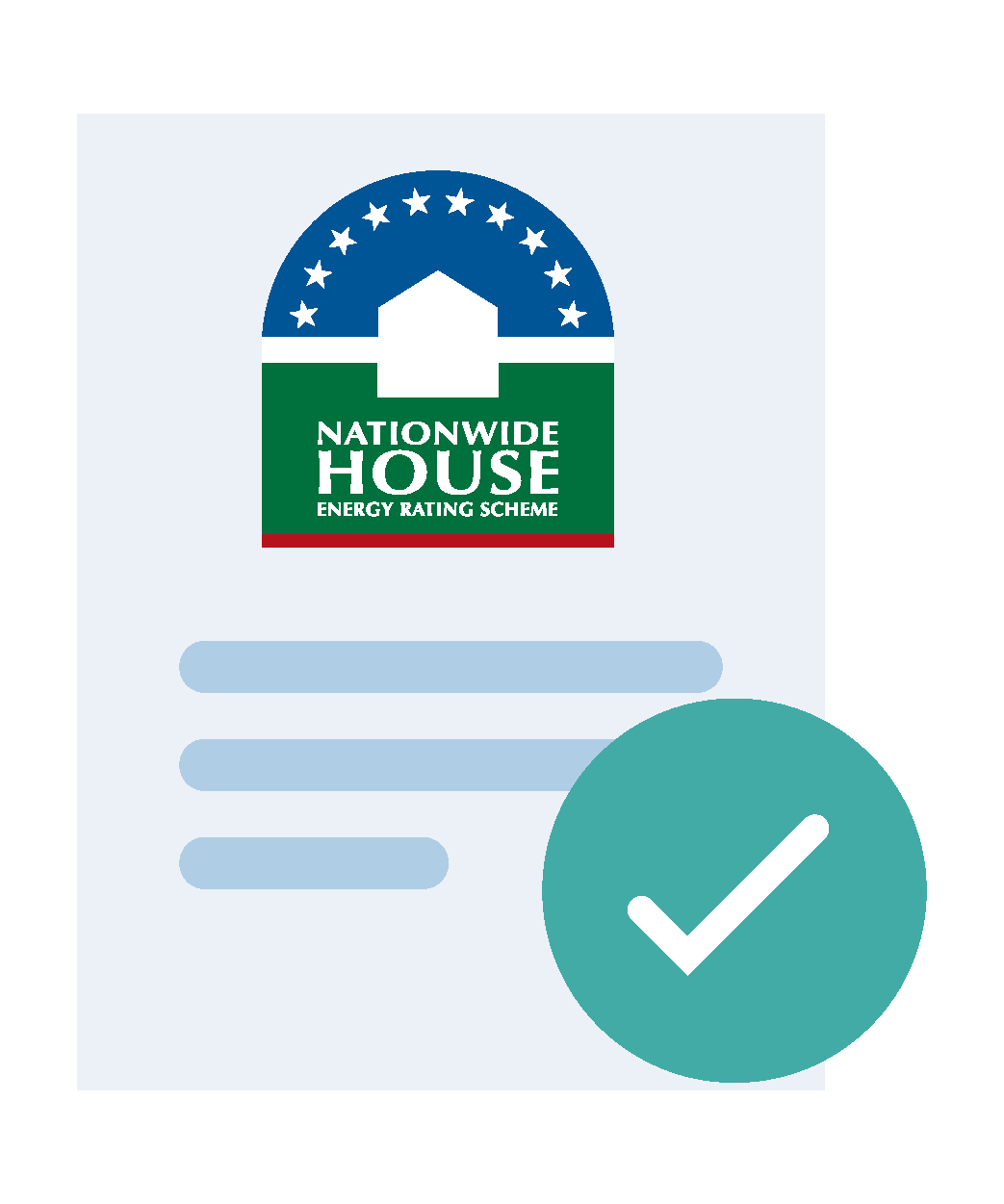 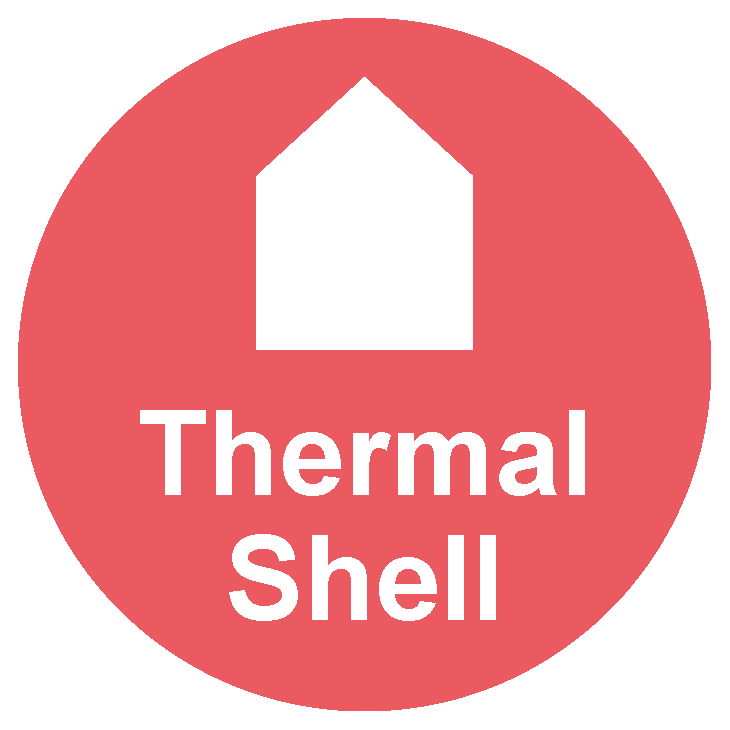 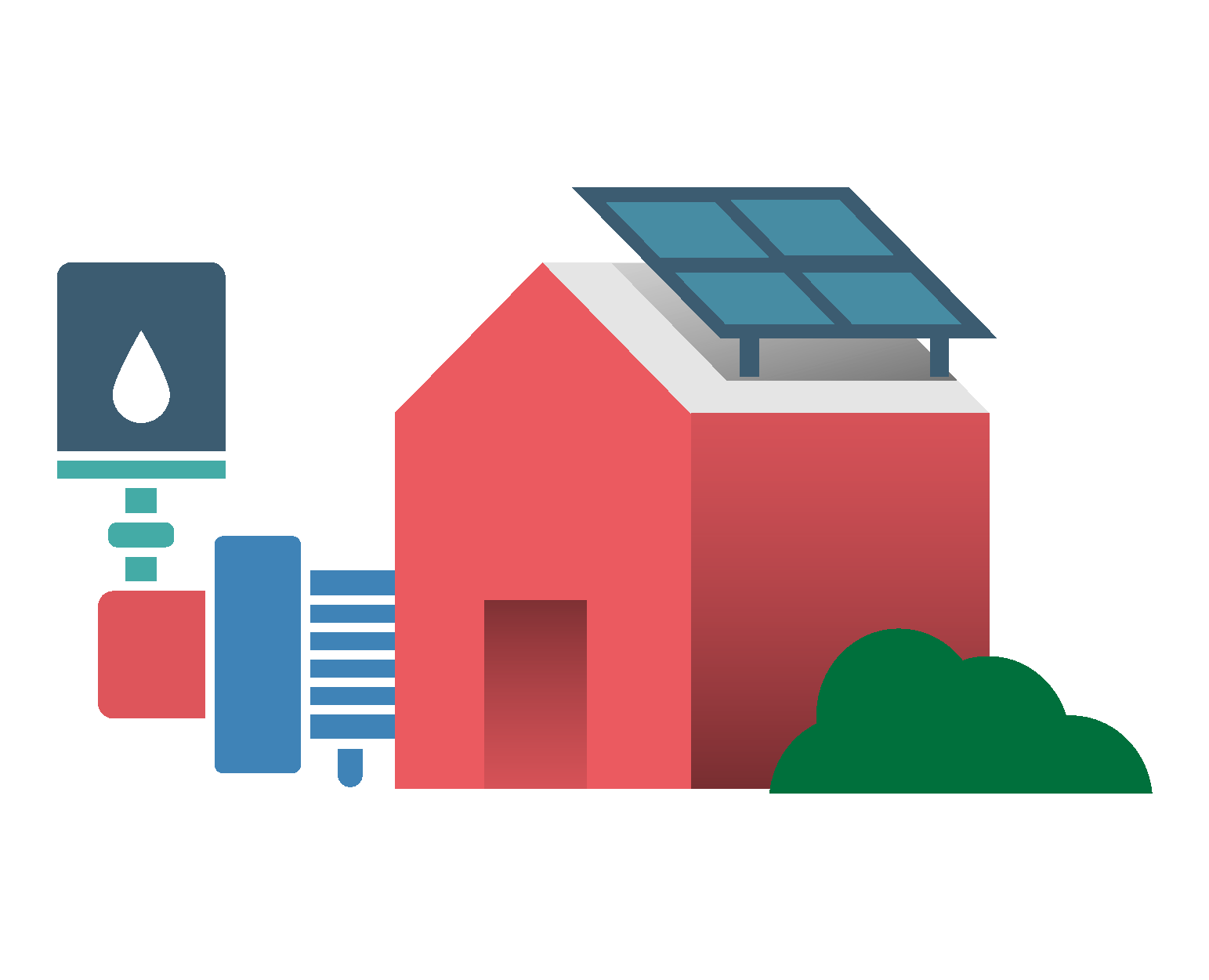 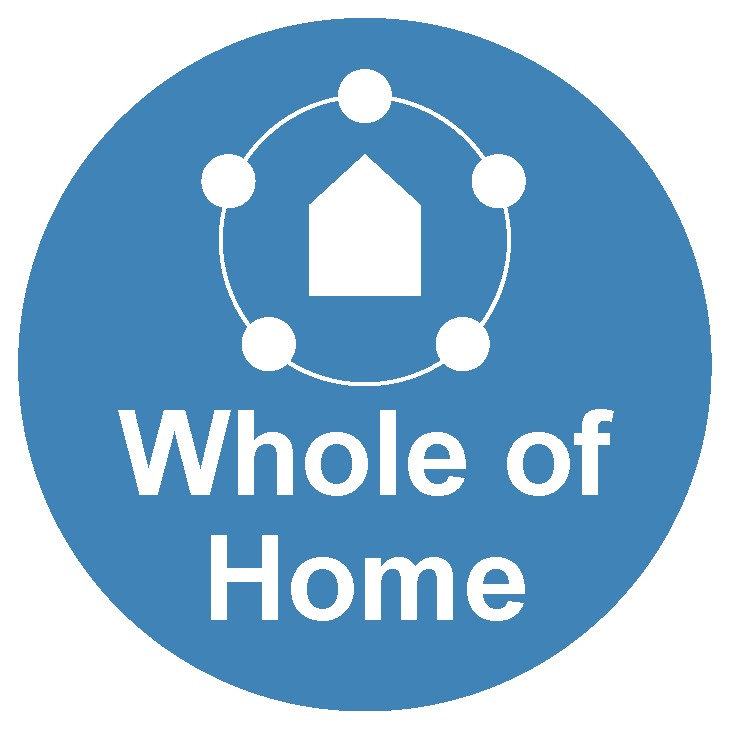 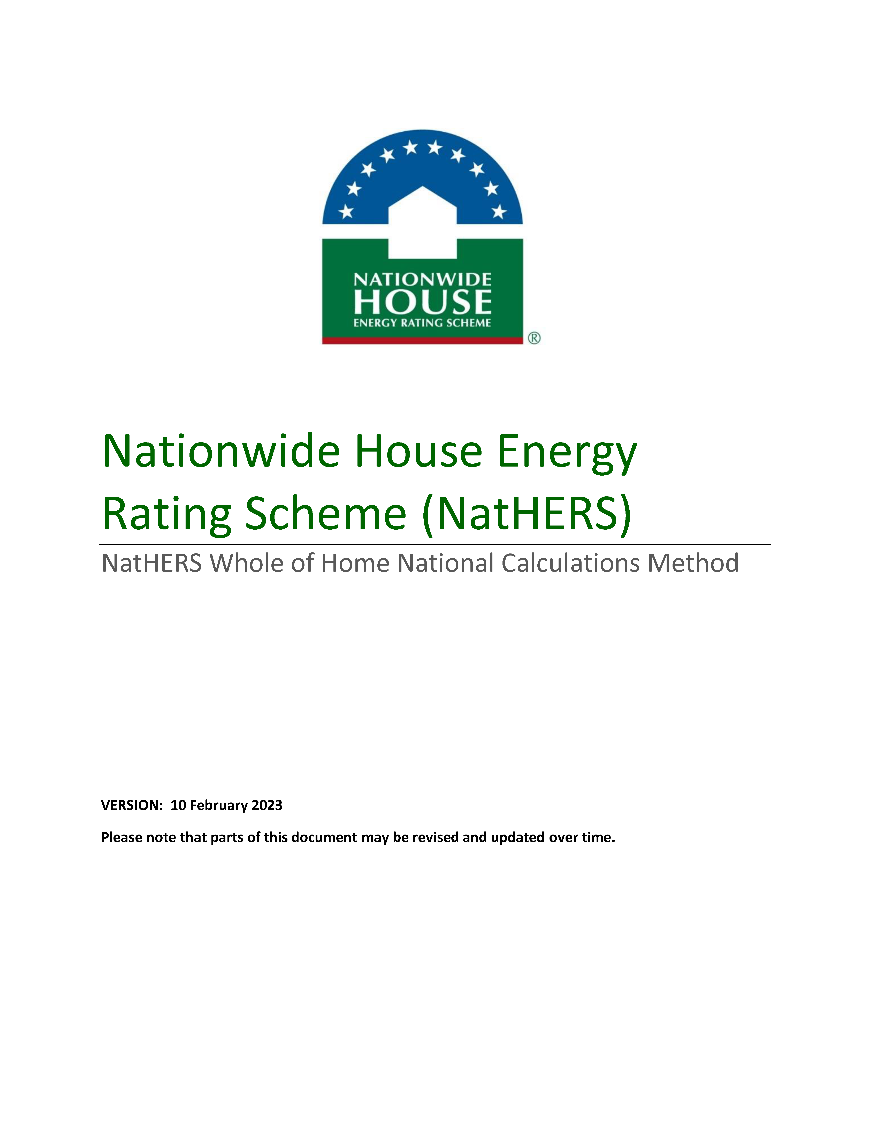 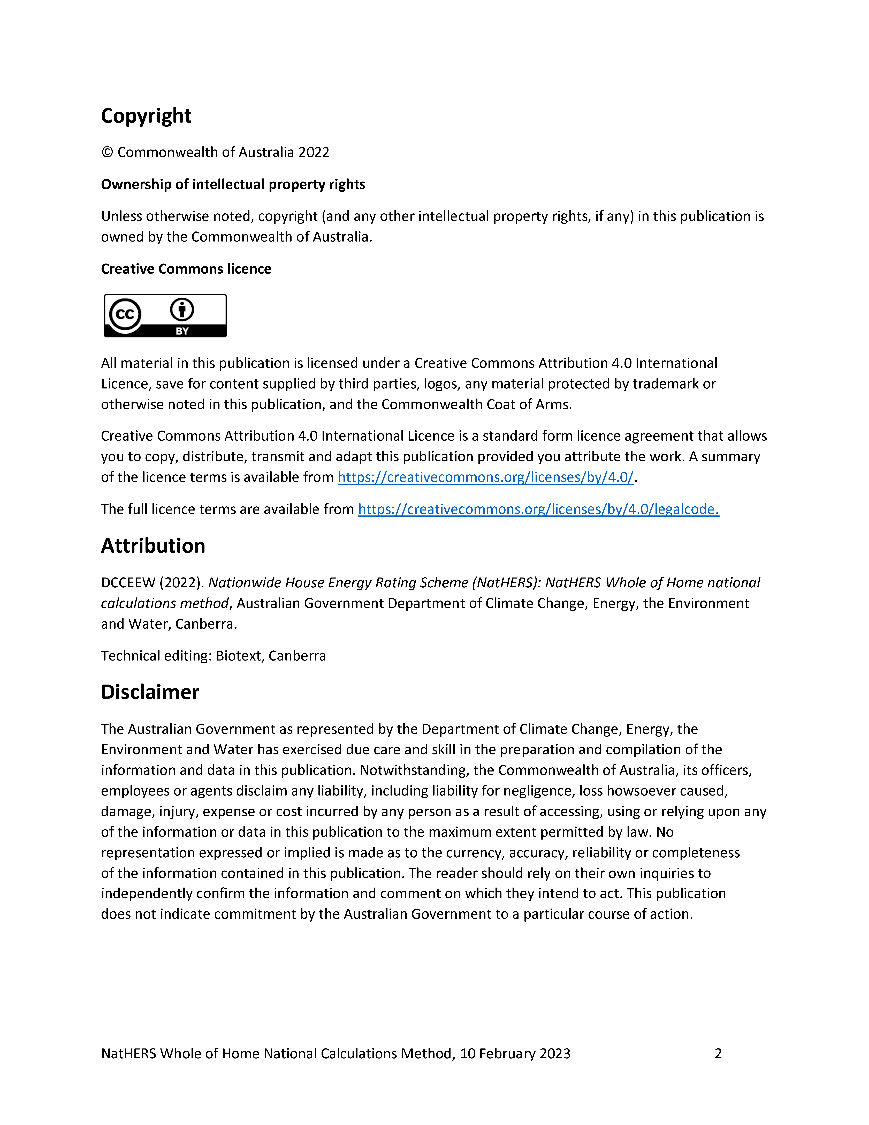 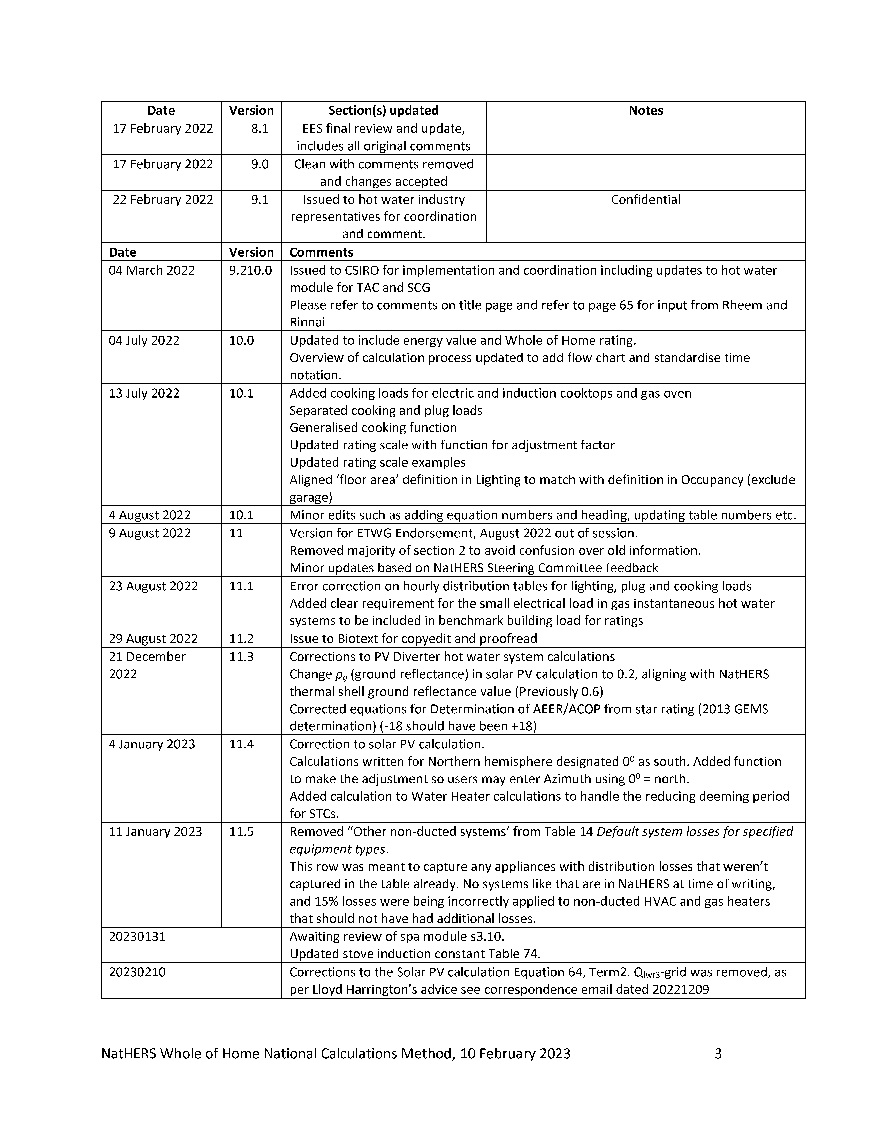 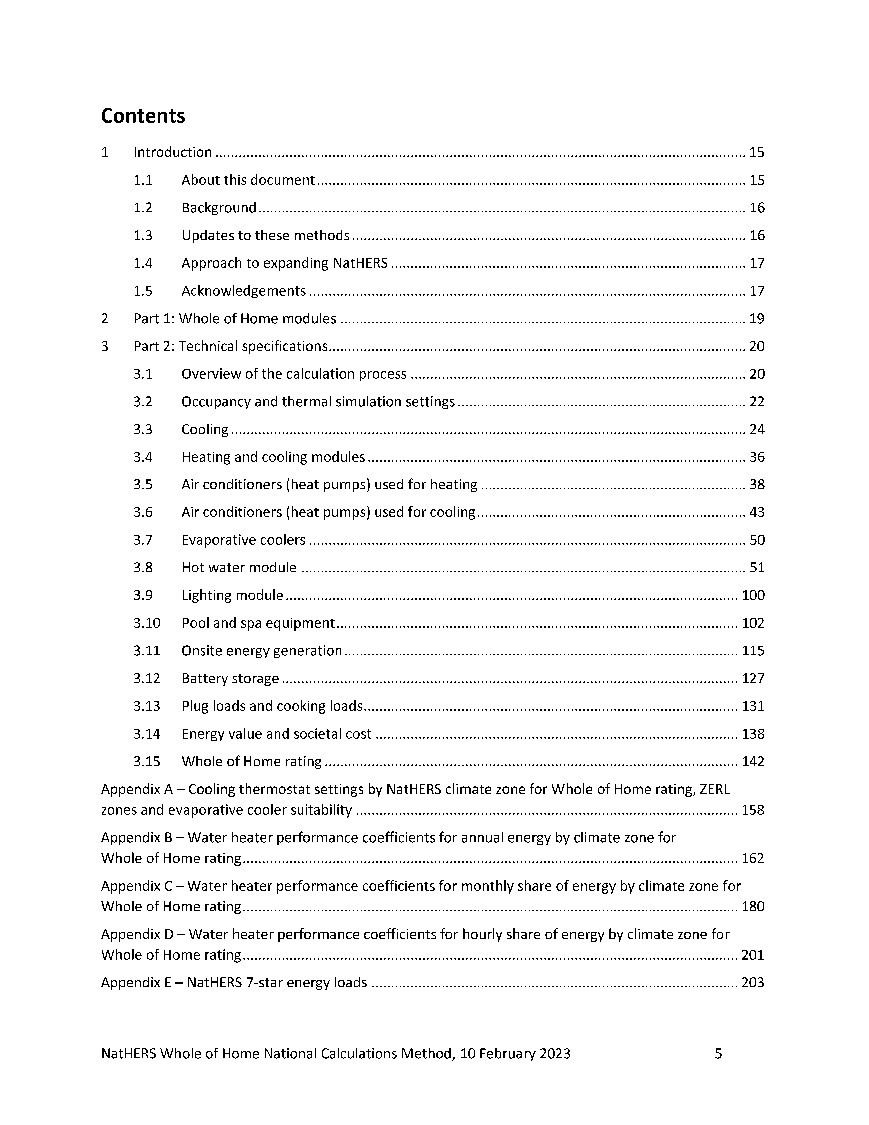 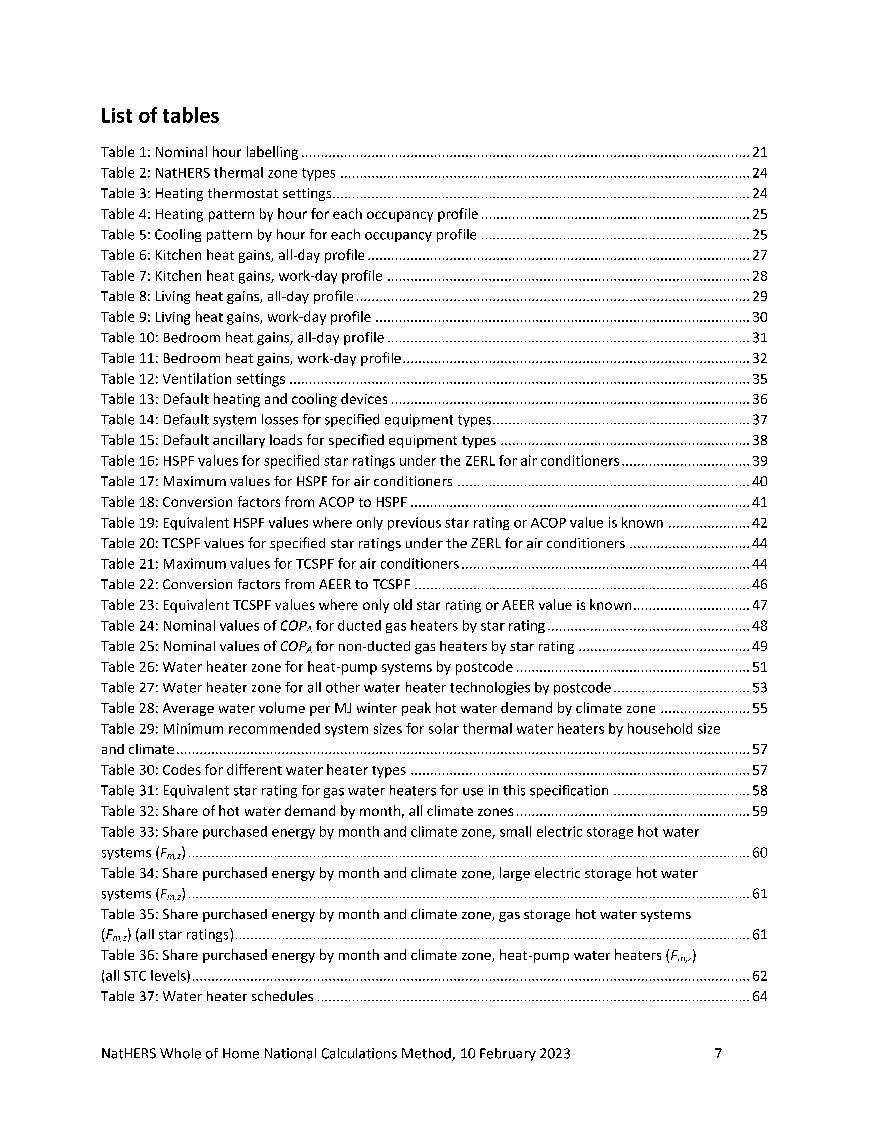 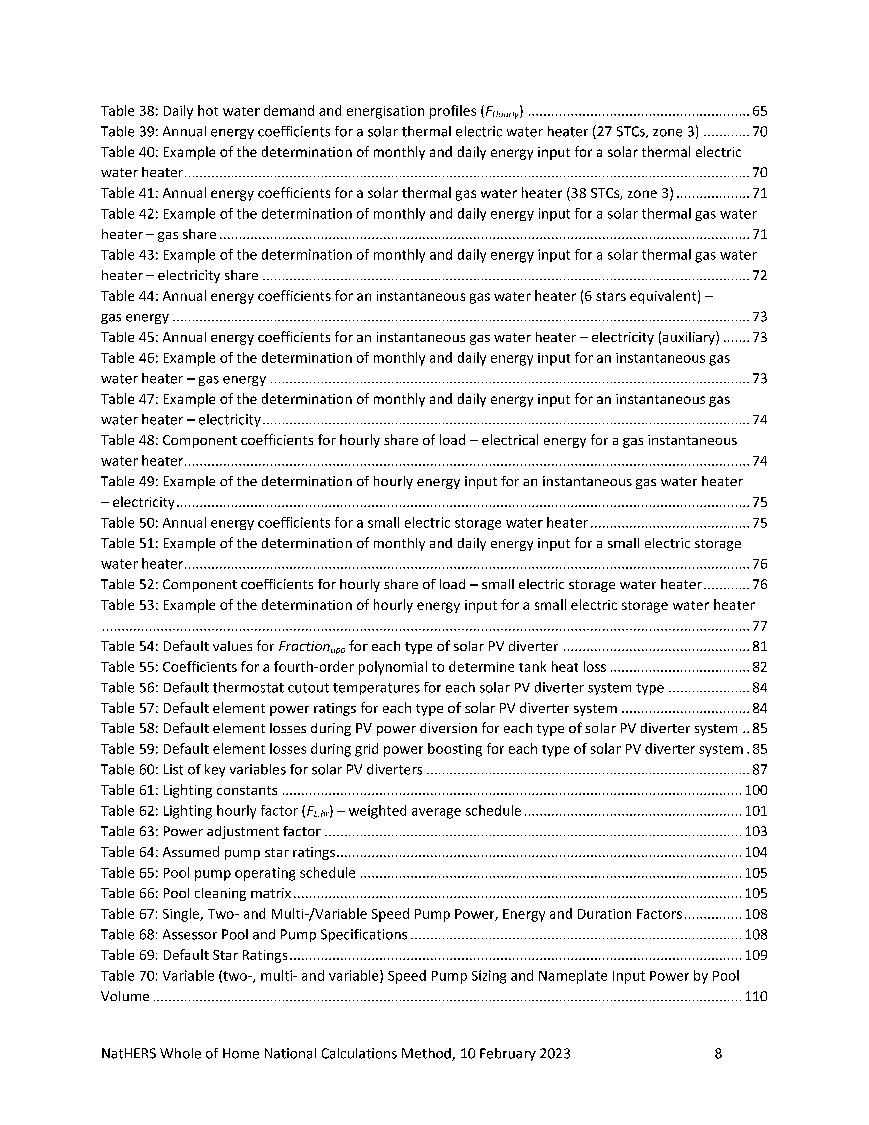 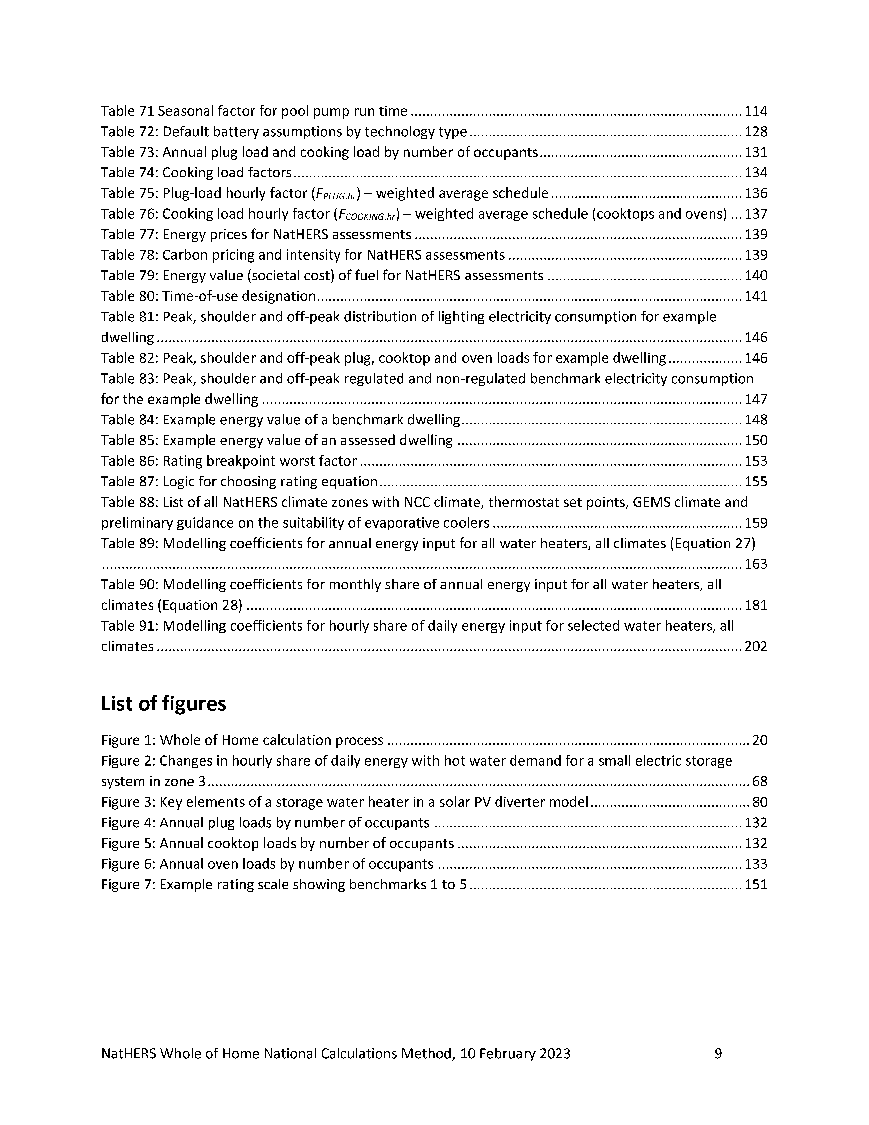 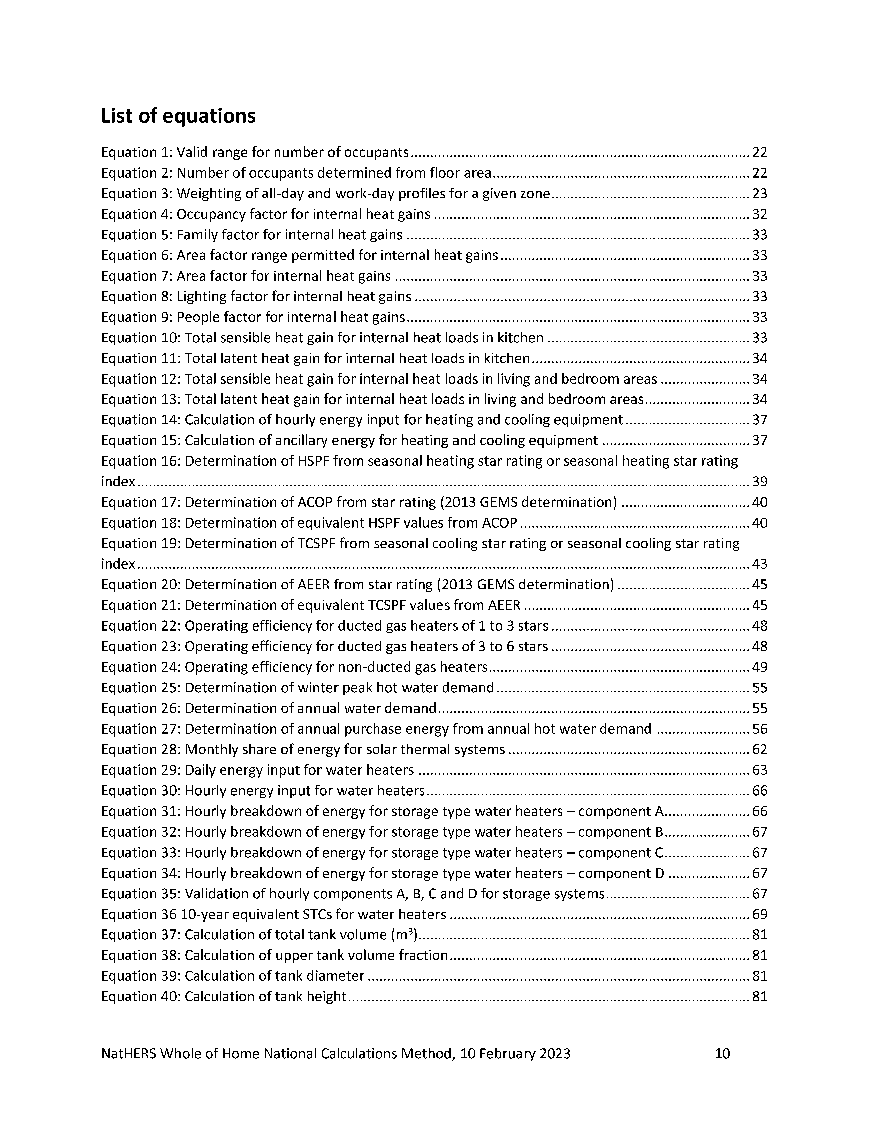 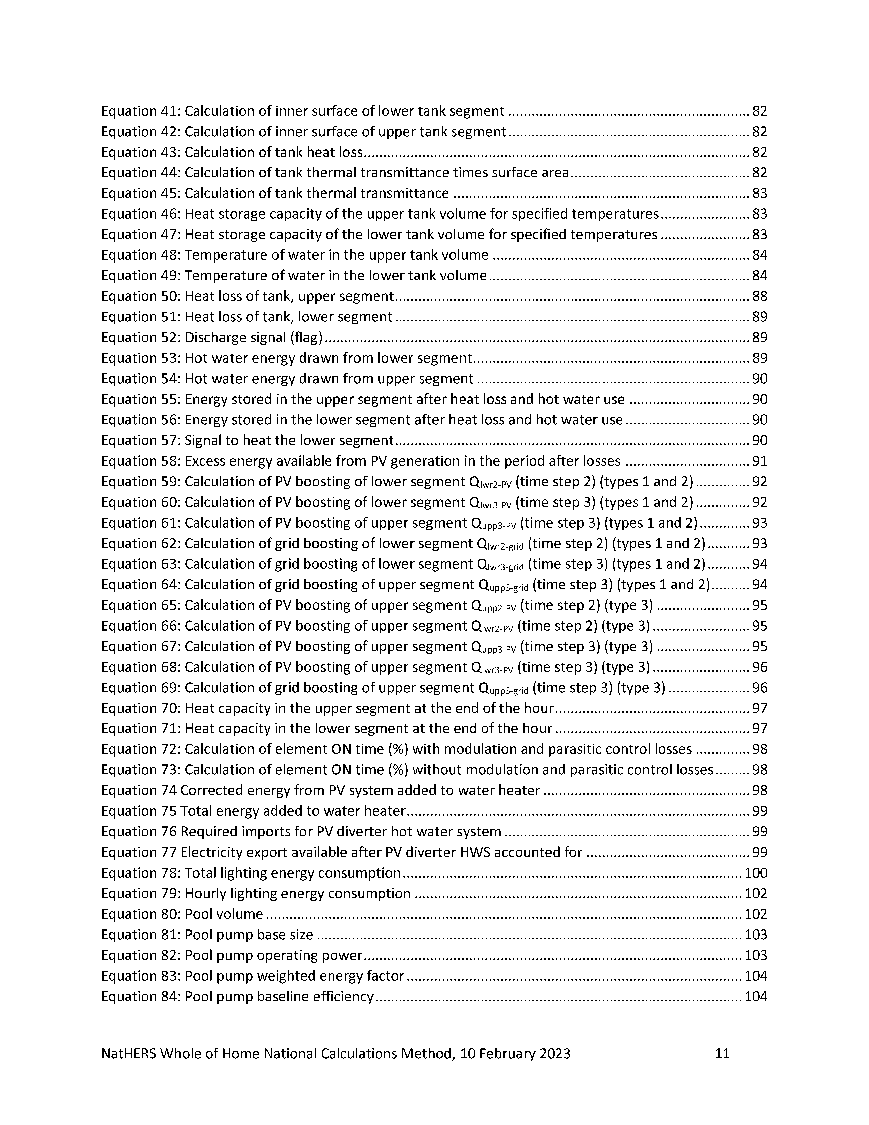 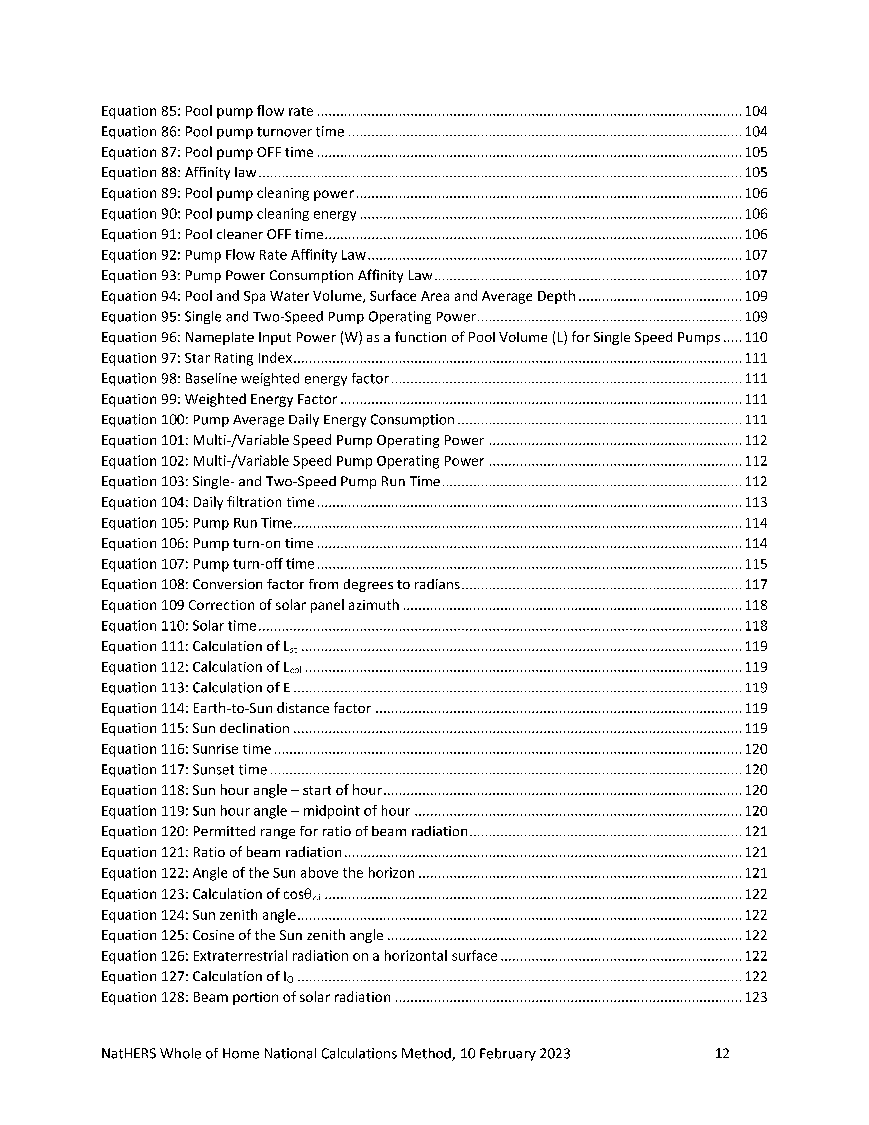 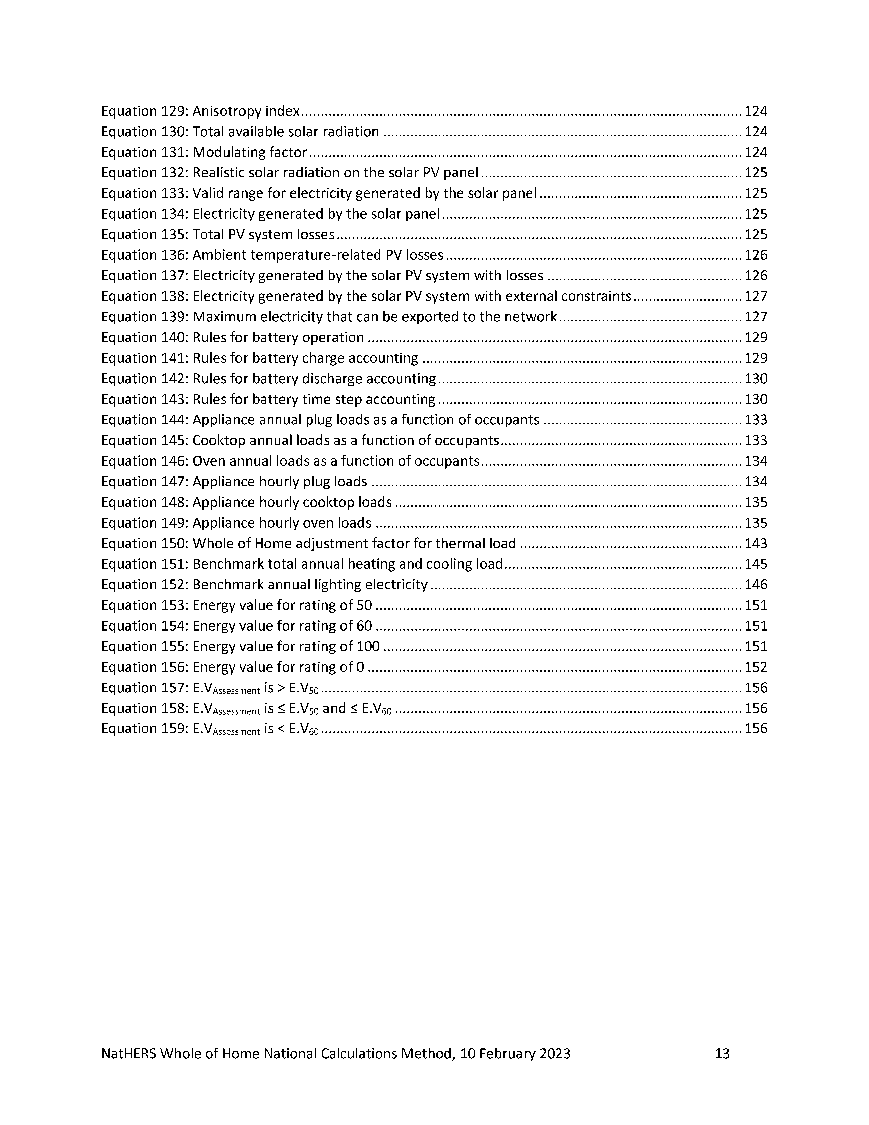 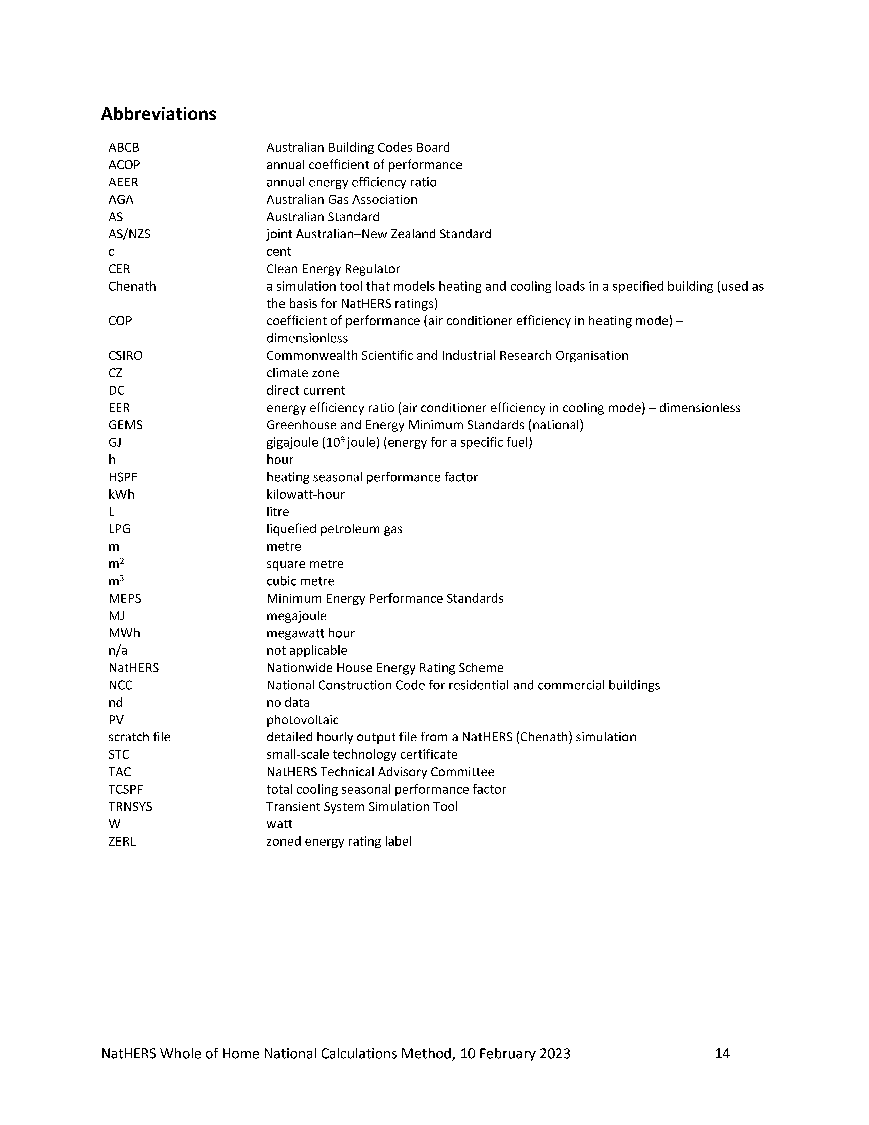 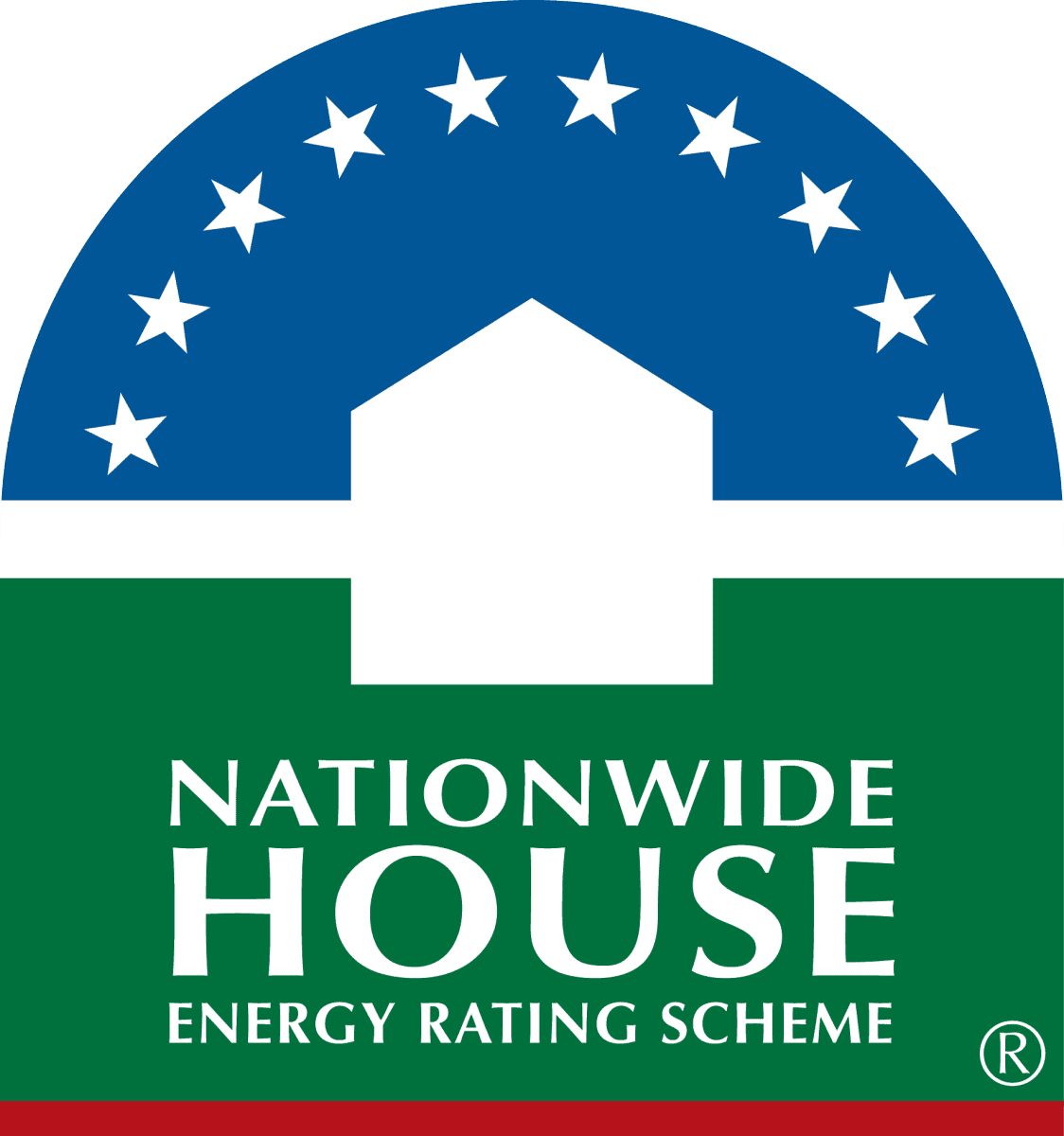 Undertaking a Whole of Home Assessment
8
NatHERS Assessment?
The NatHERS Whole of Home assessment builds on the existing NatHERS thermal assessment that is used to verify compliance with the energy efficiency performance requirements of the NCC.
From 1 October 2023, there will be two energy efficiency performance requirements for residential buildings under the NCC: 
the thermal performance -> Thermal Assessment
the energy usage performance -> Whole of Home performance rating
9
NCC 2022 Transition arrangements
1 May 2023 - 30 September 2023
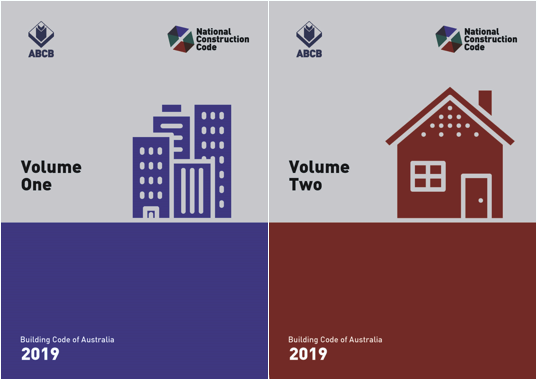 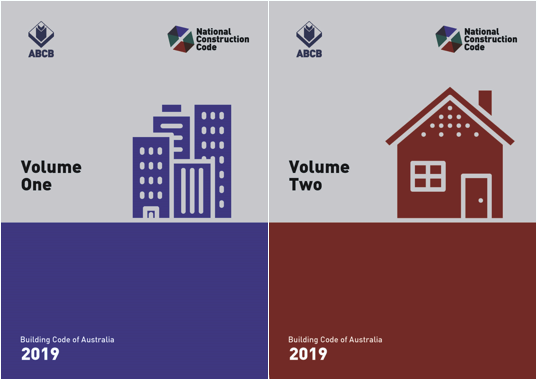 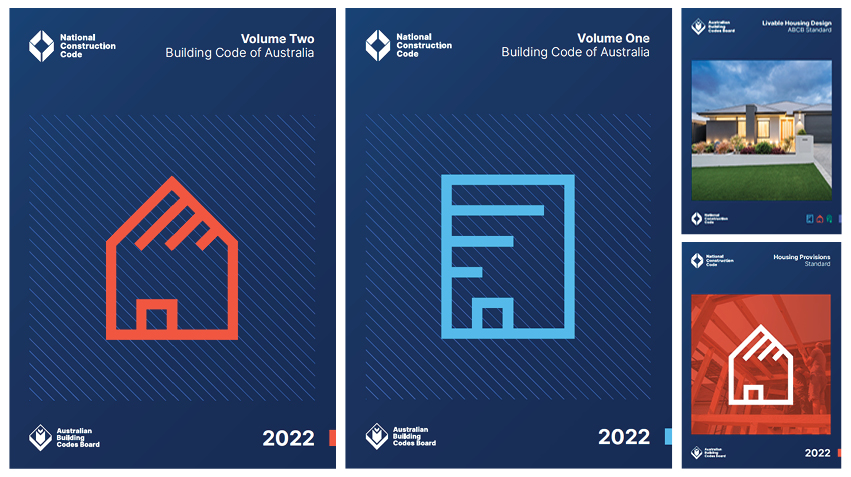 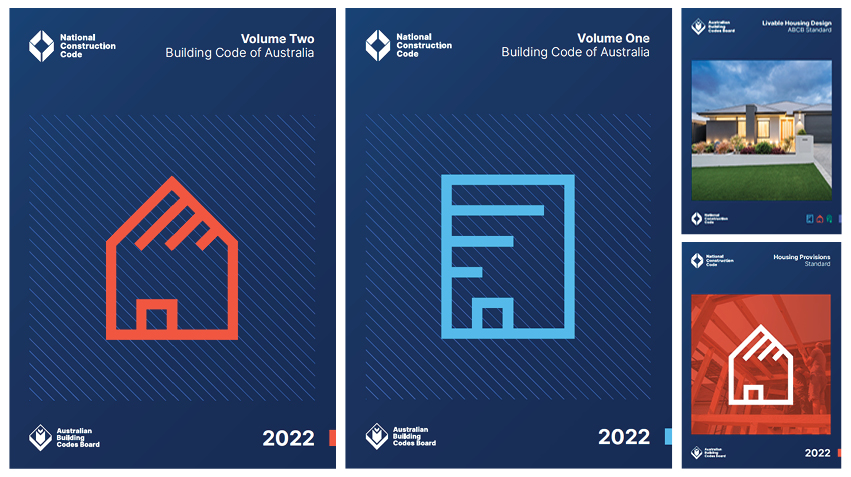 14/09/2023
10
NCC 2022 Transition arrangements
State and territory variations may apply where jurisdictions require Assessors to use specific versions of the NCC
14/09/2023
11
NCC 2022 Transition arrangements
Assessment meeting the NSW BASIX thermal performance standards must continue to use v3.21 software until 30 September 2023
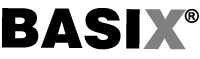 14/09/2023
12
Compliance with NCC 2019
If you choose to comply with NCC 2019, you must use:
Chenath
Engine
v3.21
Thermal only NatHERS
certificate
Technical NoteJune 2019
ABCB Standard2019.1
load limits
Clause J0.2
NCC 2019
Volume 1
Subclause 3.12.0(a)(i) NCC 2019 Volume 2
14/09/2023
13
Compliance with NCC 2022
If you choose to comply with NCC 2022, you must use:
Chenath
Engine
v3.22*
NatHERS
Certificate with WoH
Technical NoteSep 2022
ABCB Standard2022.1
load limits
Section J2D2
NCC 2022
Volume 1
Specif. 42 NCC 2022 Volume 2
*When available
14/09/2023
14
From 1 October 2023 onwards
Chenath
Engine
v3.21 not compliant
Chenath
Engine
v3.21 via request
Chenath
Engine
v3.22 only
NatHERS
Certificate with WoH
14/09/2023
15
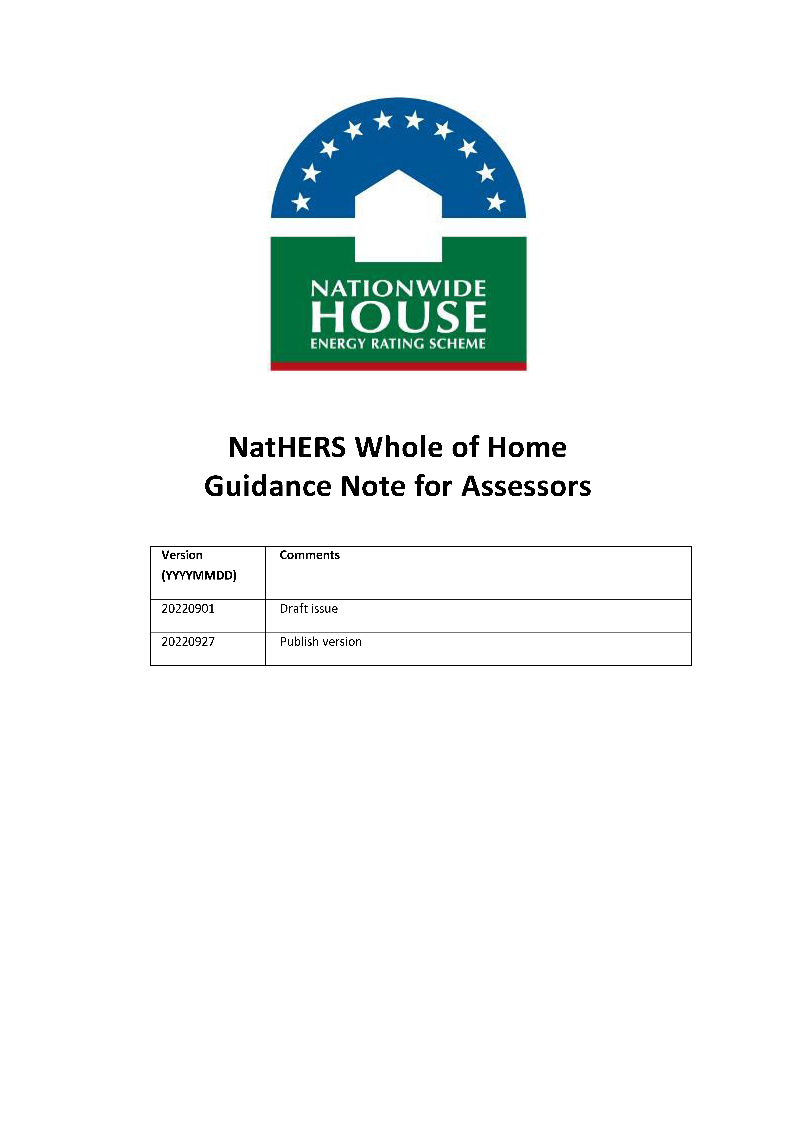 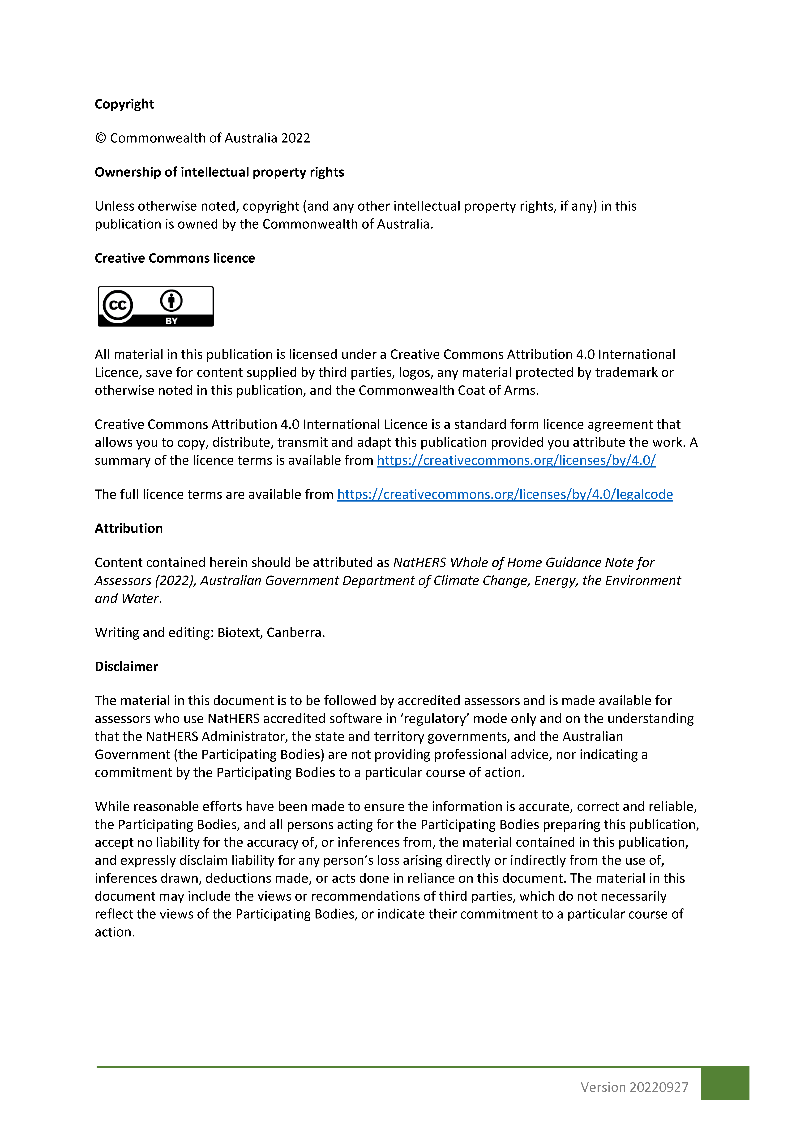 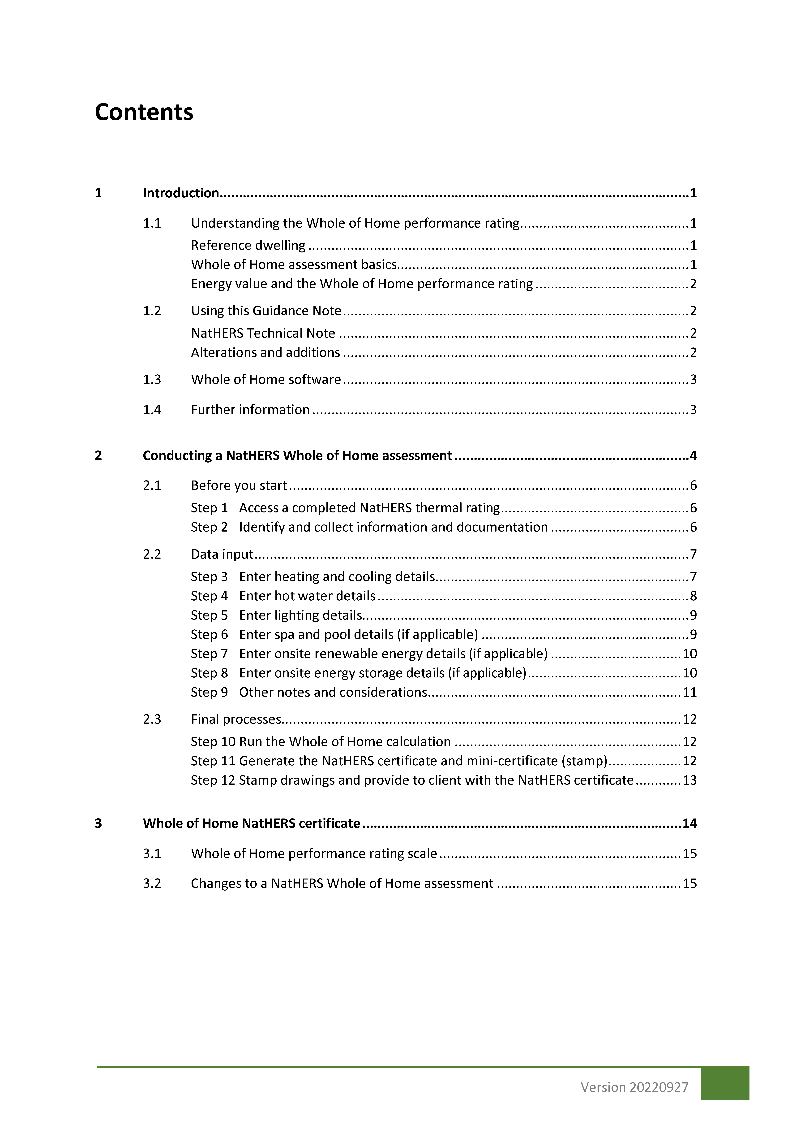 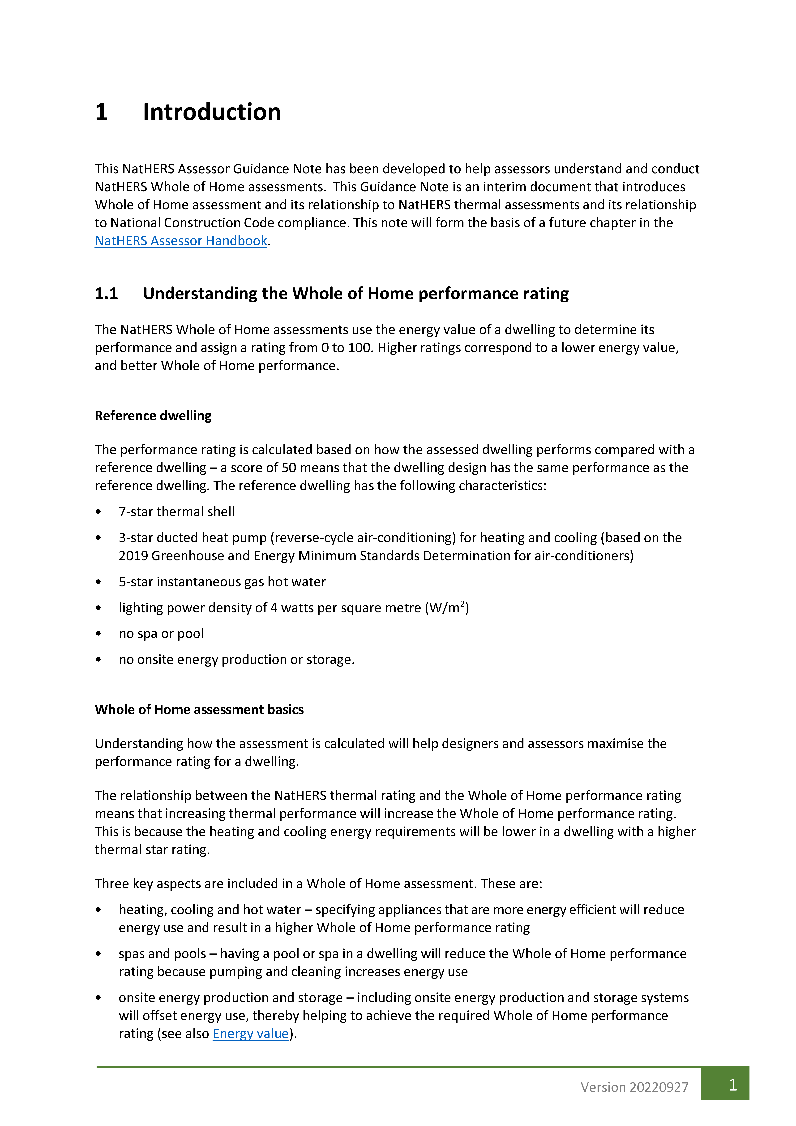 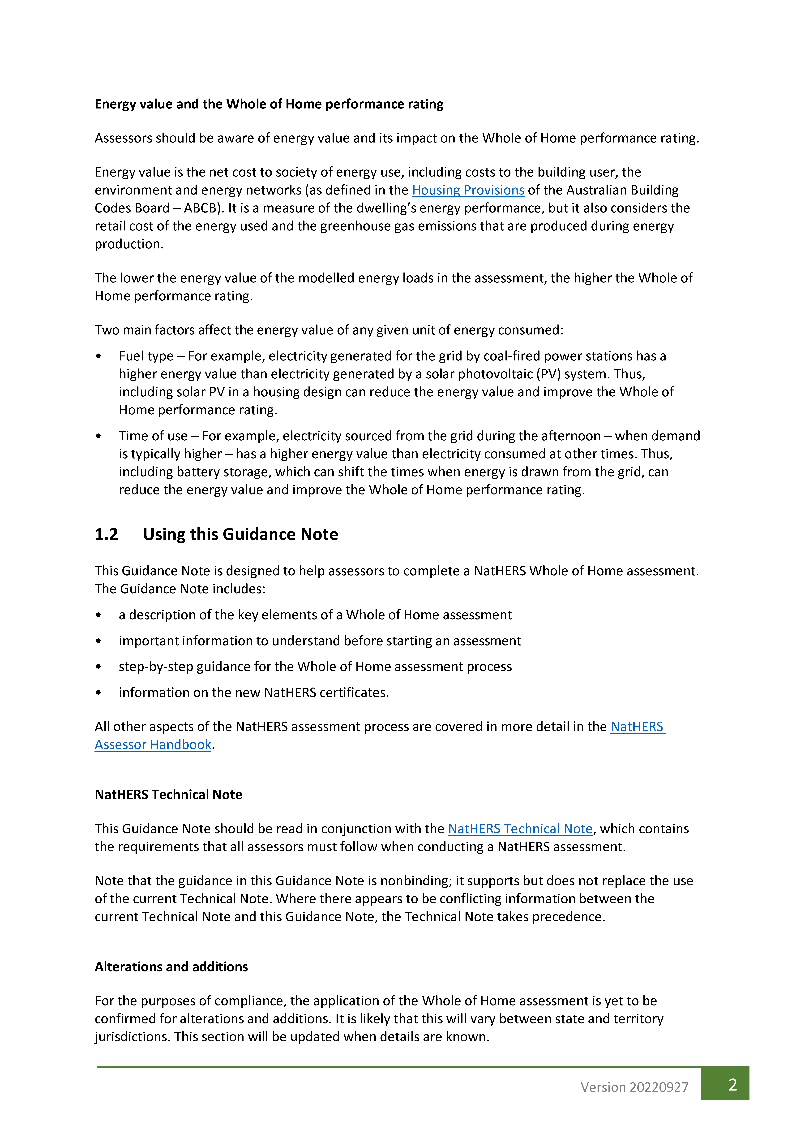 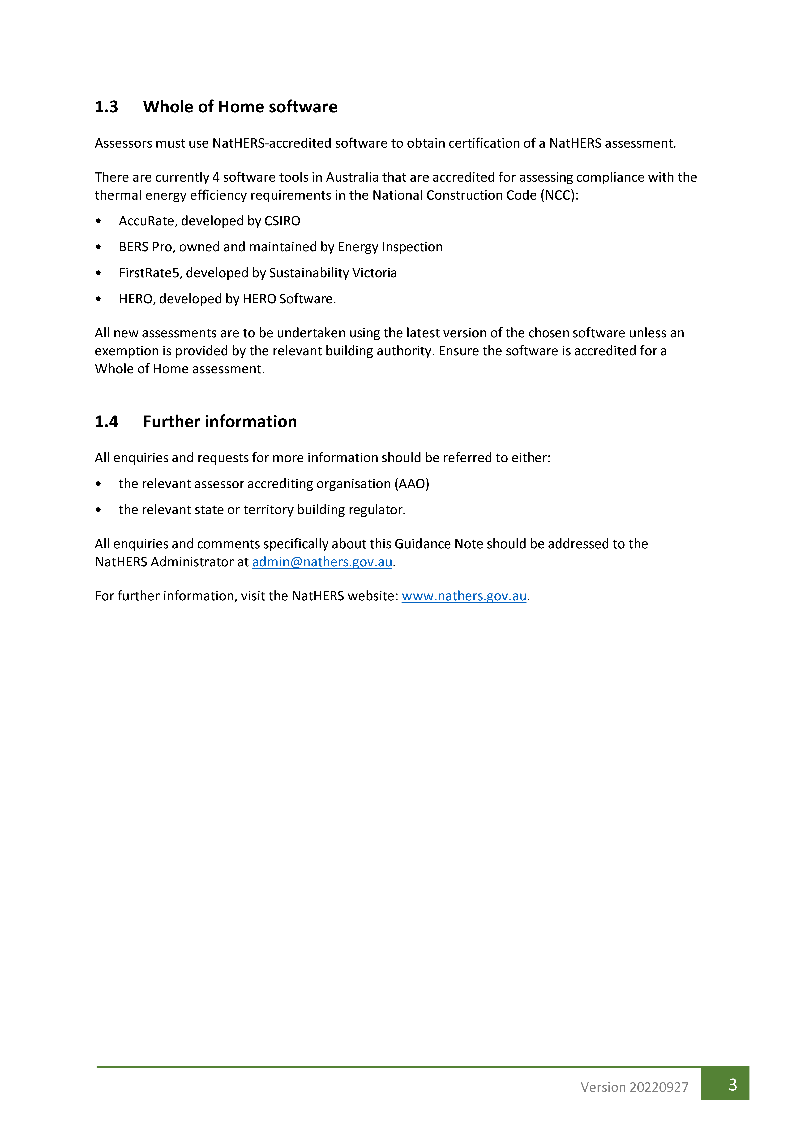 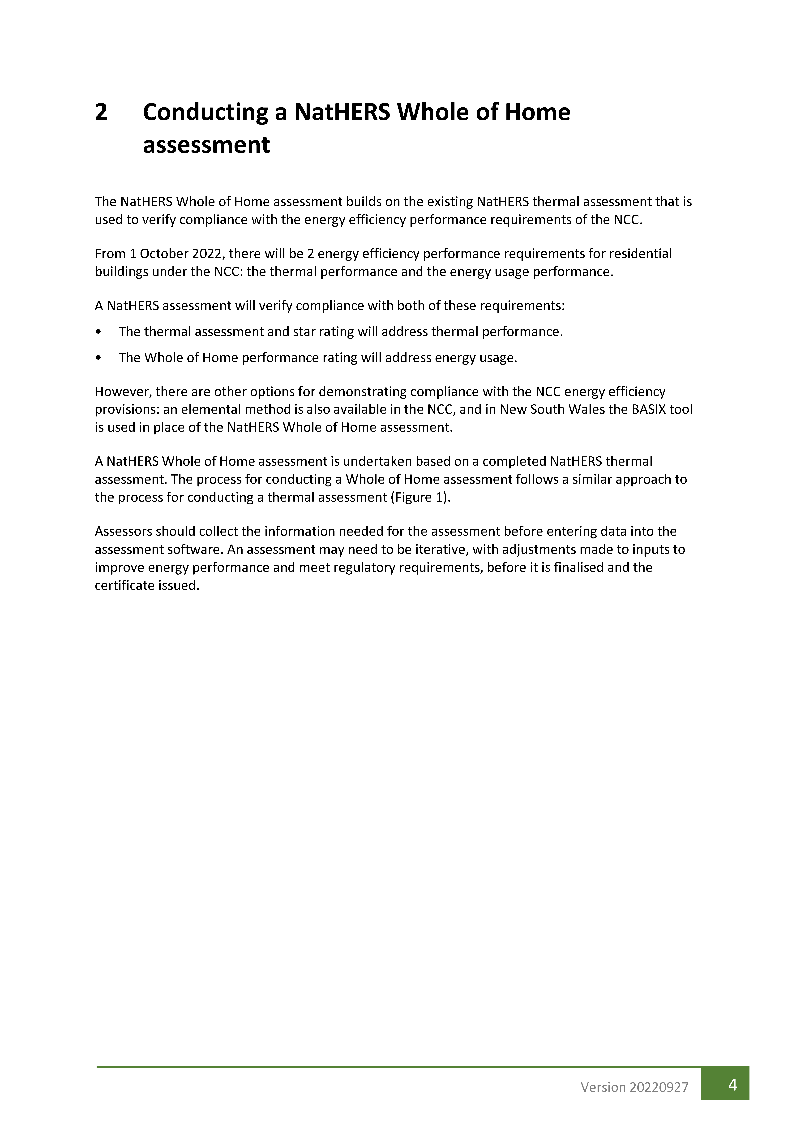 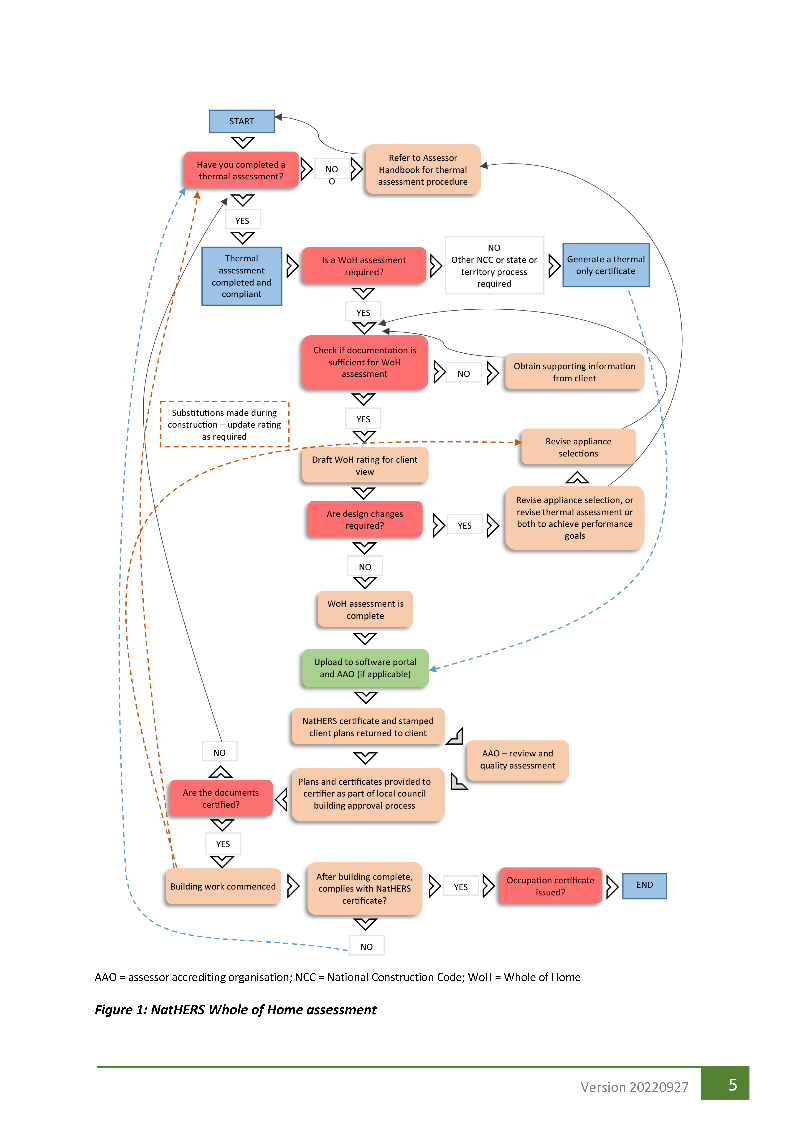 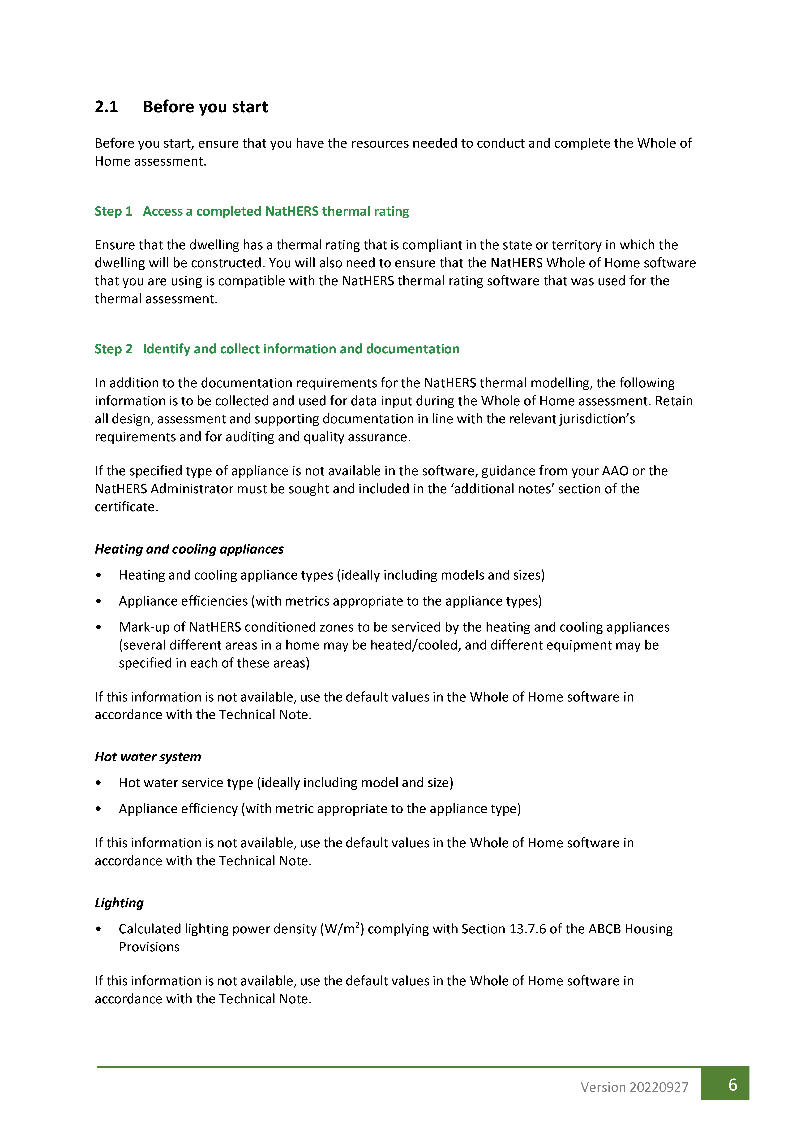 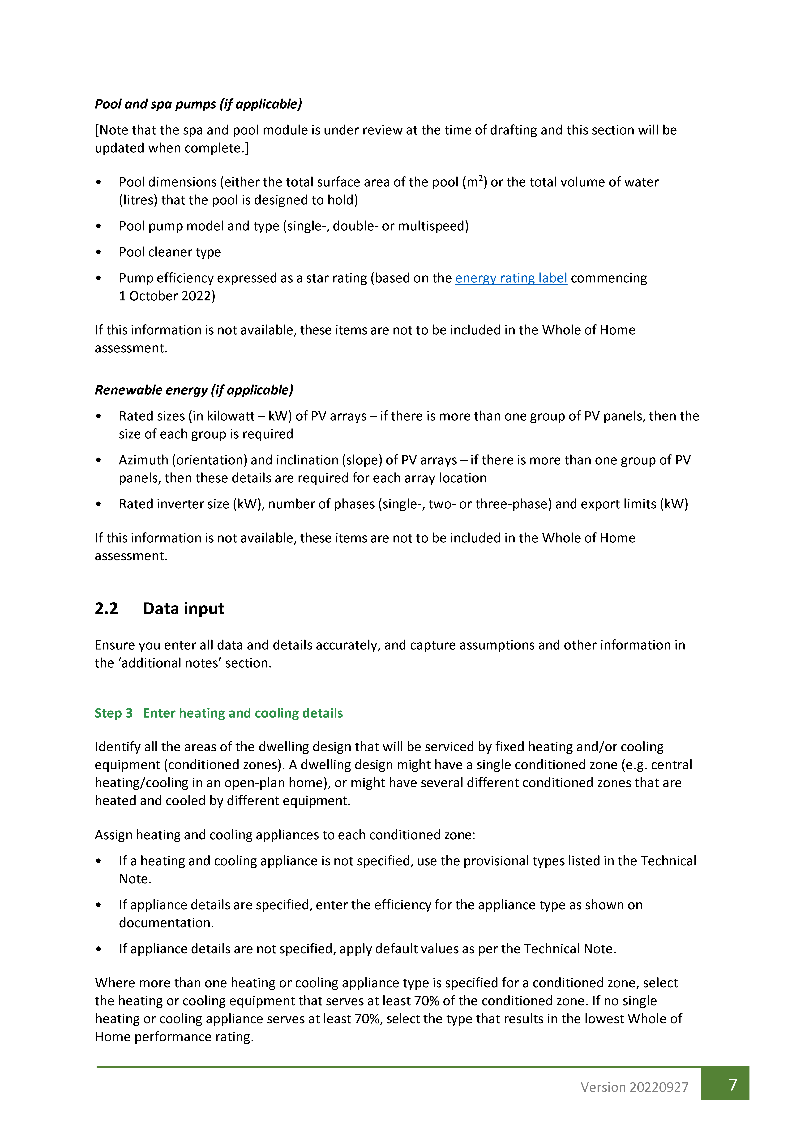 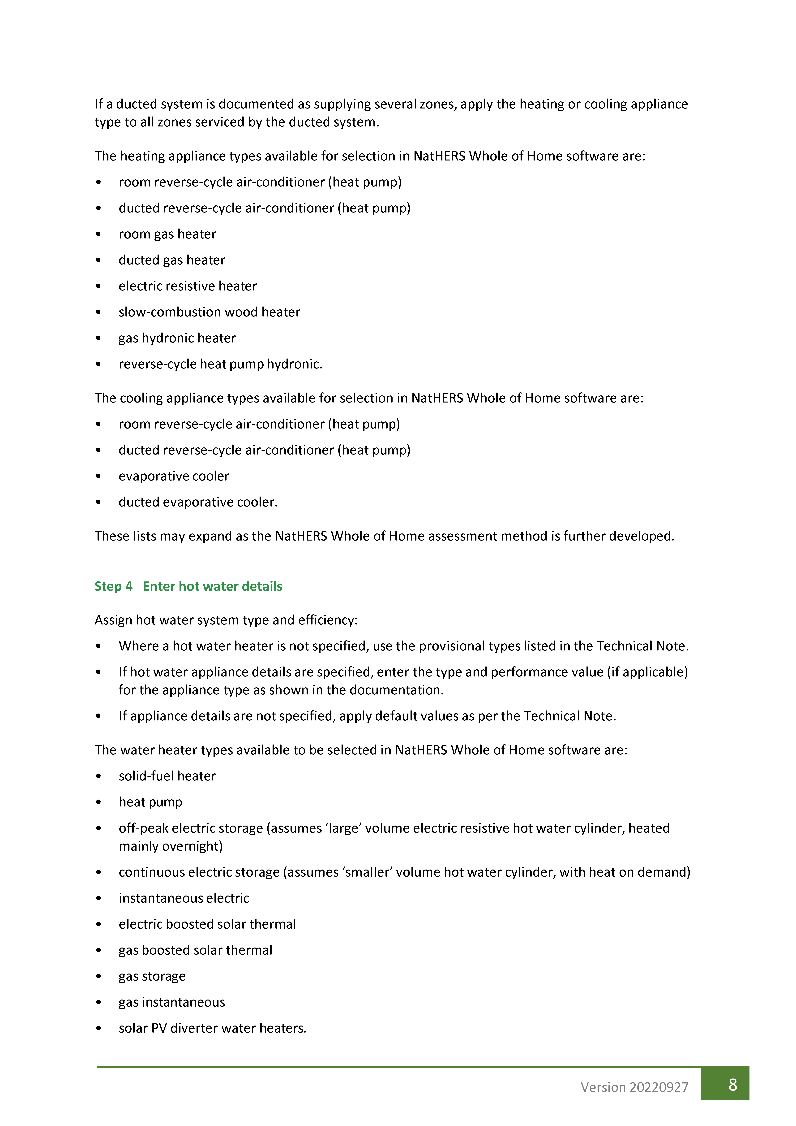 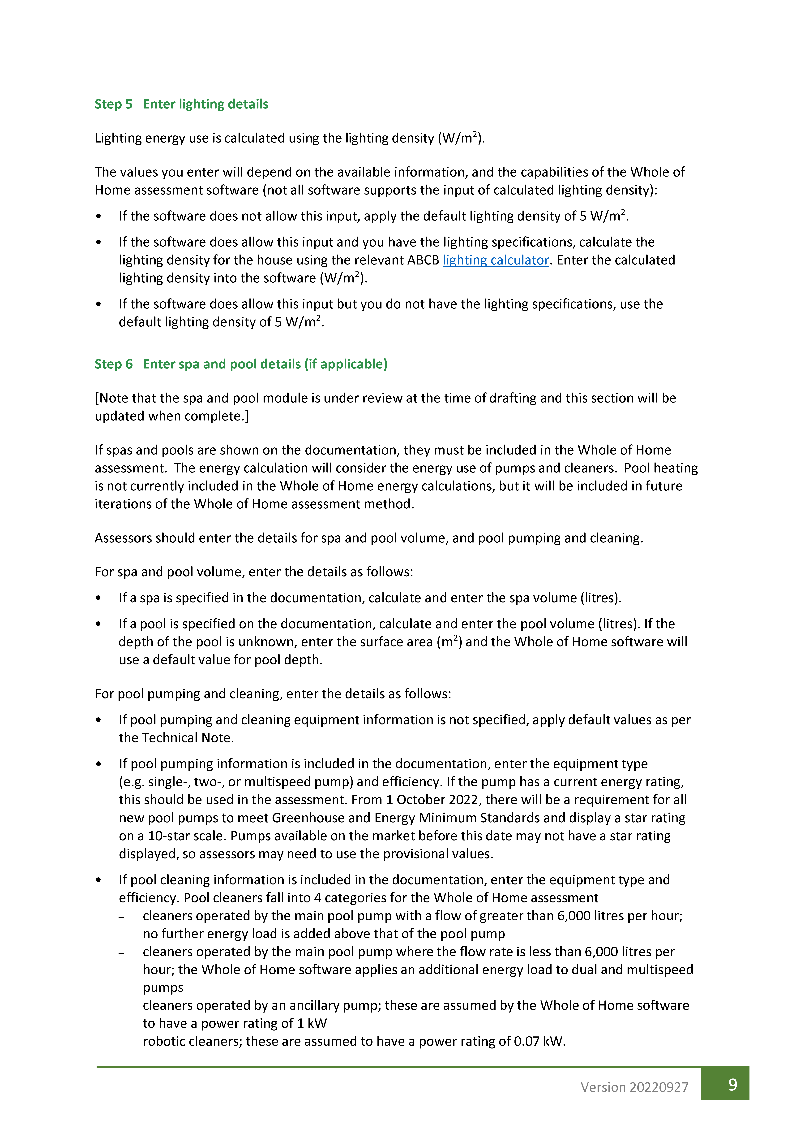 Who can undertake a WoH assessment?
Accredited WoH Assessor
Undertake WoH tool training
Complete this WoH Technical webinar
Complete the WoH Technical quiz
Provide certificate to your AAO
Non-accredited Assessor
Undertake WoH tool training
Complete this WoH Technical webinar
Complete the WoH Technical quiz
14/09/2023
17
Example
14/09/2023
18
Case study
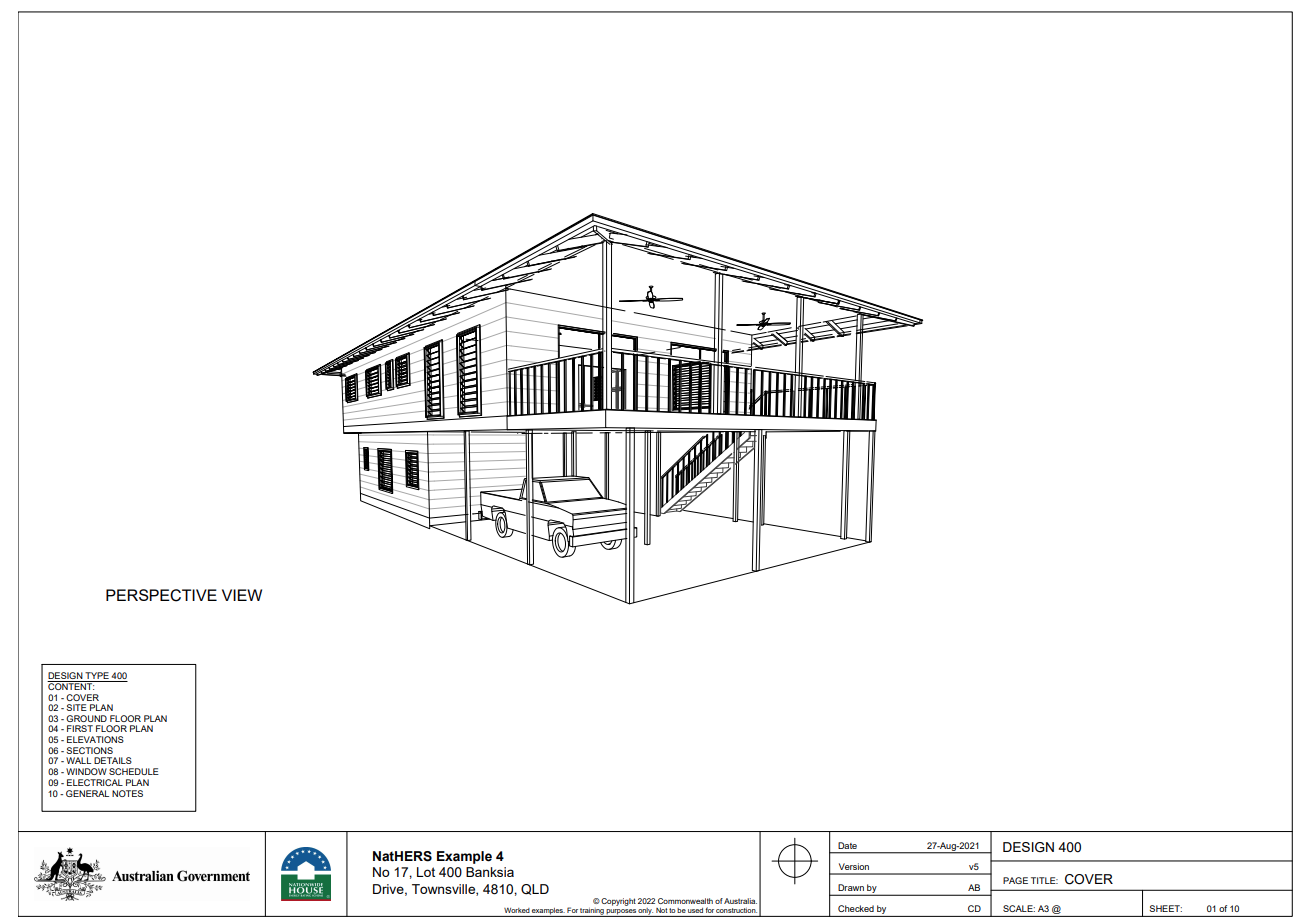 NatHERS Example 4 drawing sethttps://www.nathers.gov.au/sites/default/files/2022-12/NatHERS%20Example4_drawings.pdf
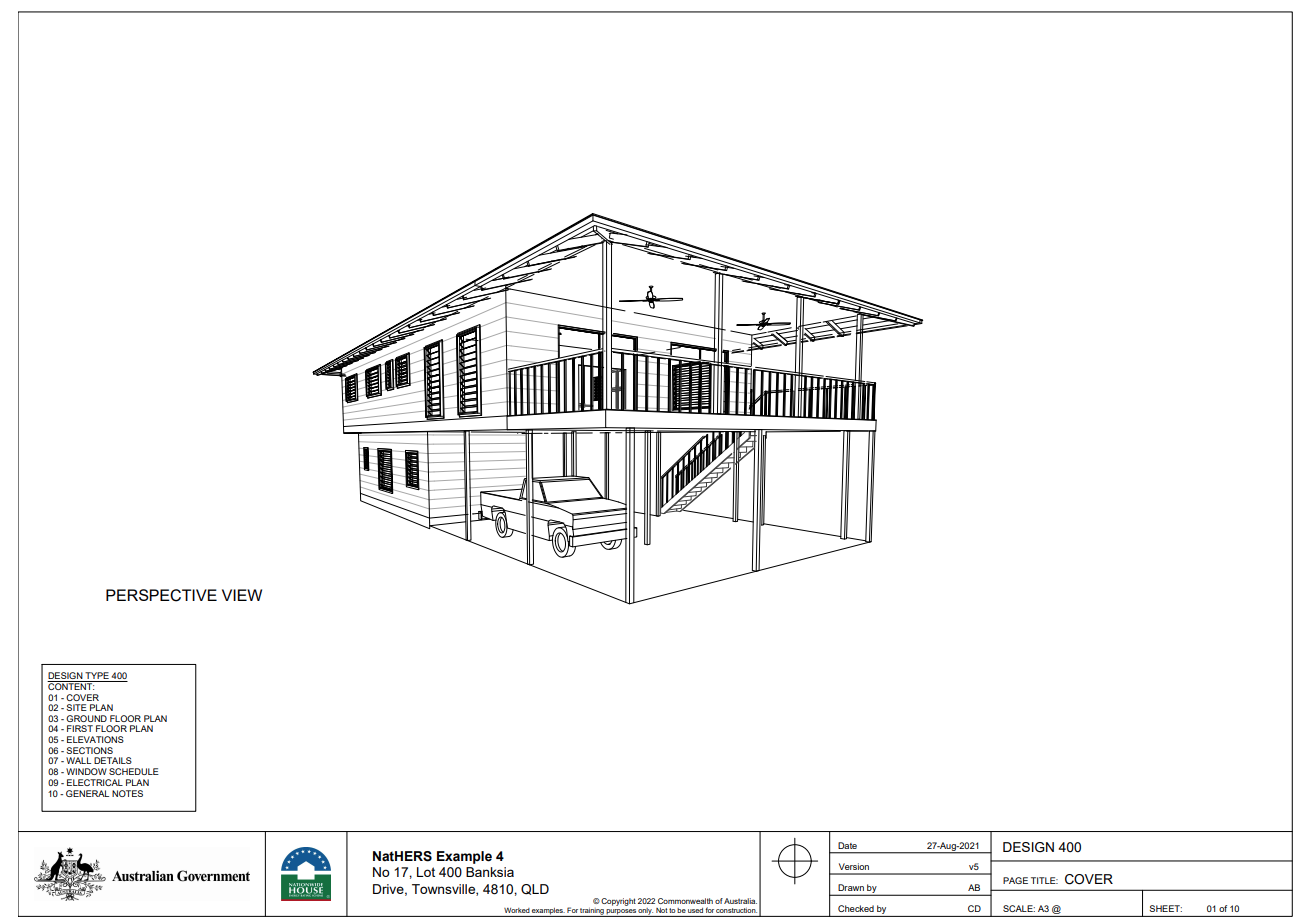 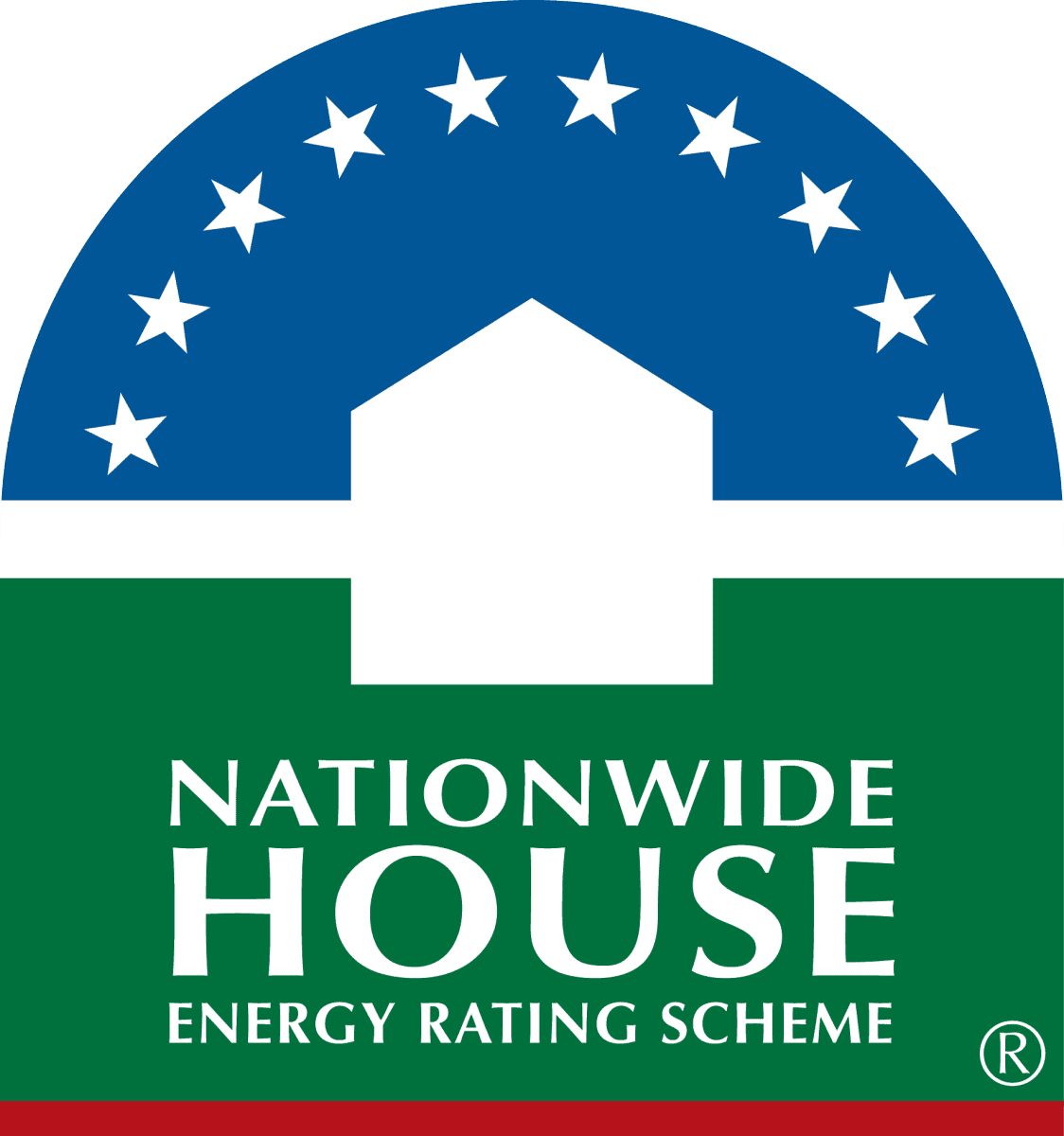 Heating and Cooling Appliances
14/09/2023
20
Heating appliances
The Whole of Home assessment tools will allow selection from the following heating appliances:
Non-ducted
heat pump
air-conditioner
Ducted
heat pump
air-conditioner
Electric resistive heater
Non-ducted
gas heater
(space heater)
Ducted
gas heater
Wood heater
Correct sizing for the dwelling is very important
Cooling appliances
The Whole of Home assessment tools will allow selection from the following cooling appliances:
Non-ducted
air-conditioner
Ducted
air-conditioner
Evaporative
cooler
No delineation between reverse cycle and cooling-only air-conditioners
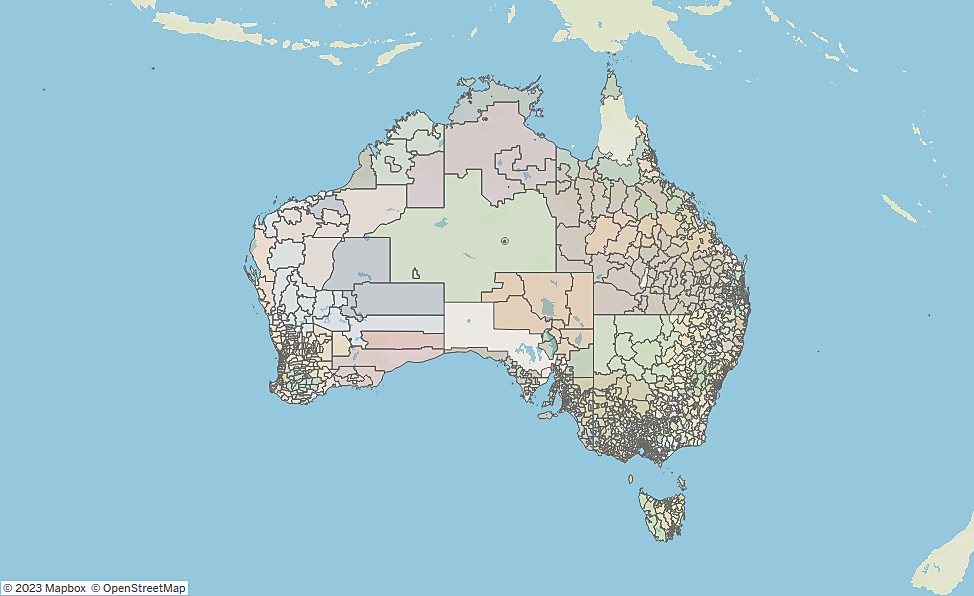 Key concepts
Hot and Humid
Same 69 NatHERS Climate Zones
Mixed
Cold
14/09/2023
23
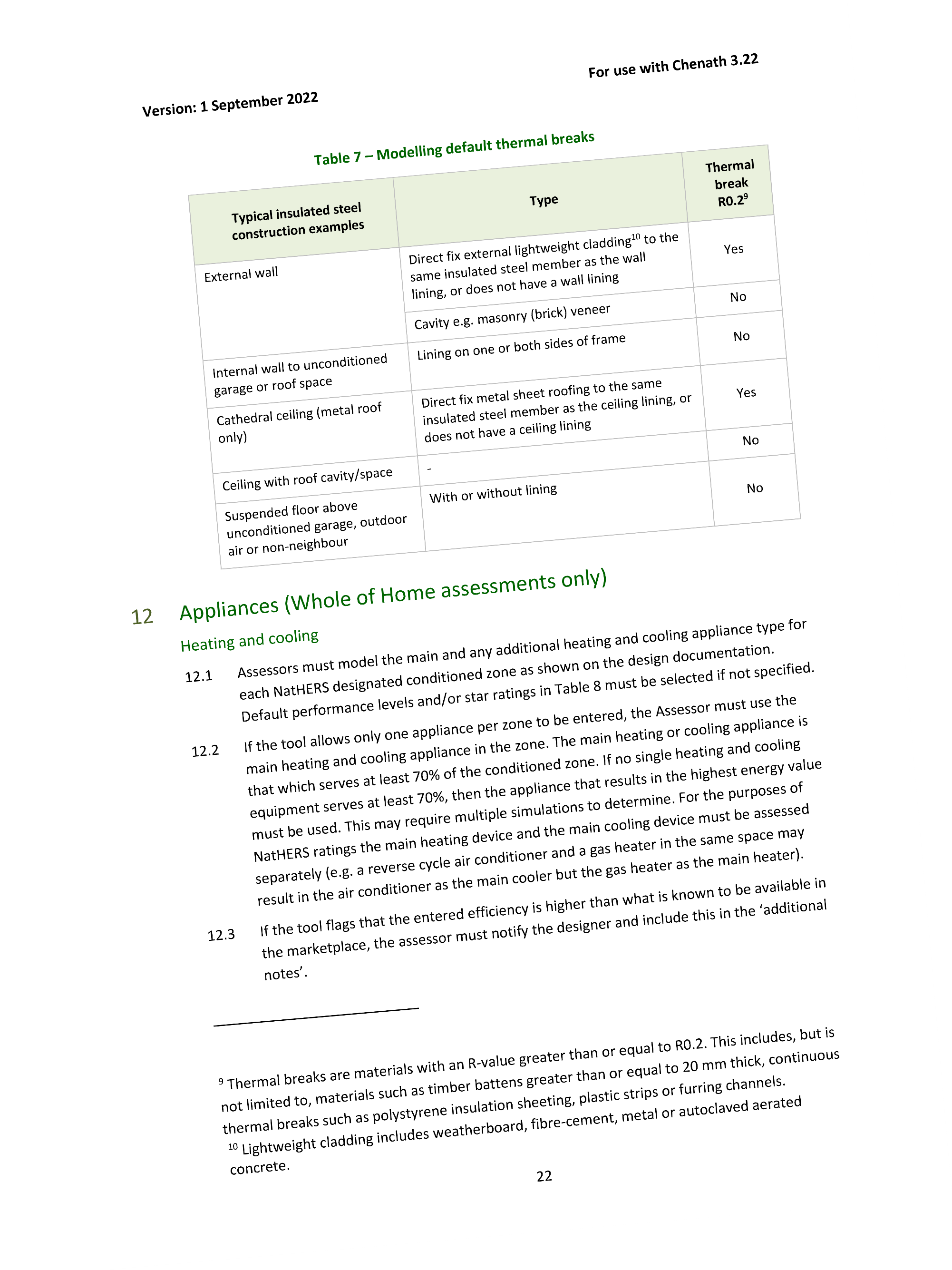 Technical Note requirements
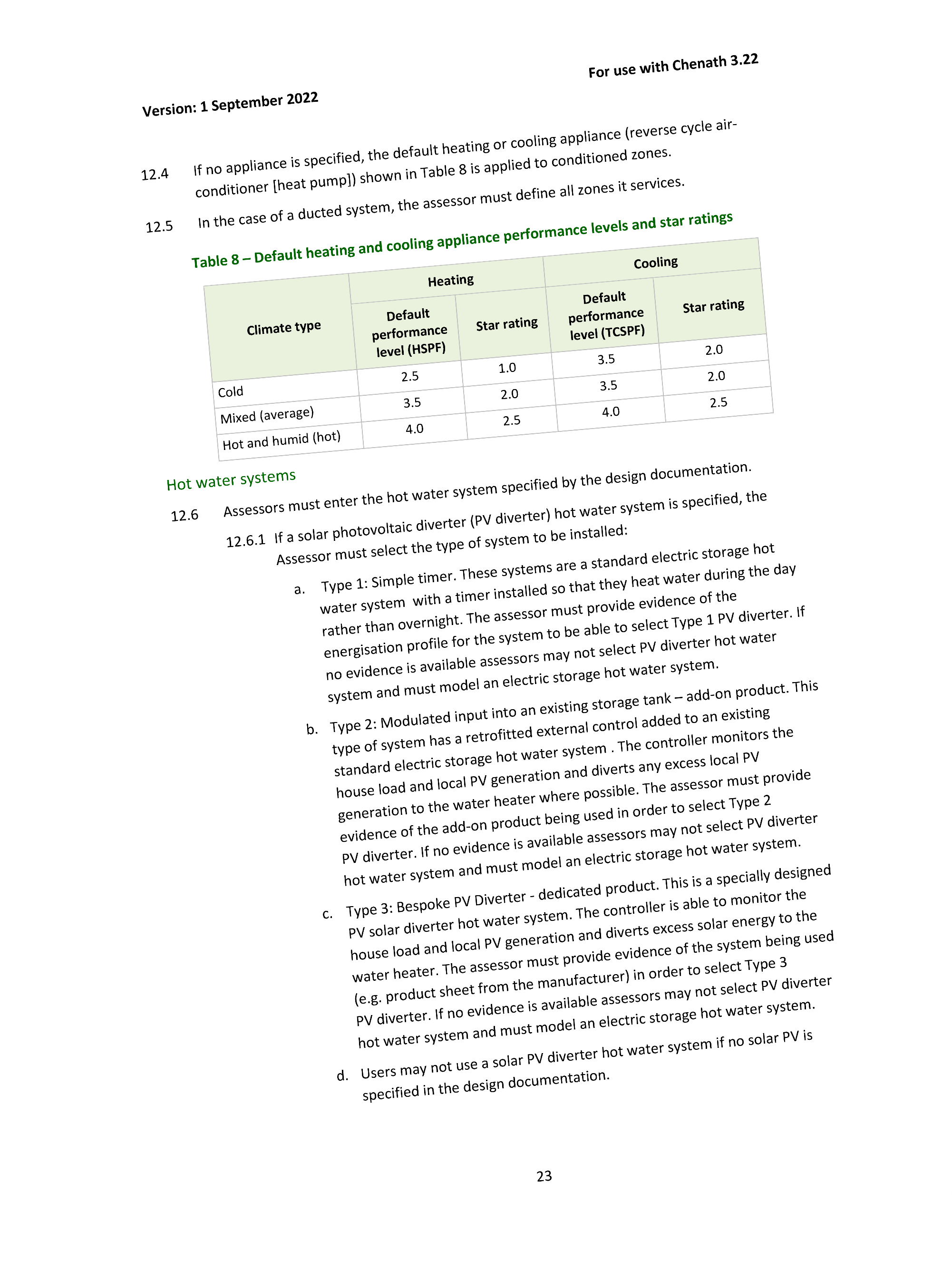 Technical Note requirements
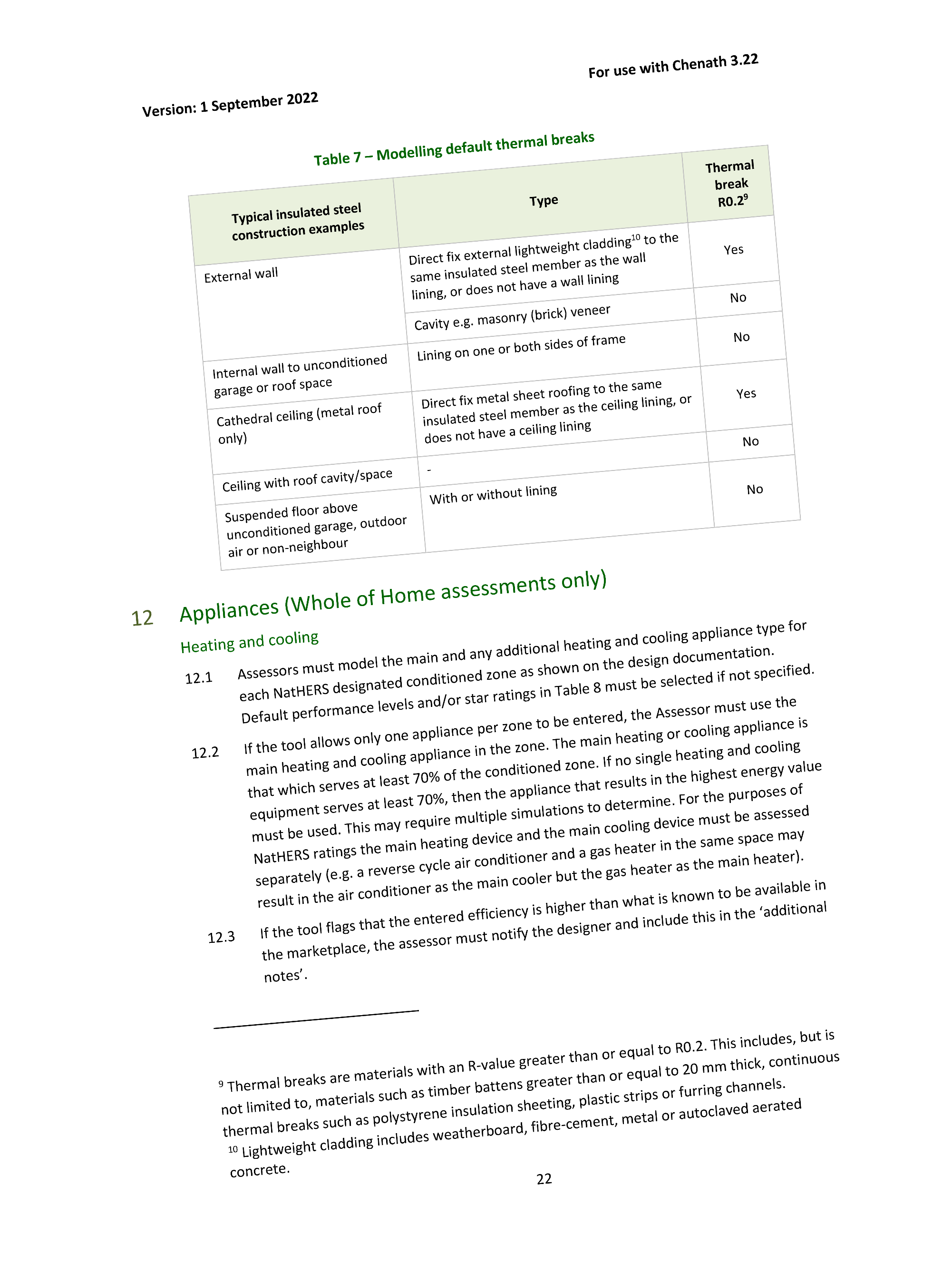 Technical Note requirements
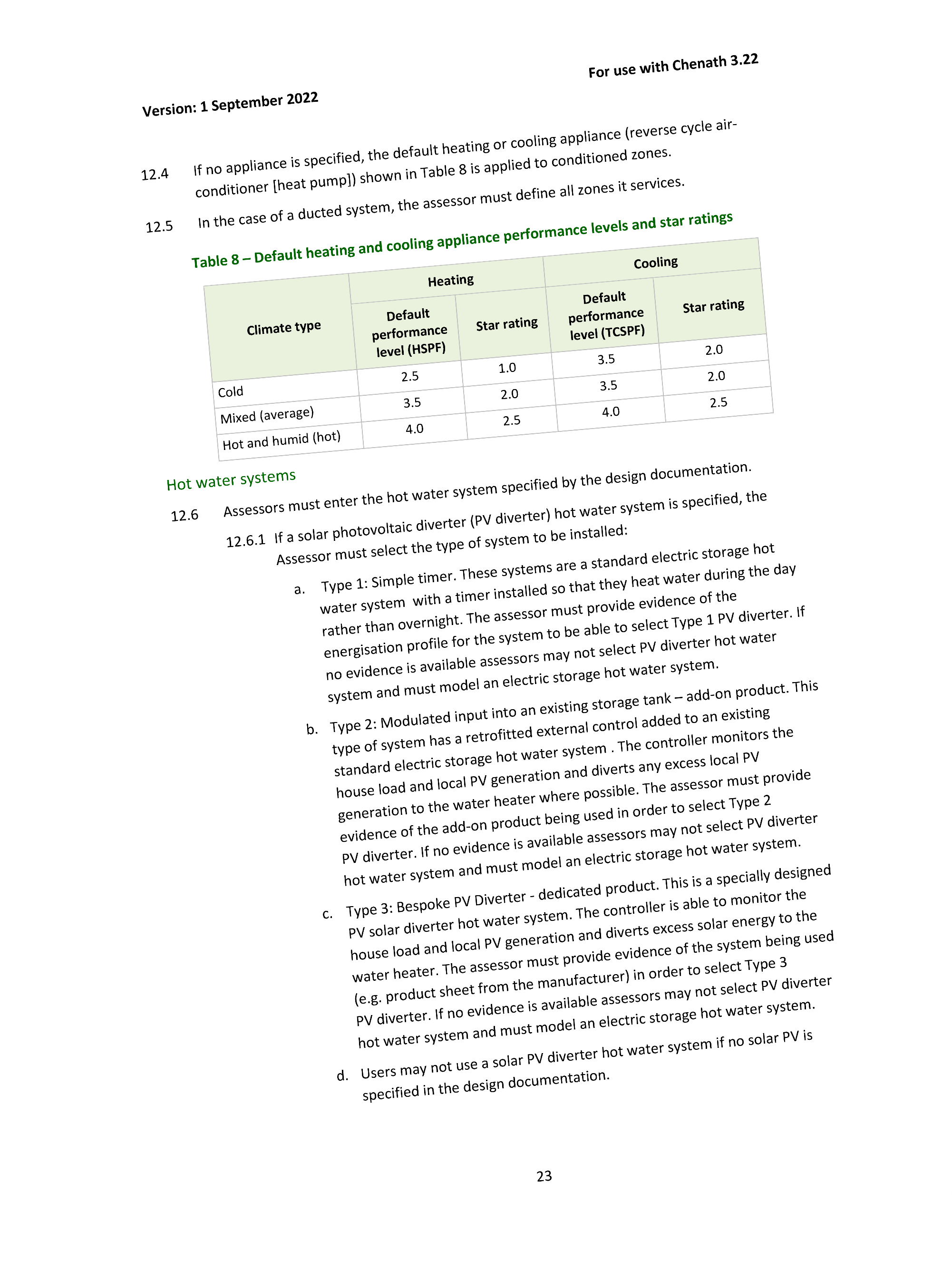 Technical Note requirements
Data required for the WoH assessment
How zone is heated and cooled
Details of appliance
Climate type (zone)
Energy usage
Star rating
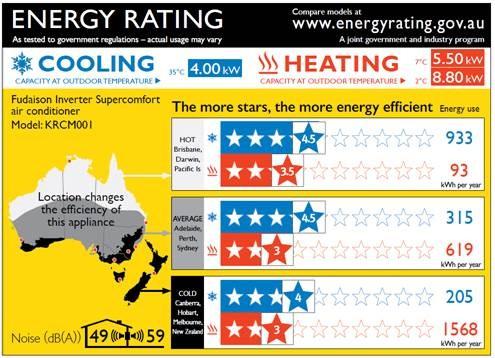 14/09/2023
28
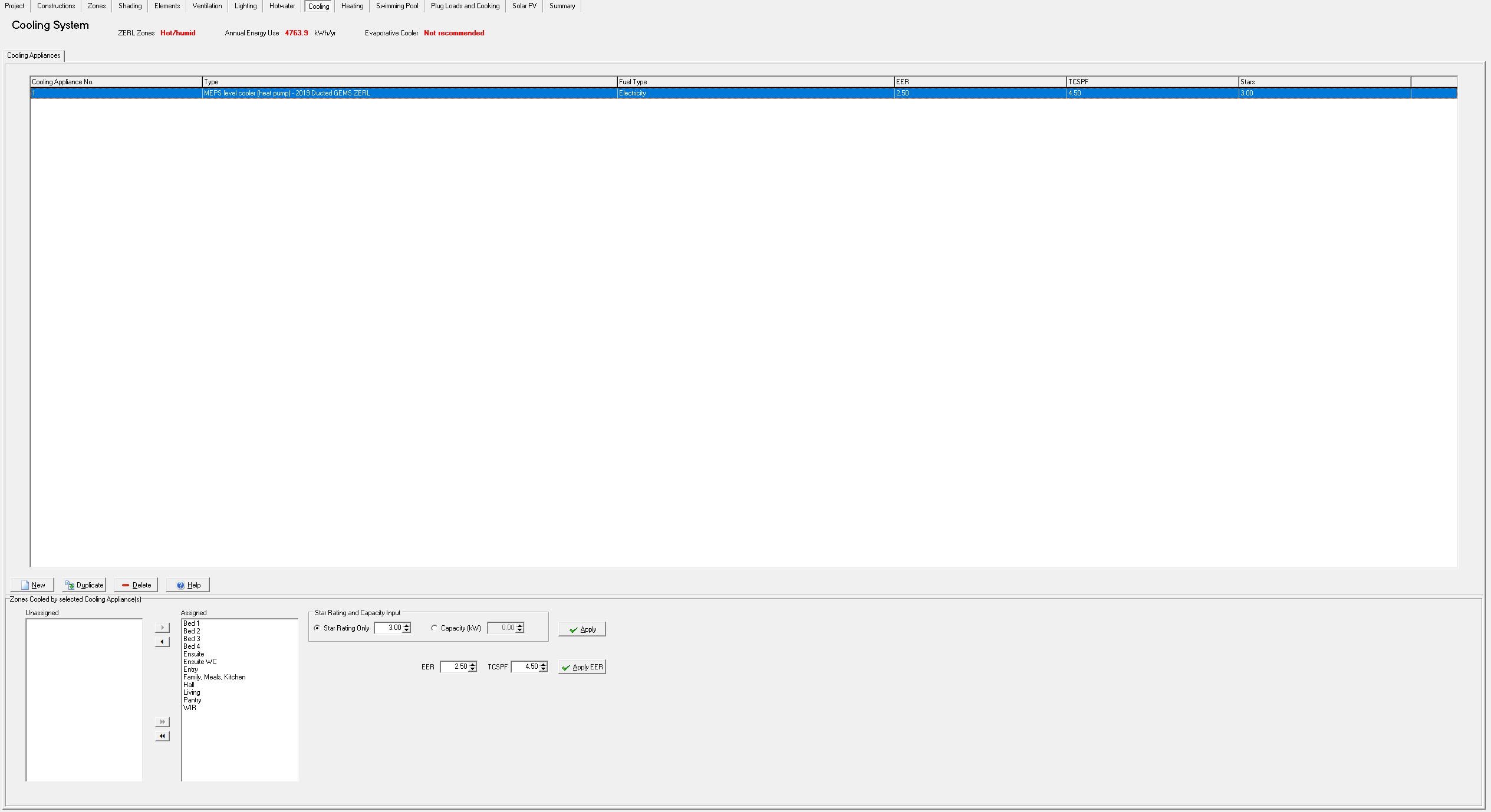 14/09/2023
29
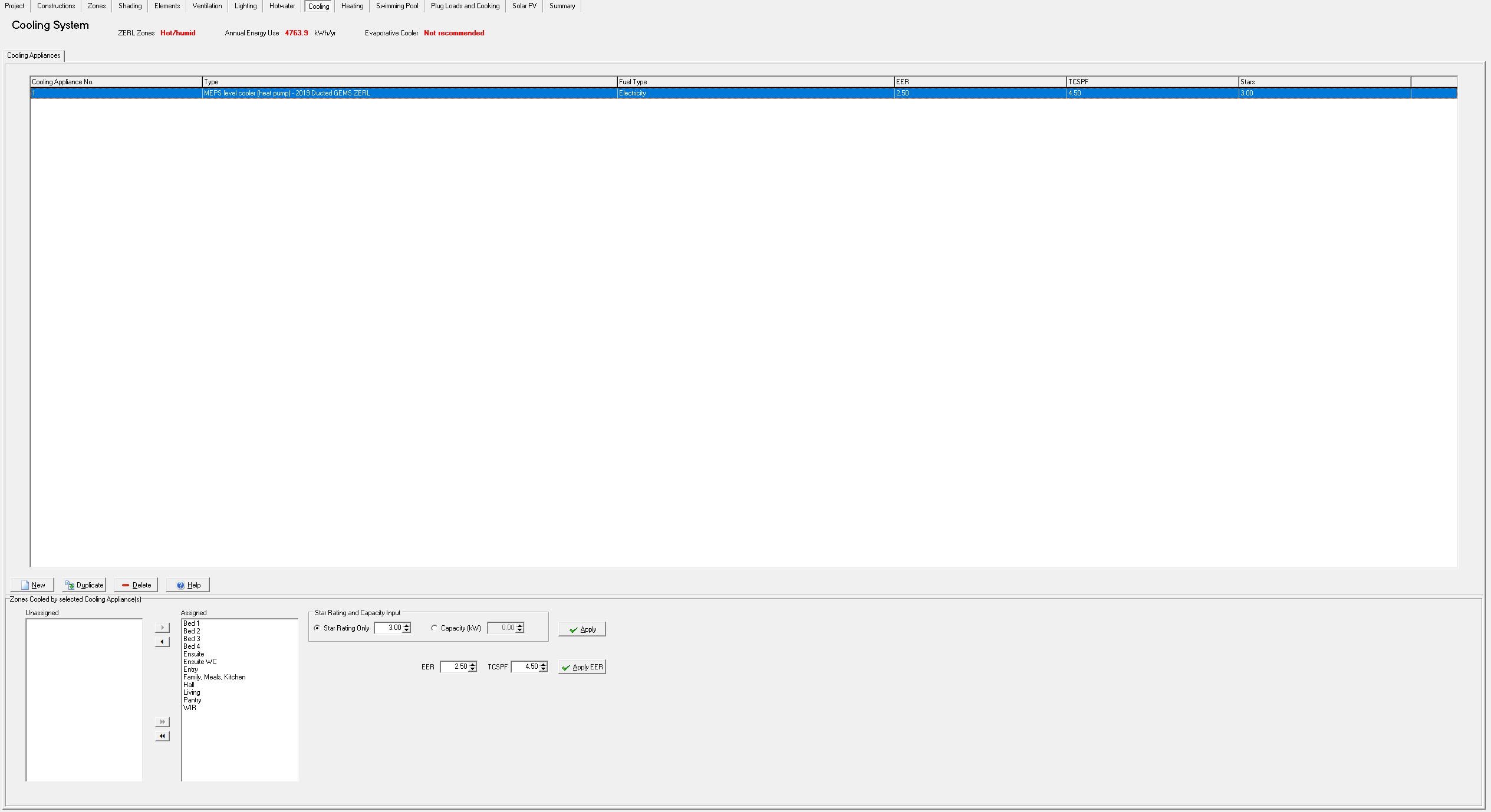 14/09/2023
30
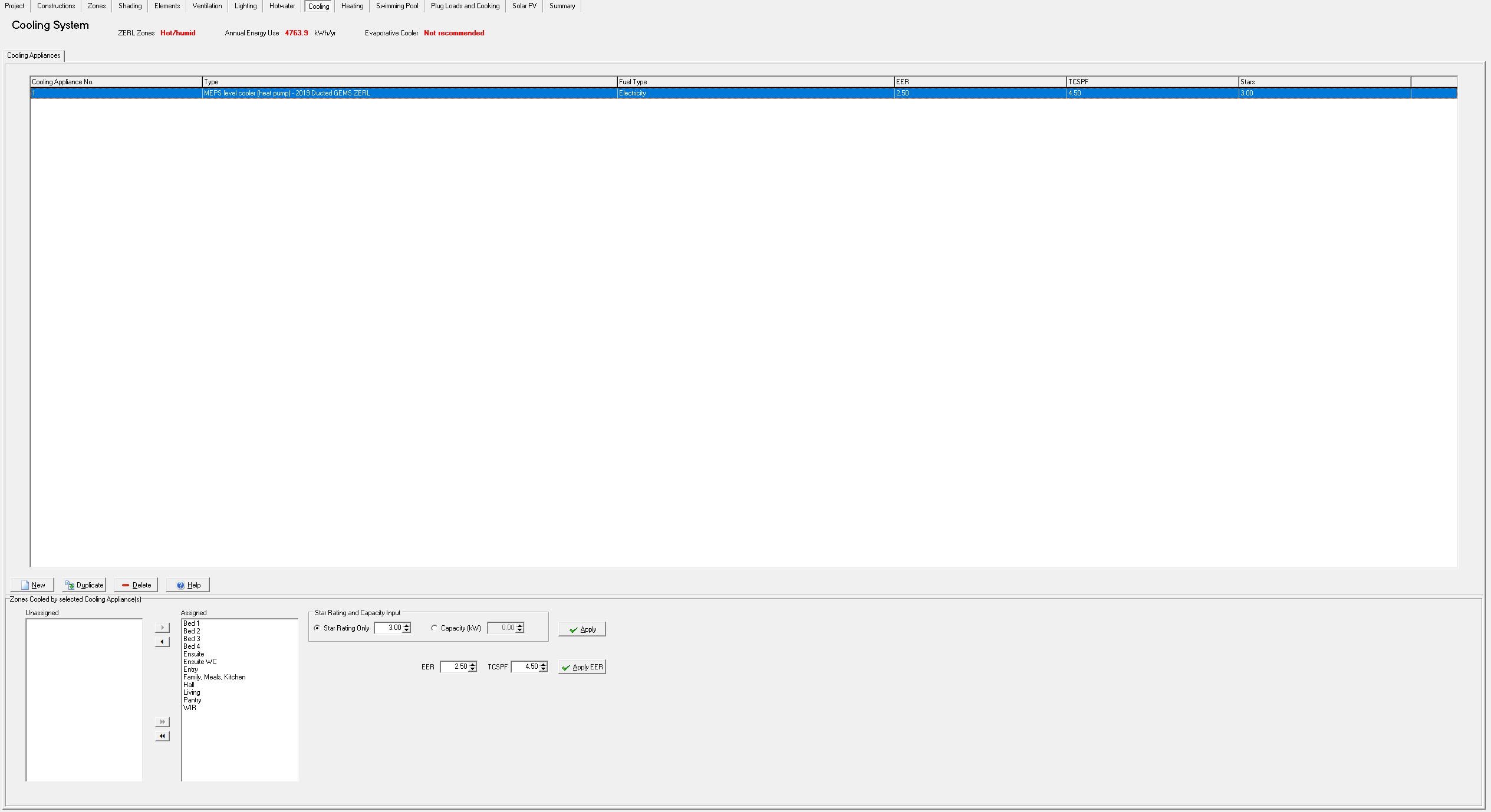 14/09/2023
31
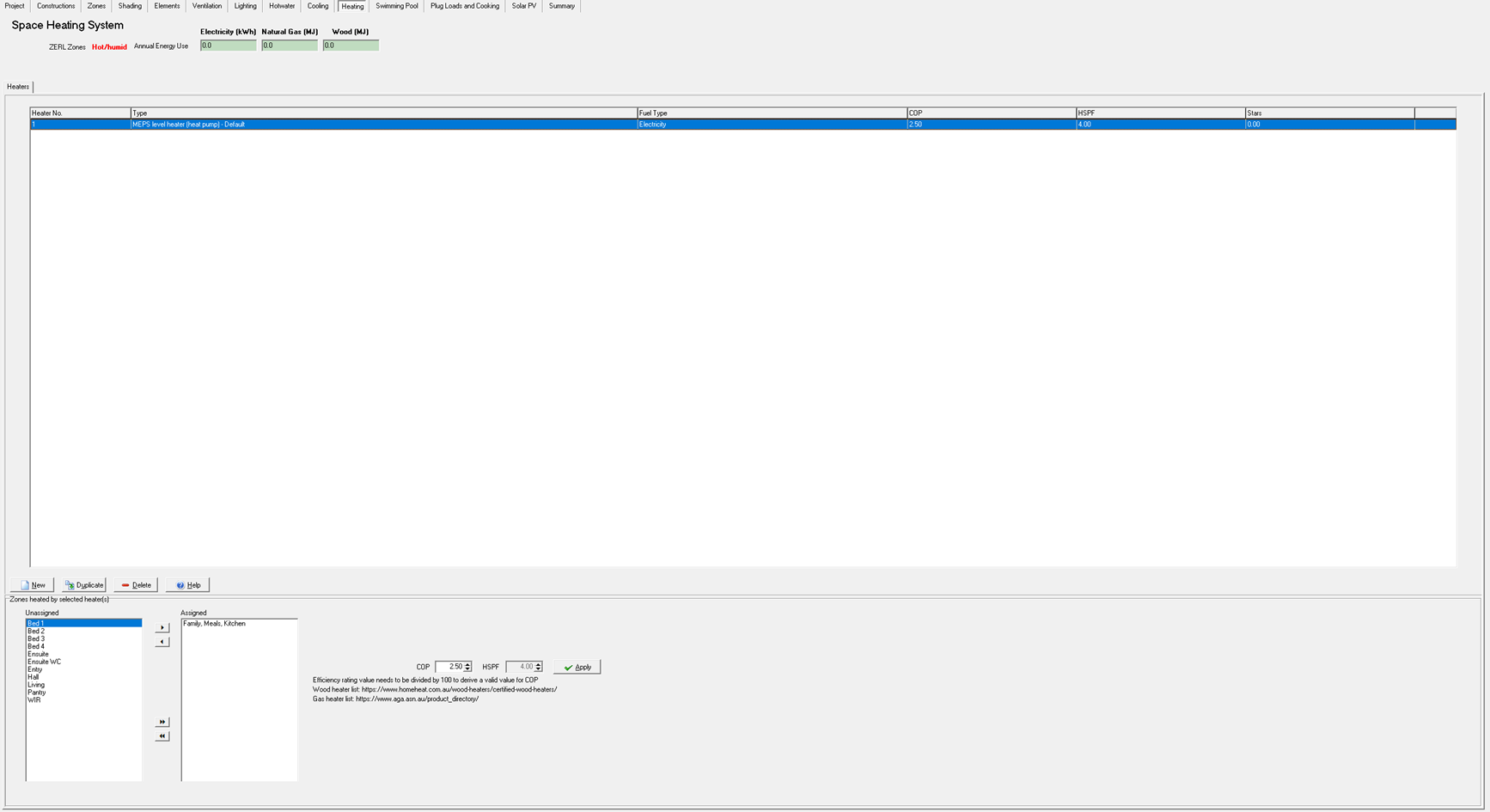 14/09/2023
32
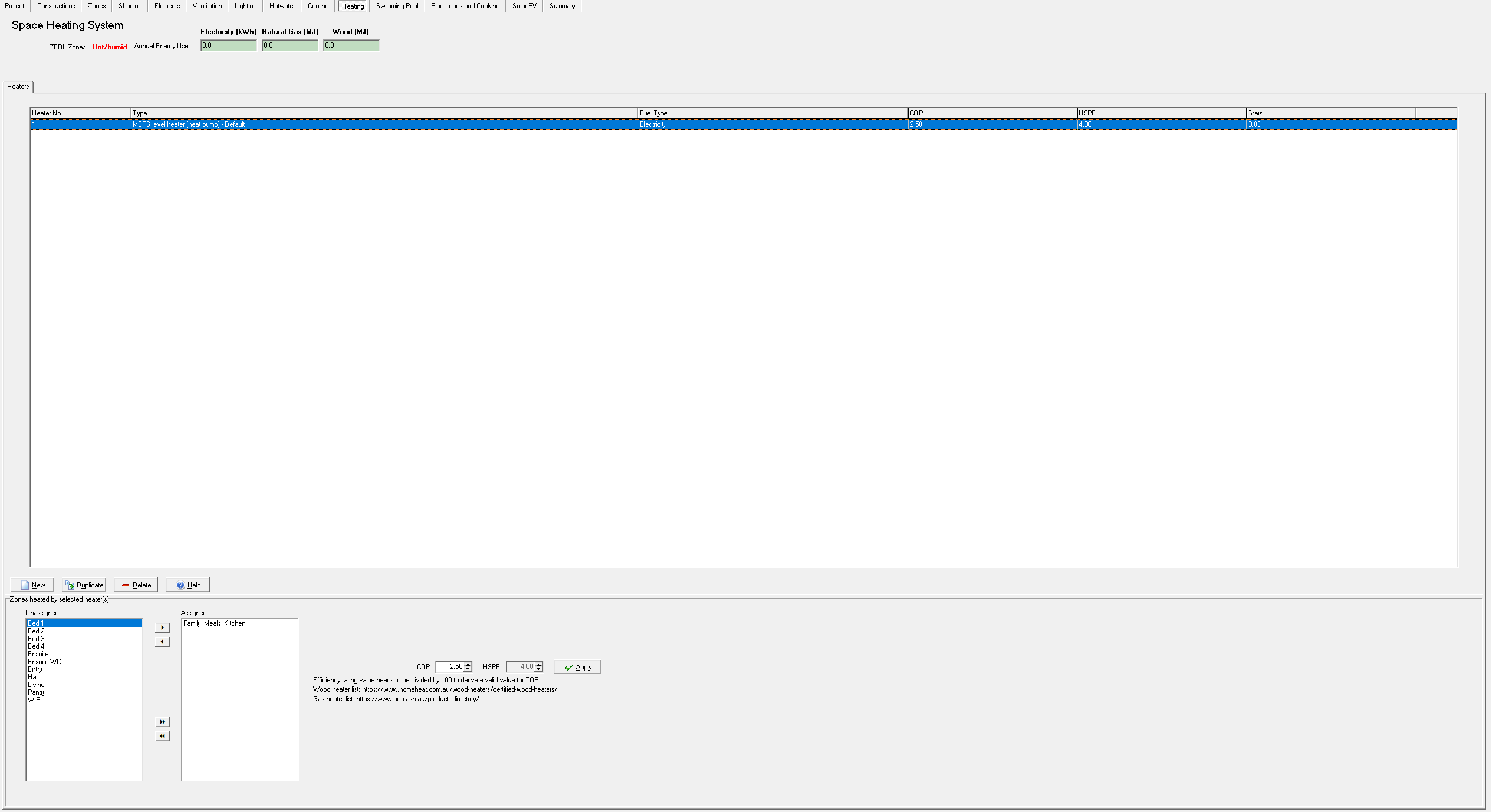 14/09/2023
33
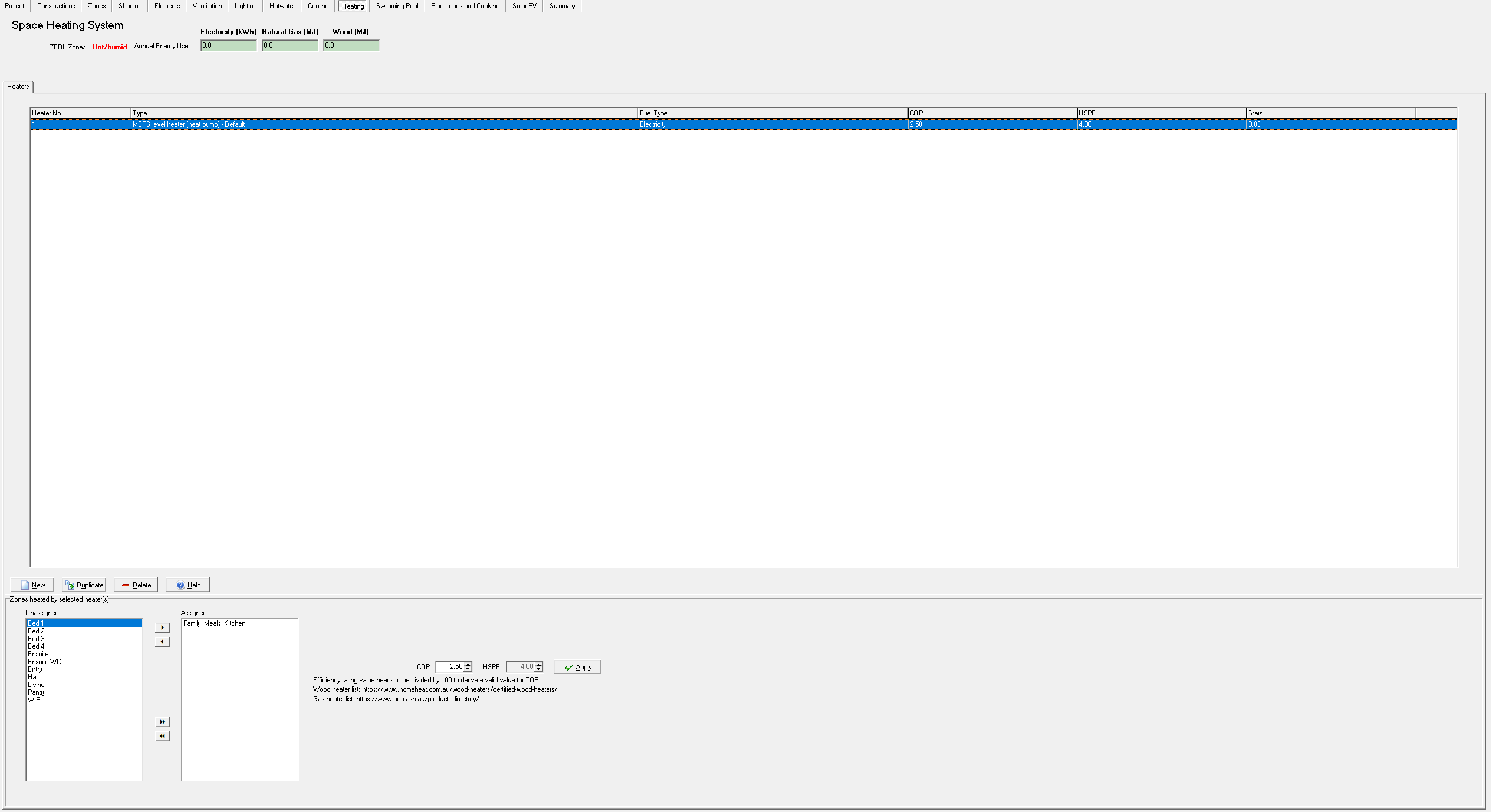 14/09/2023
34
Heating and cooling appliance case study
assessment..
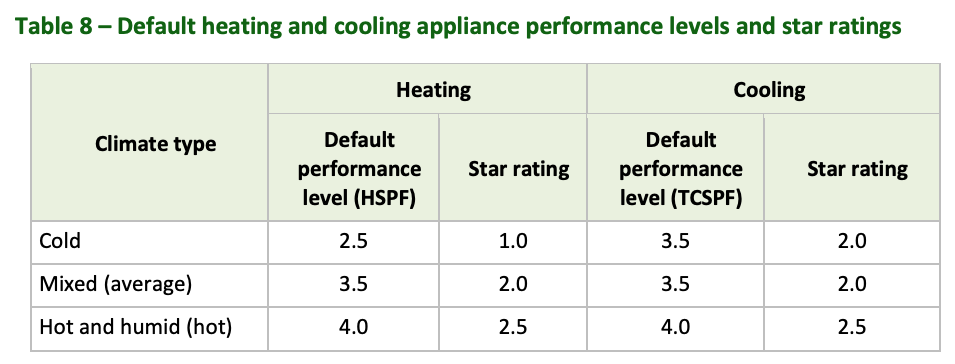 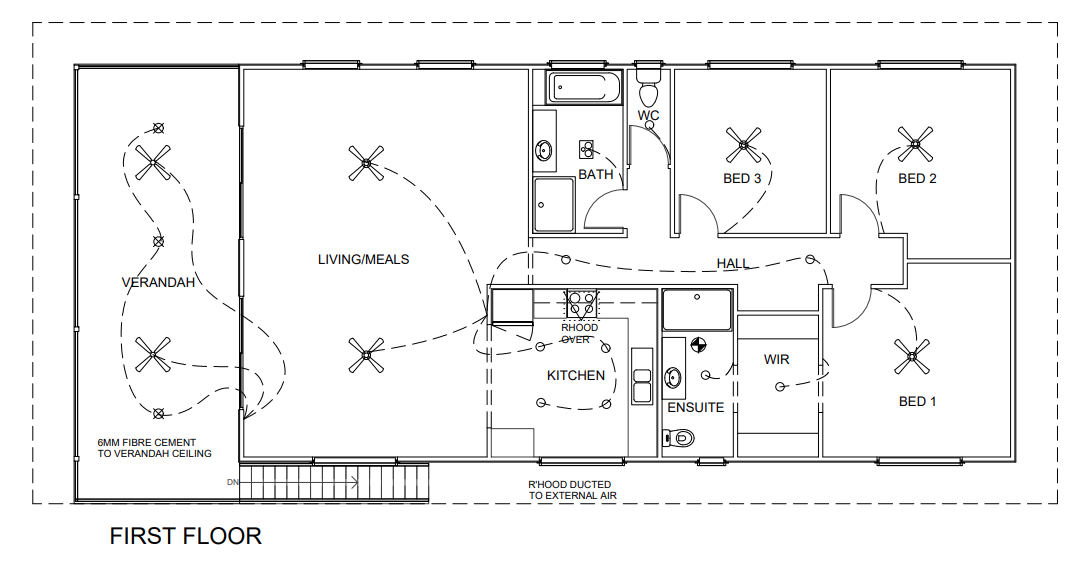 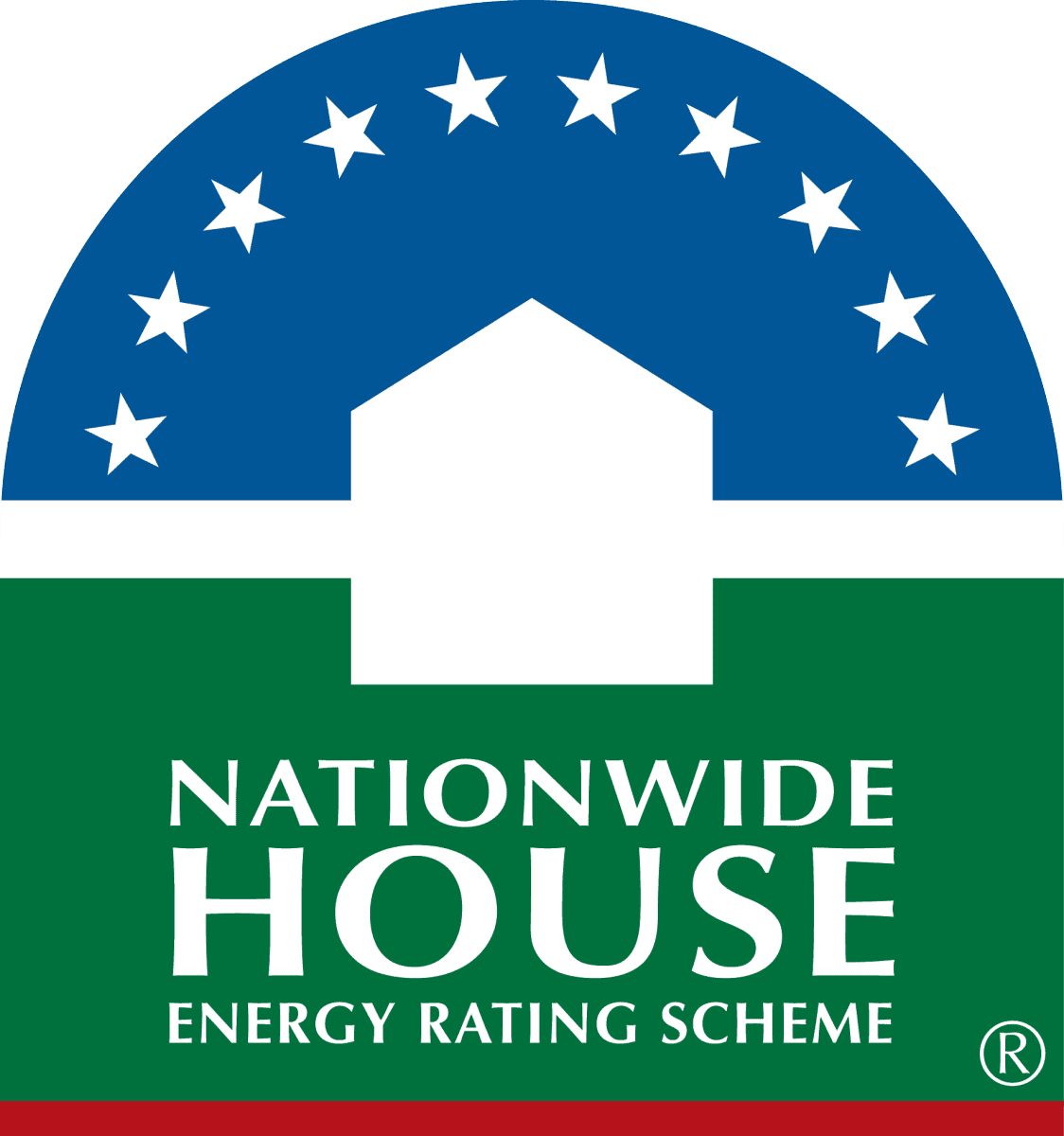 Hot Water
14/09/2023
36
Key concepts
Types of water heaters
Solid fuel
Off-peak electric
Continuous
electric
Solar thermal
(electric boosted)
PV Diverters
Instantaneous
electric
Solar thermal
(gas boosted)
Heat pump
Gas storage
Gas
instantaneous
14/09/2023
37
Key concepts
Small-scale Technology Certificates (STC)
Equal to 1 megawatt hour of renewable electricity either generated or displaced by eligible small-scale renewable energy systems such as solar PV, wind and hydro and solar water heaters and air source heat pumps
14/09/2023
38
Technical Note requirements
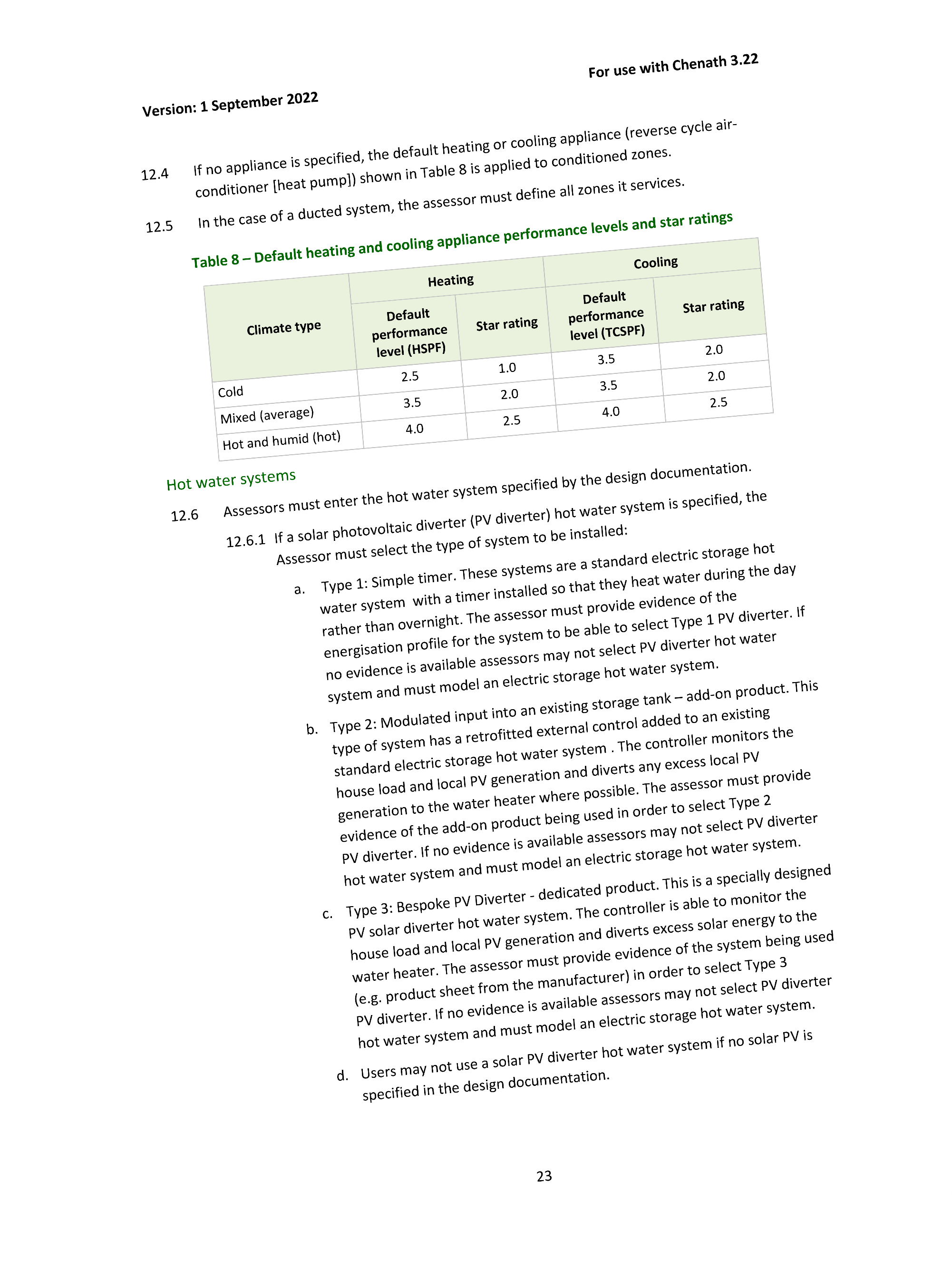 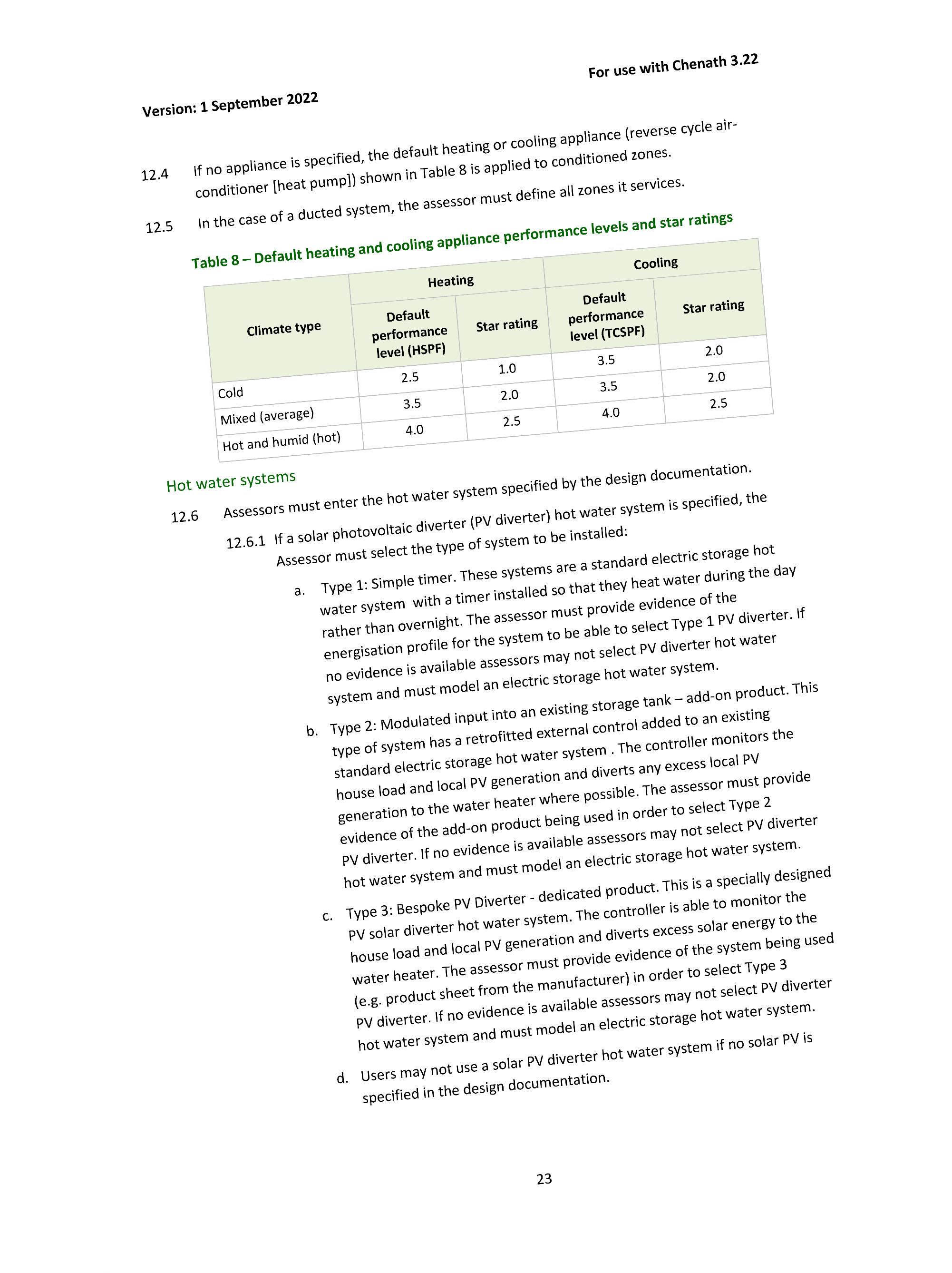 Technical Note requirements
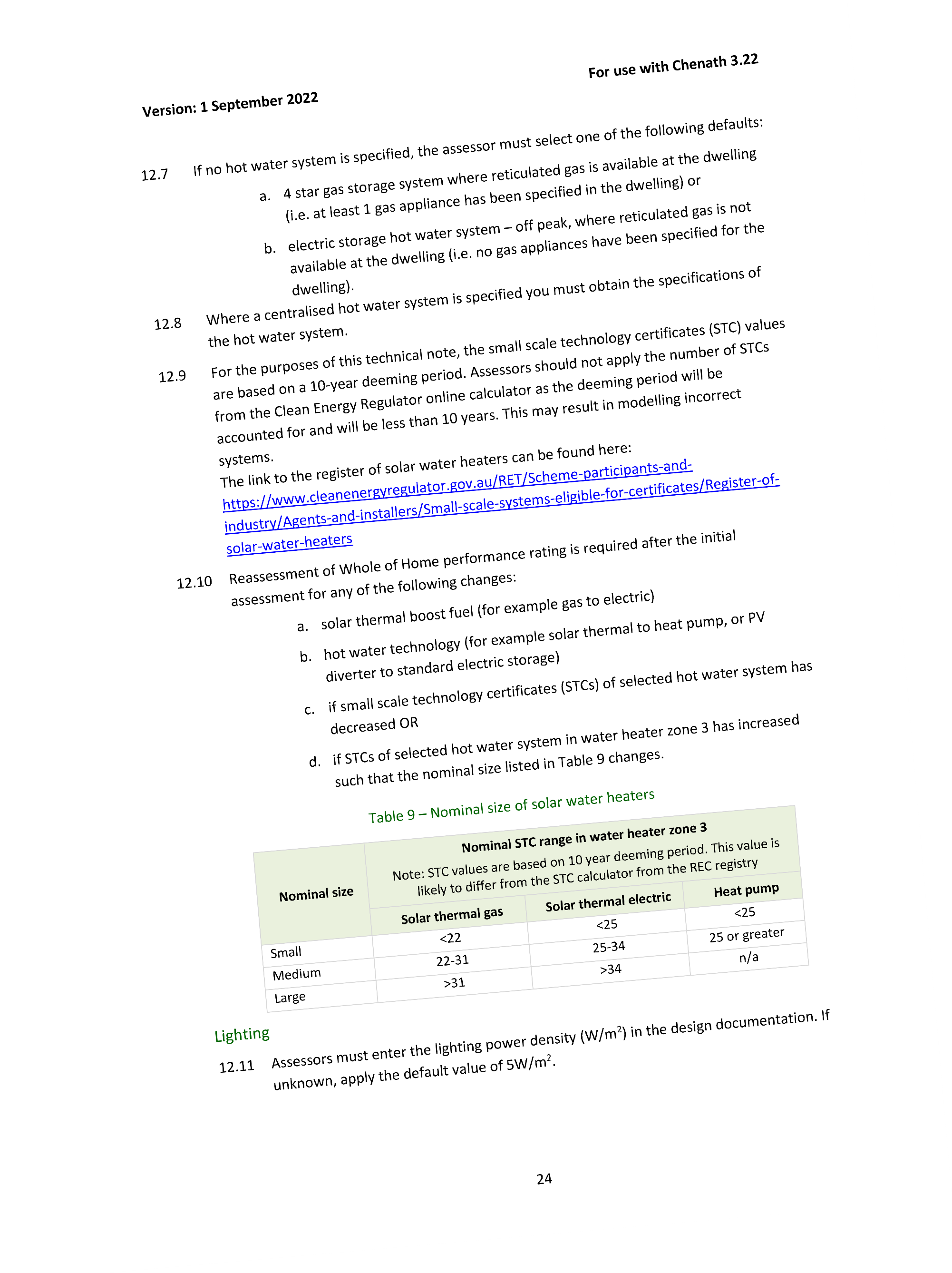 Technical Note requirements
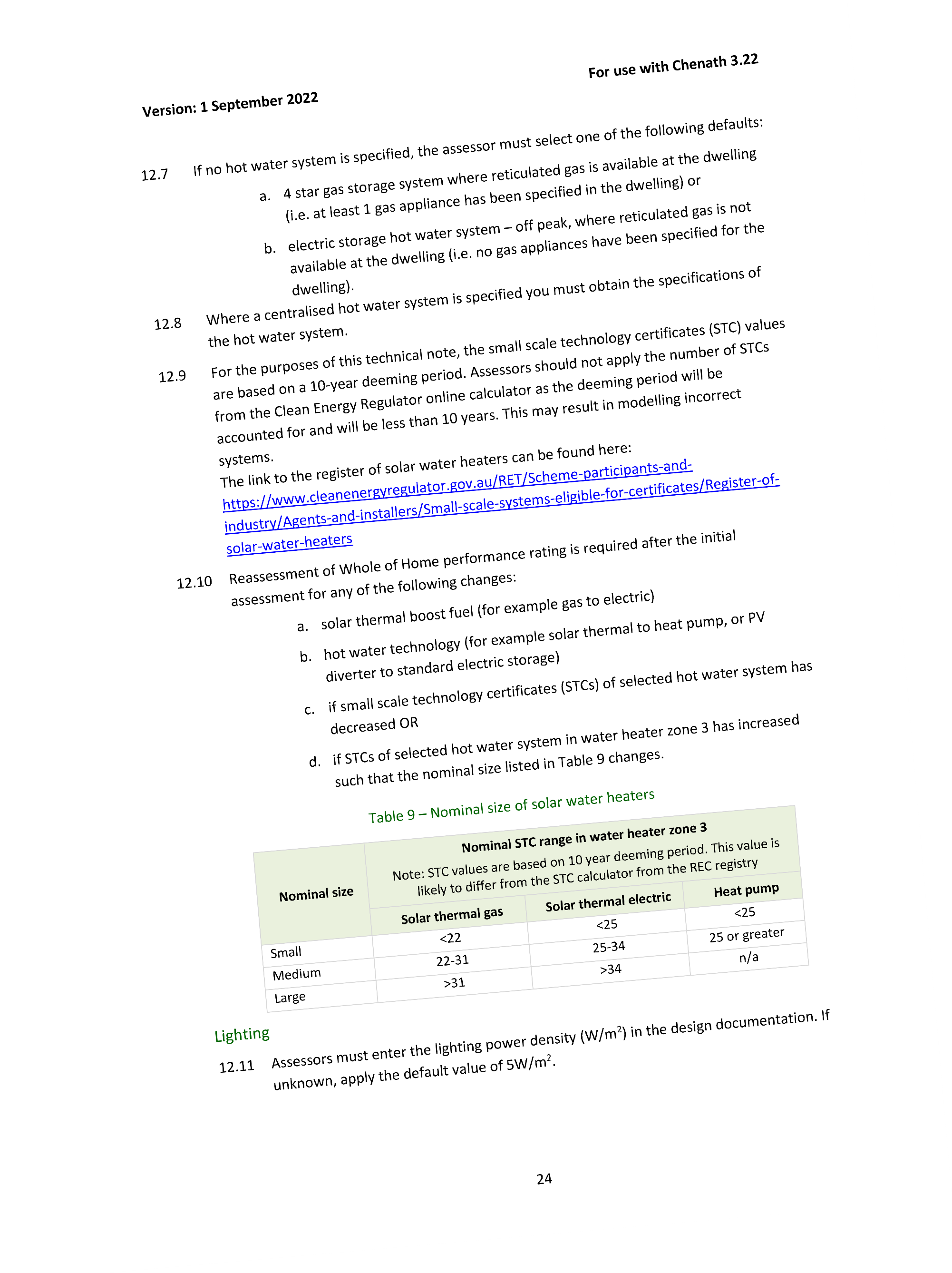 Technical Note requirements
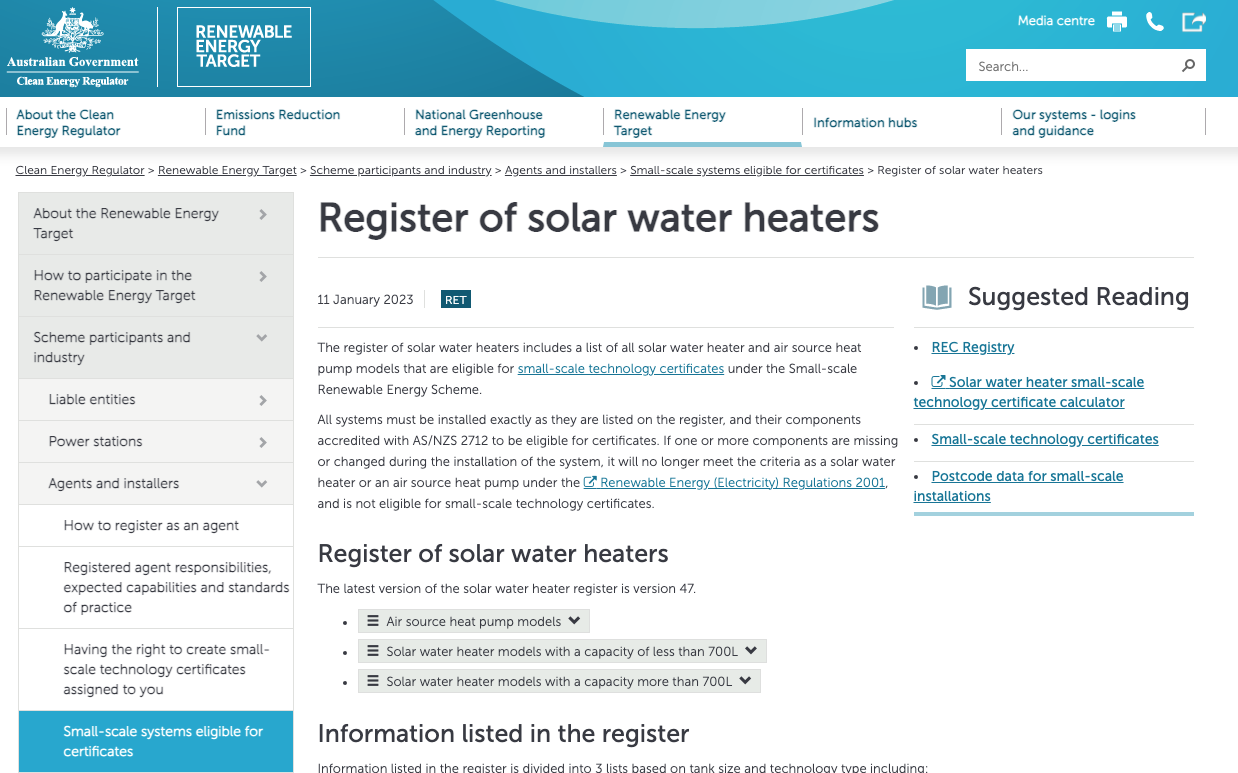 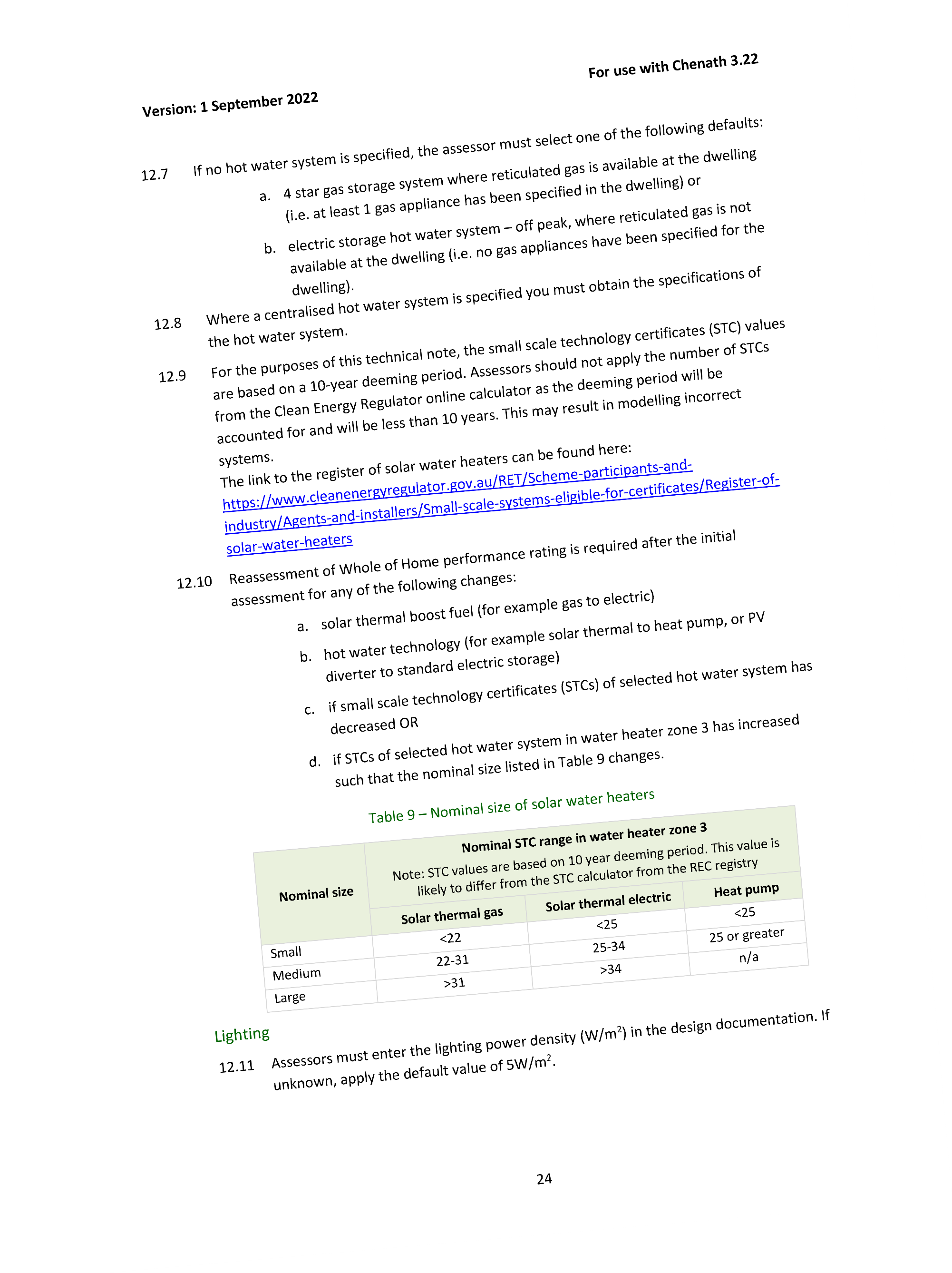 Technical Note requirements
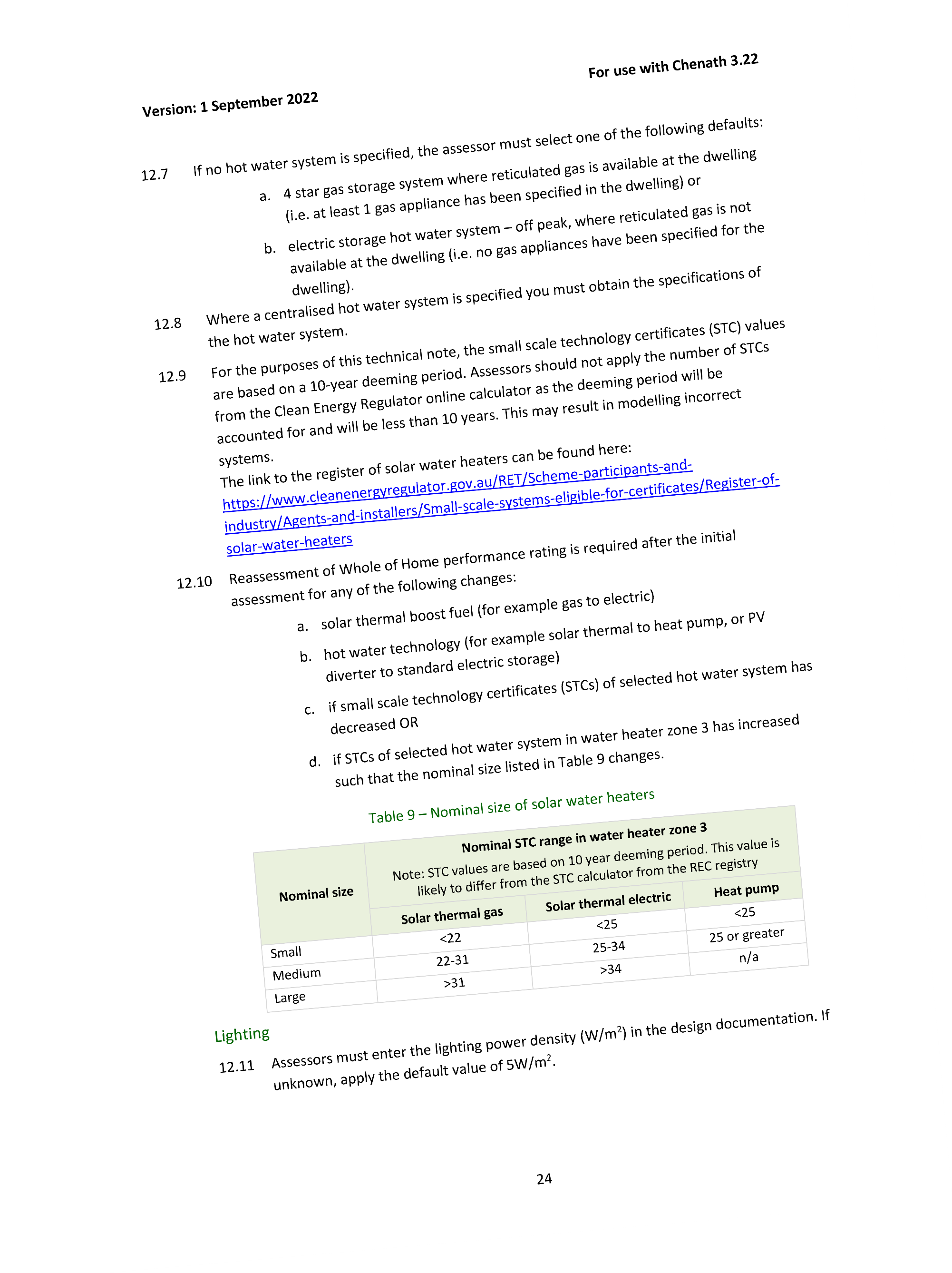 Technical Note requirements
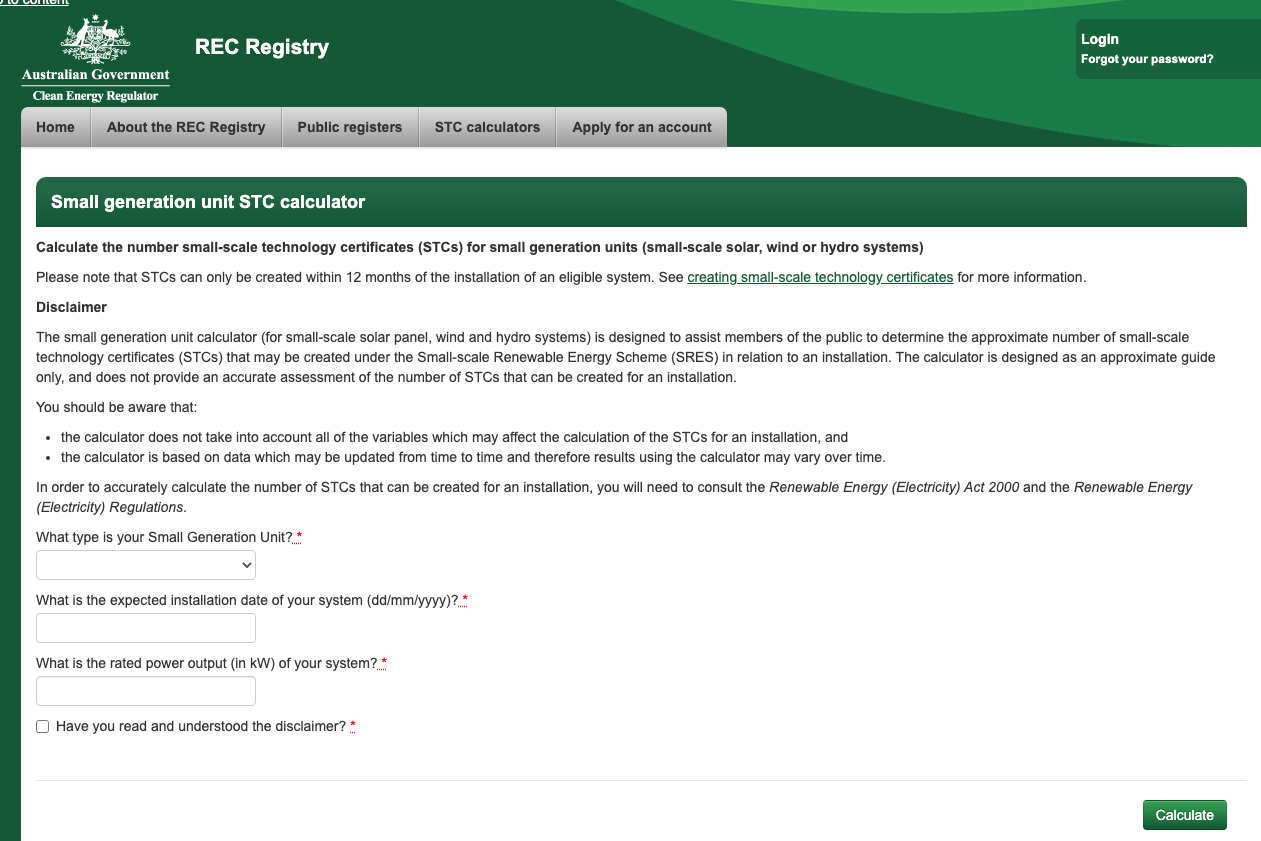 14/09/2023
Add presentation title
46
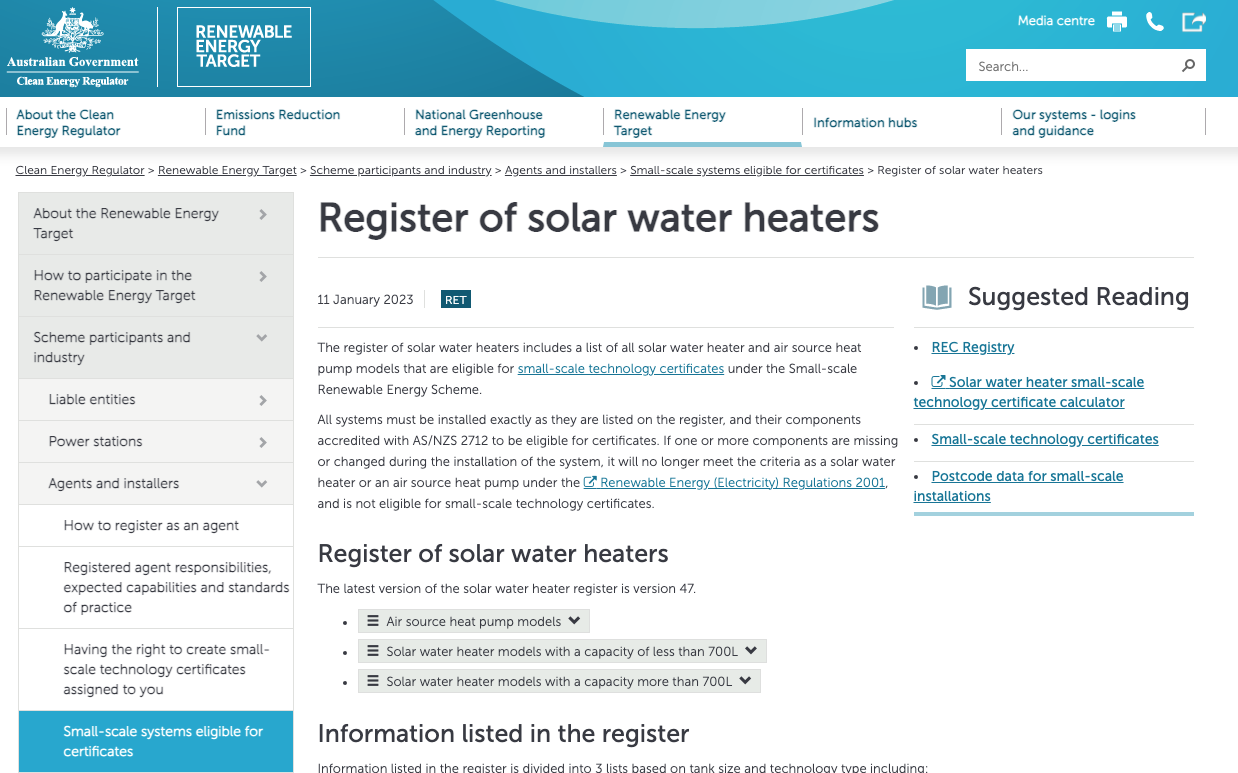 Data required for the WoH assessment
Hot water system specified
Type of diverter system if PV diverter
STC value
14/09/2023
48
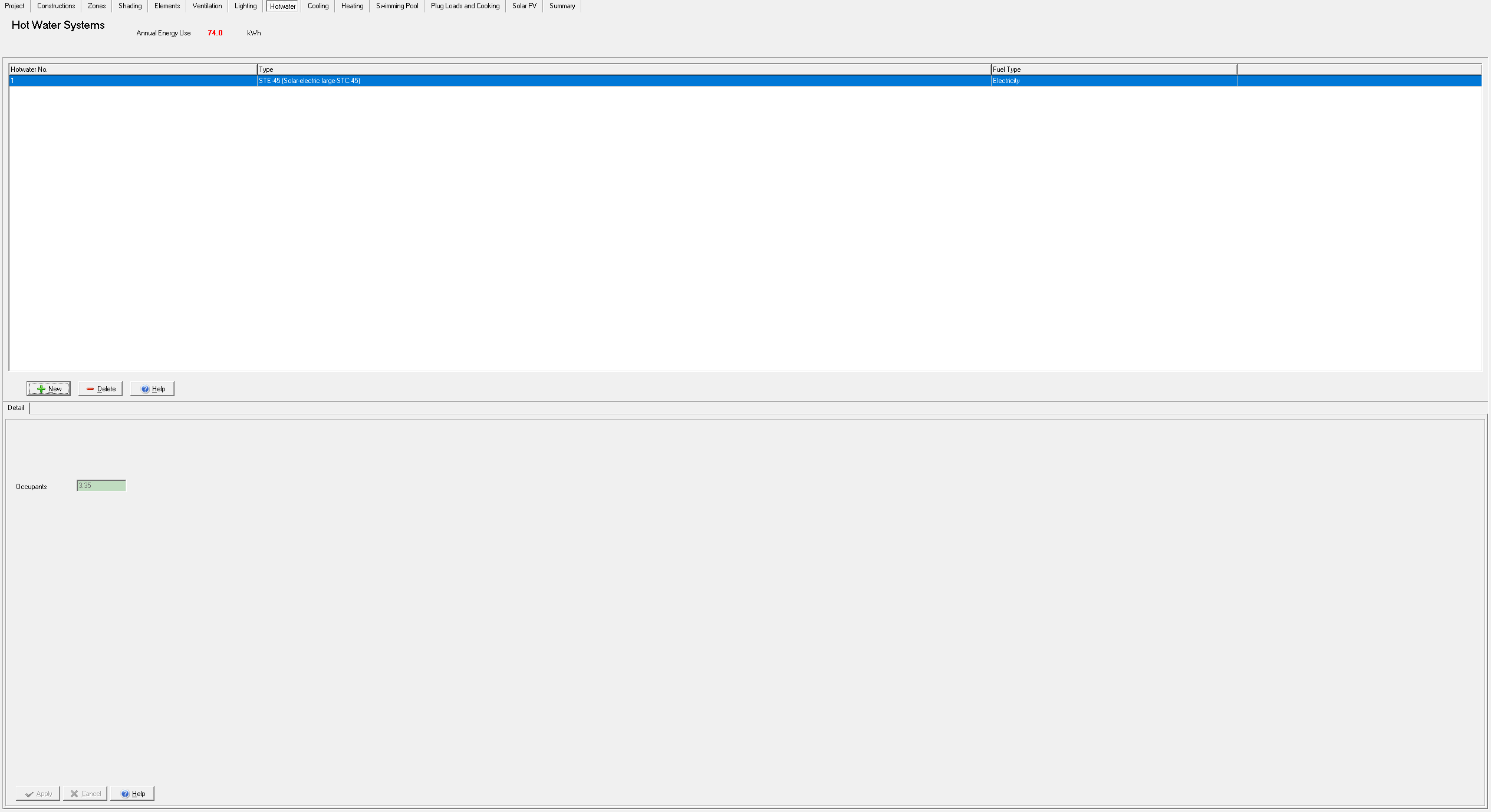 14/09/2023
49
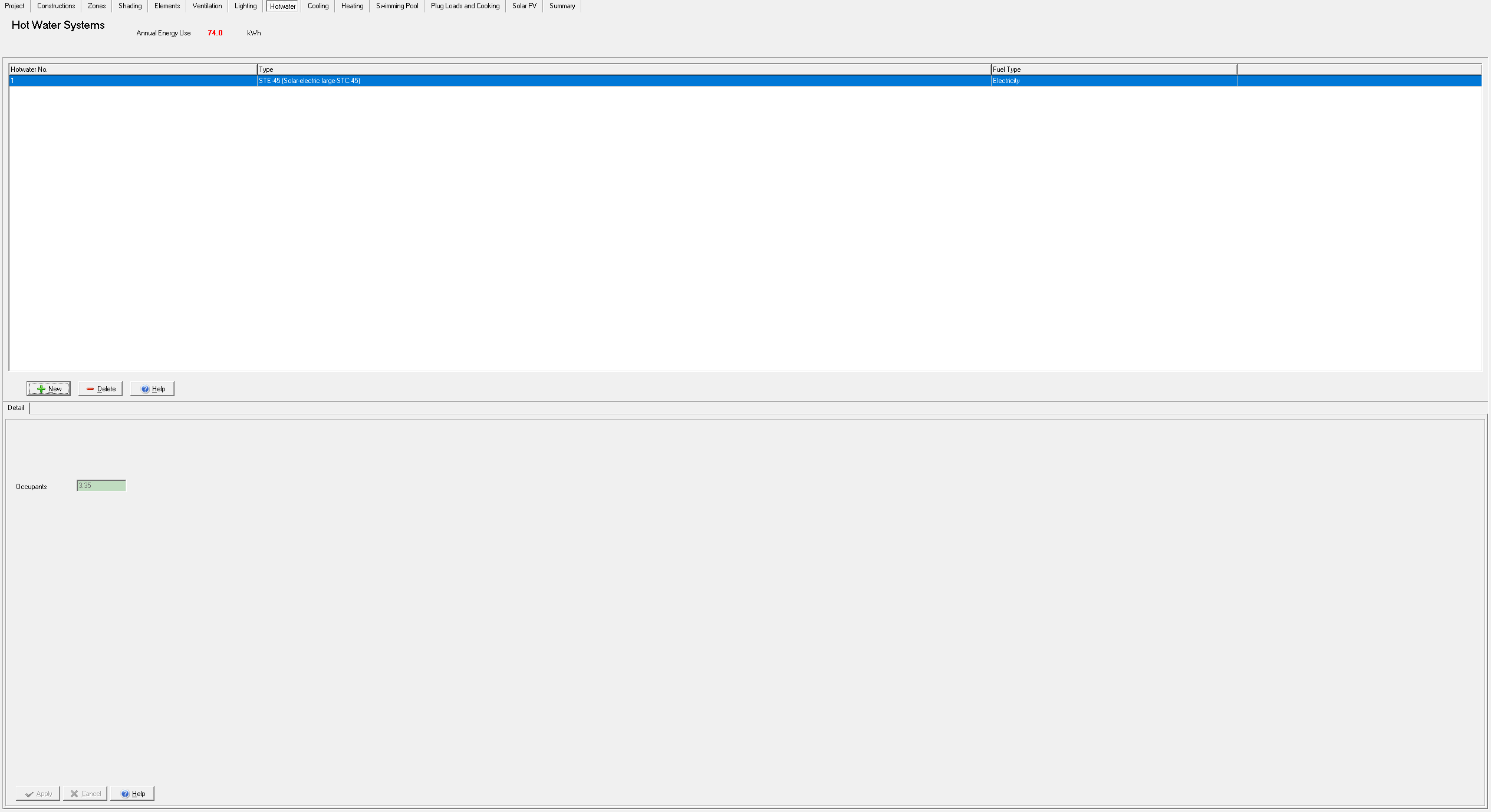 14/09/2023
50
Hot water case study
No water heating system specified
Default values must be used
No gas outlet or appliance
specified
Must use
Electric
storage
hot water
off-peak
14/09/2023
51
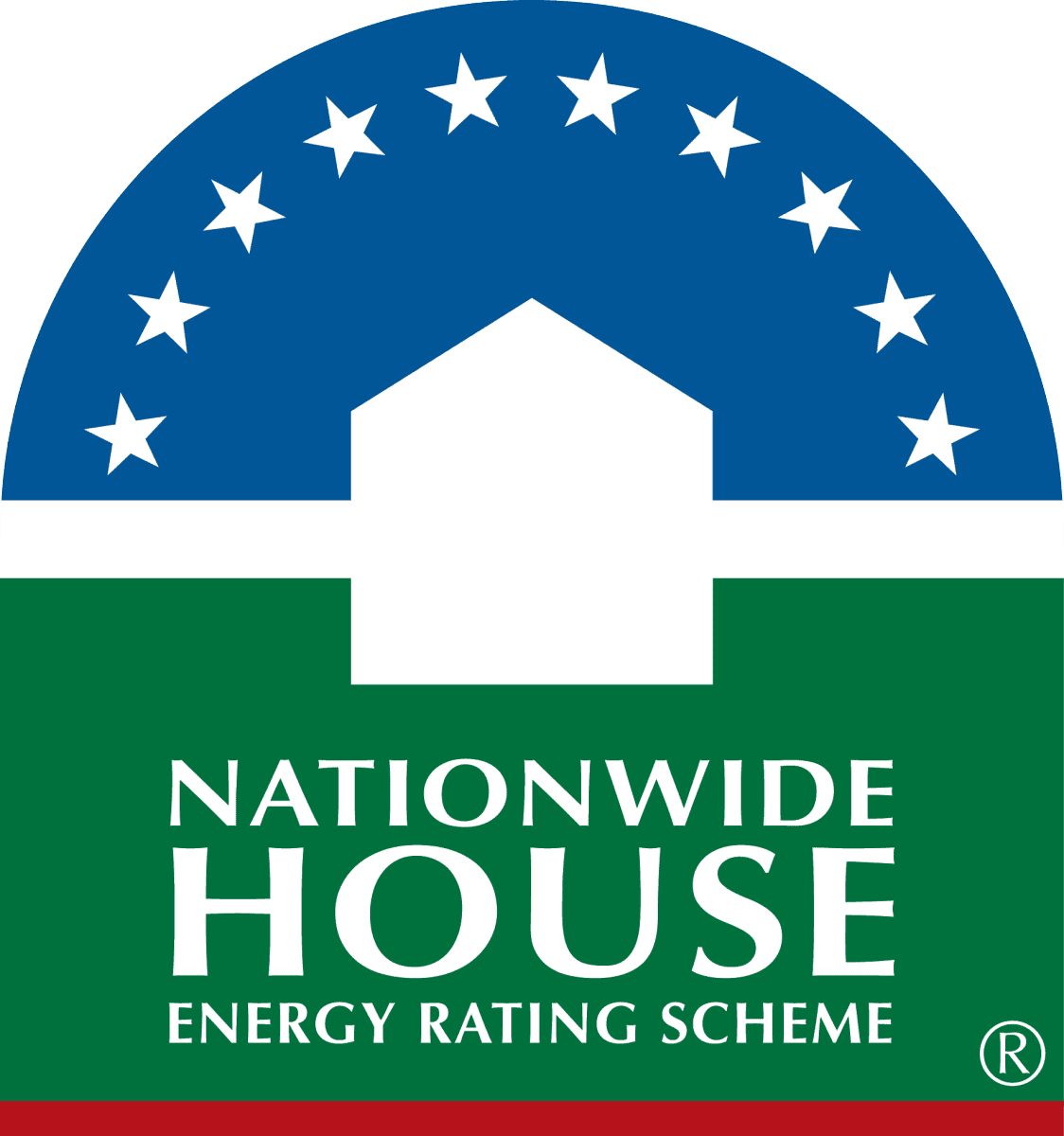 Lighting
14/09/2023
52
Key concepts
Lighting power density represents the load of lighting equipment in a specified area. Typically represented as Watts per square metre (W/m2).
CFL
CFL
LED
Linear and
Circular
fluorescent
Halogen
Halogen
14/09/2023
53
Source: https://www.yourhome.gov.au/energy/lighting
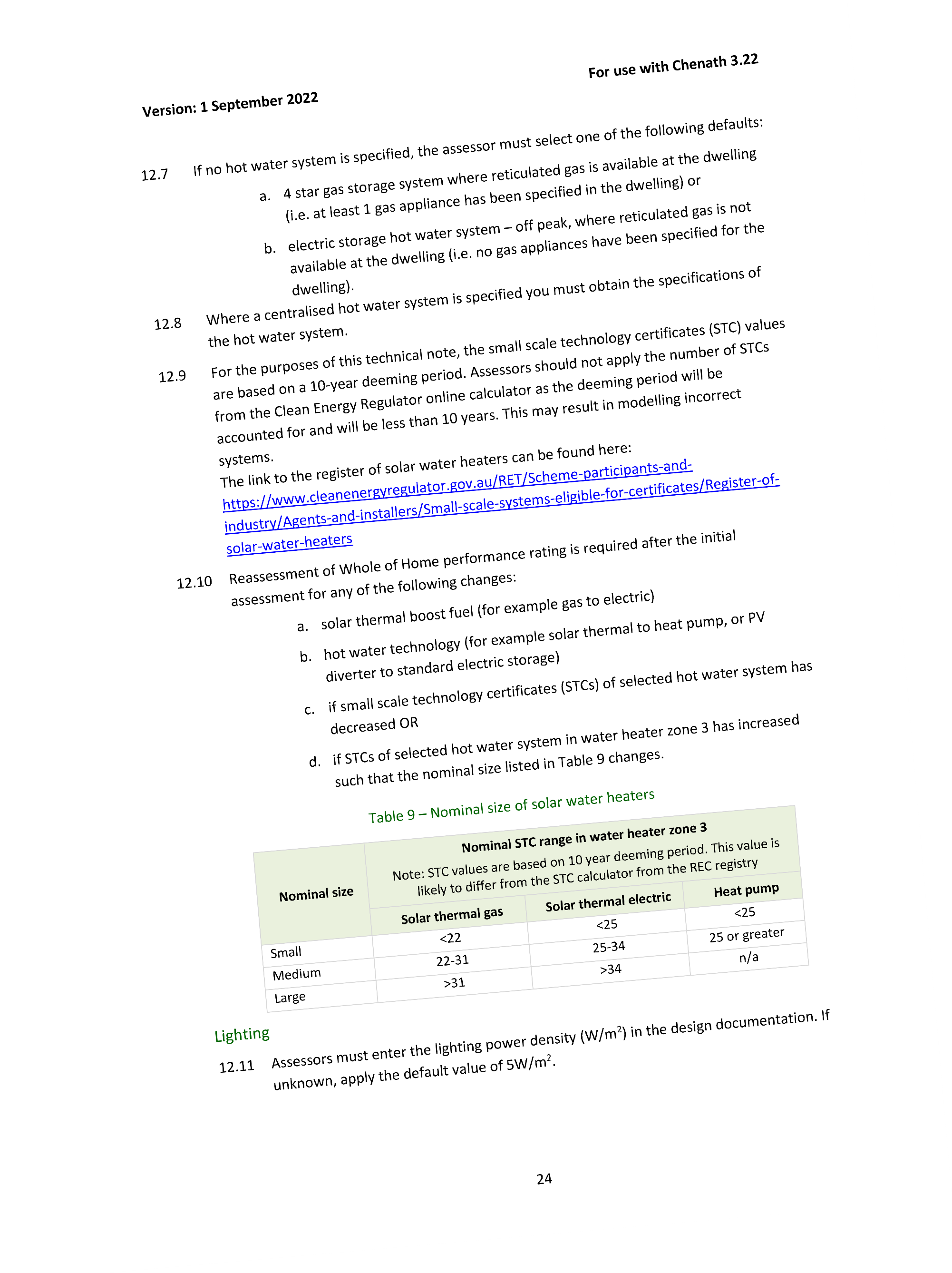 Technical Note requirements
Data required for the WoH assessment
Lighting power density (in W/m2)
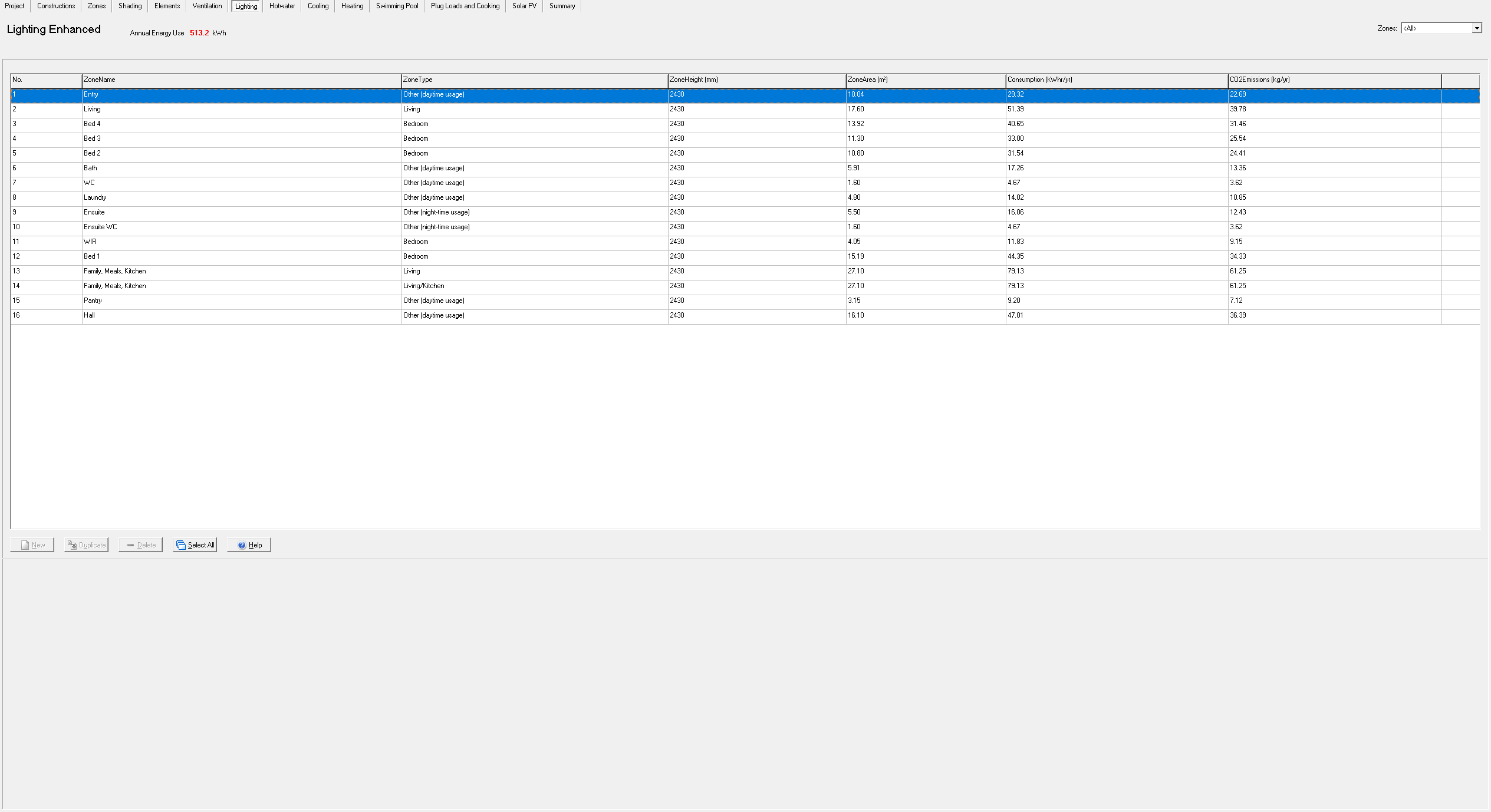 Lighting case study
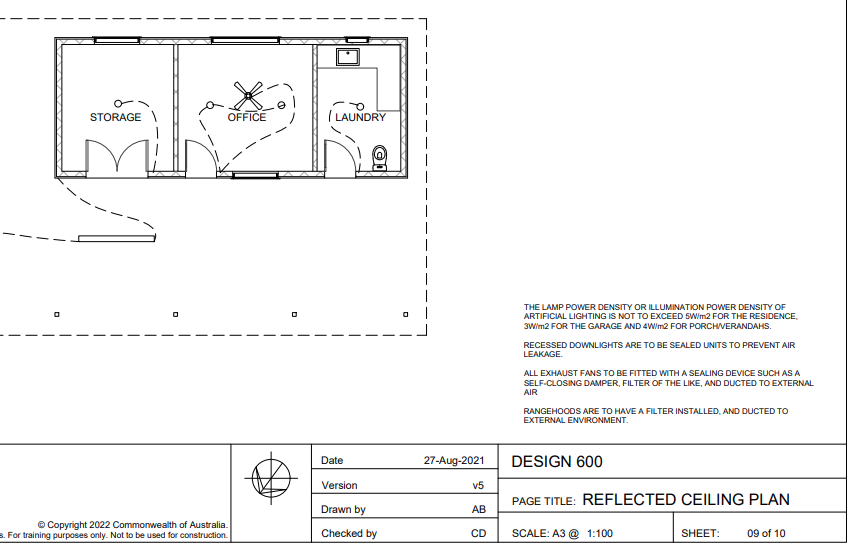 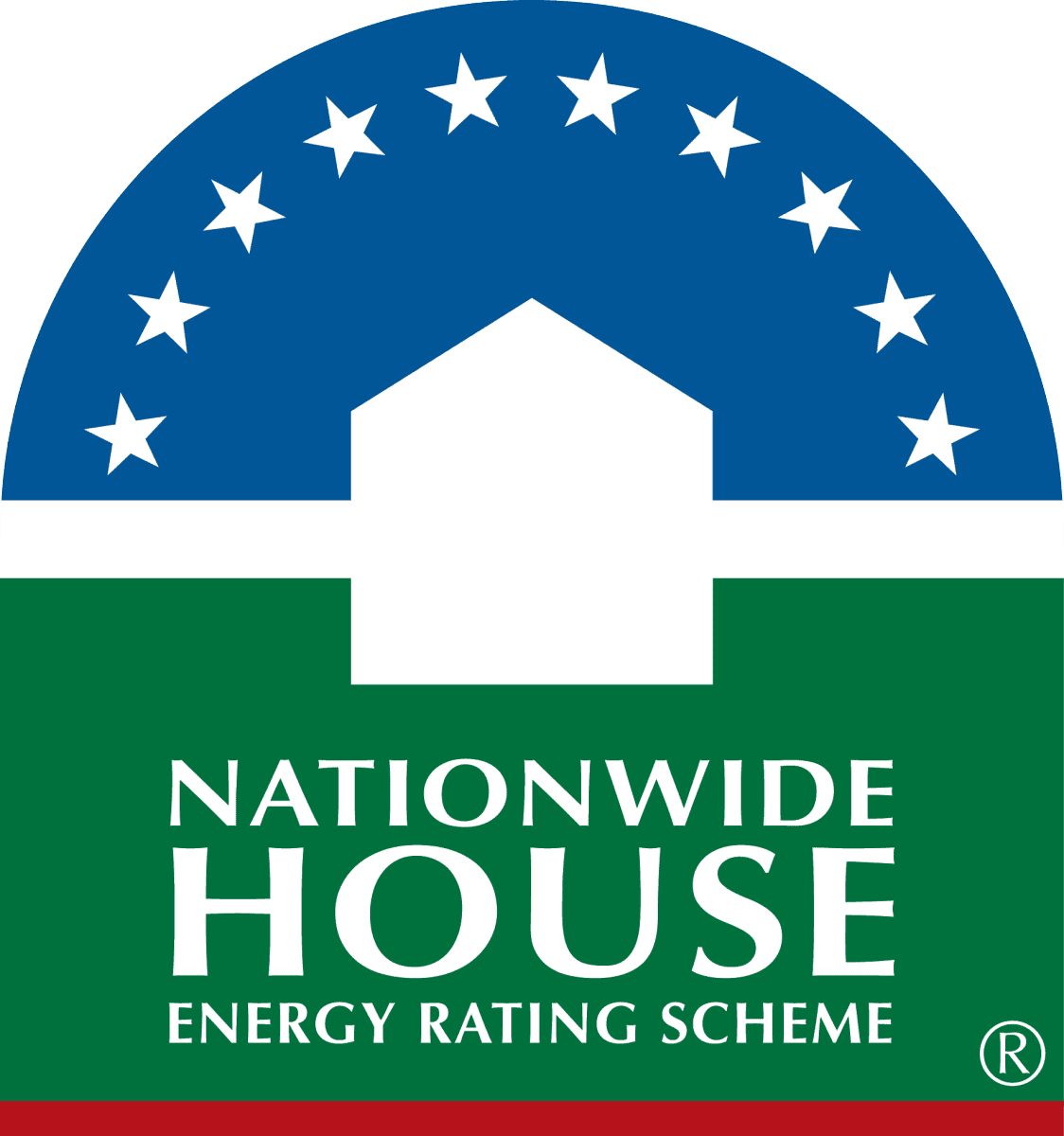 Pools and Spas
14/09/2023
57
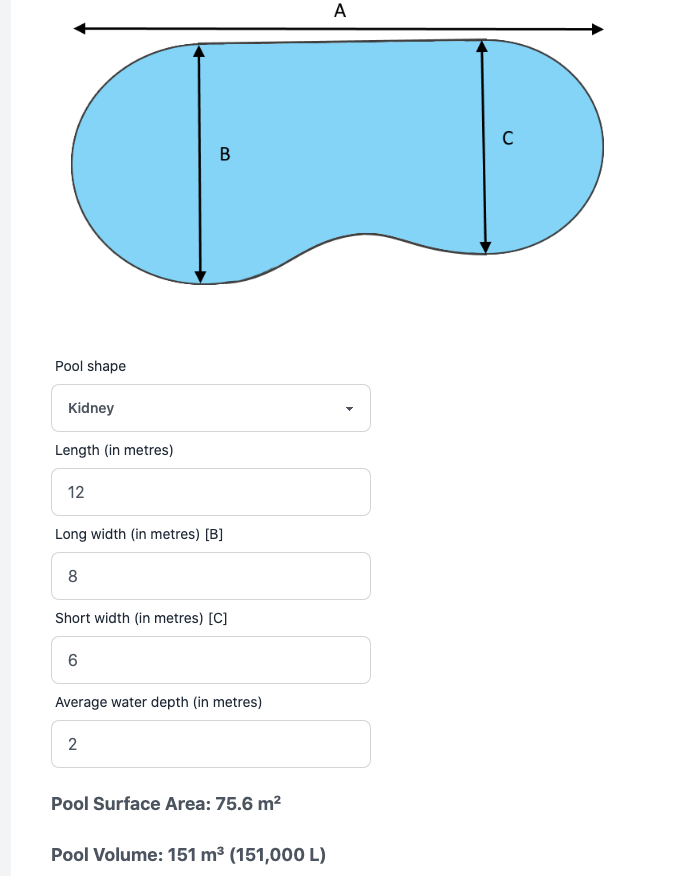 Key concepts
Pool volume
(m3)
Pool
surface area
(m2)
Pool
pump type
Pool
cleaning
system type
14/09/2023
58
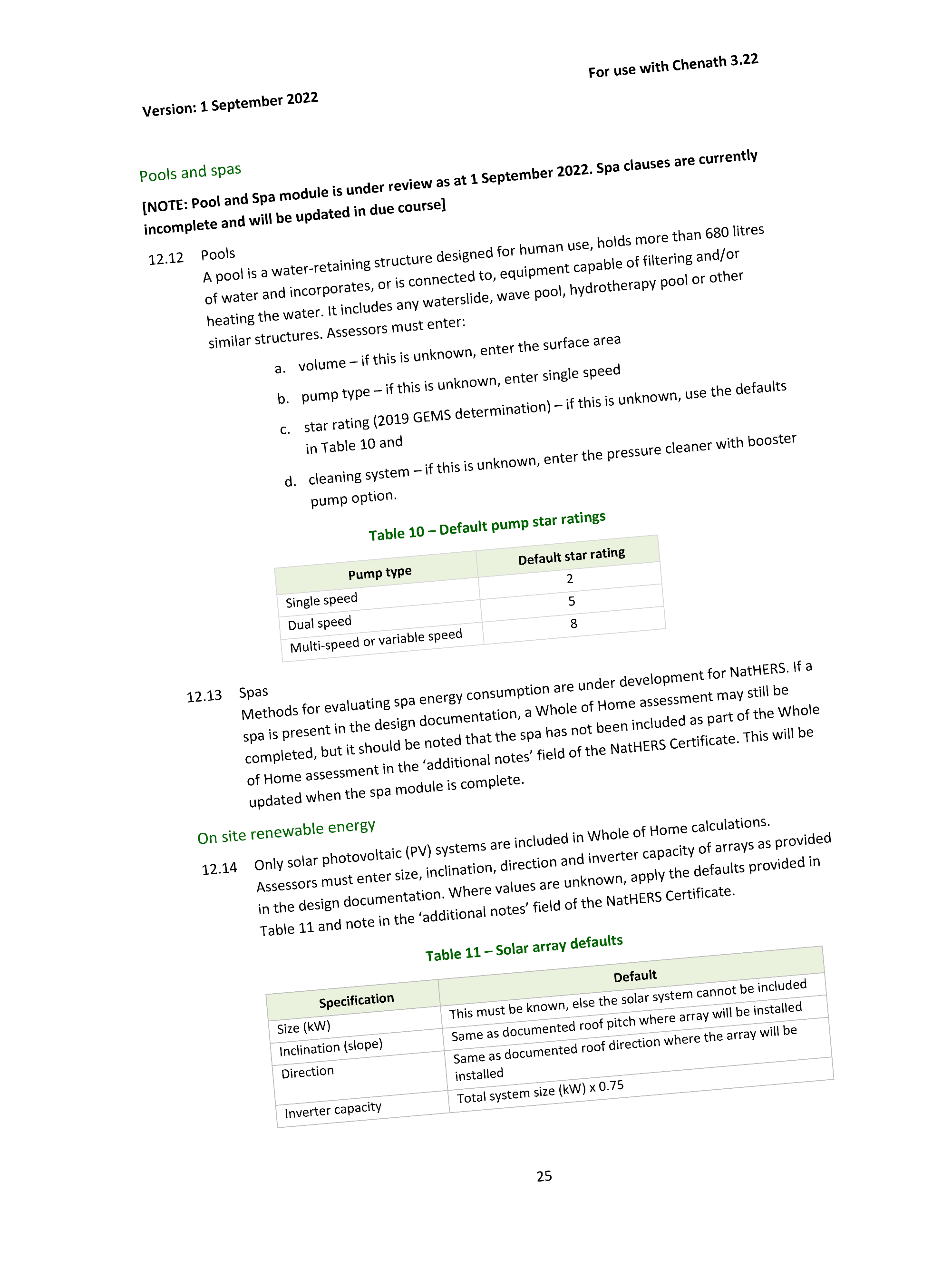 Technical Note requirements
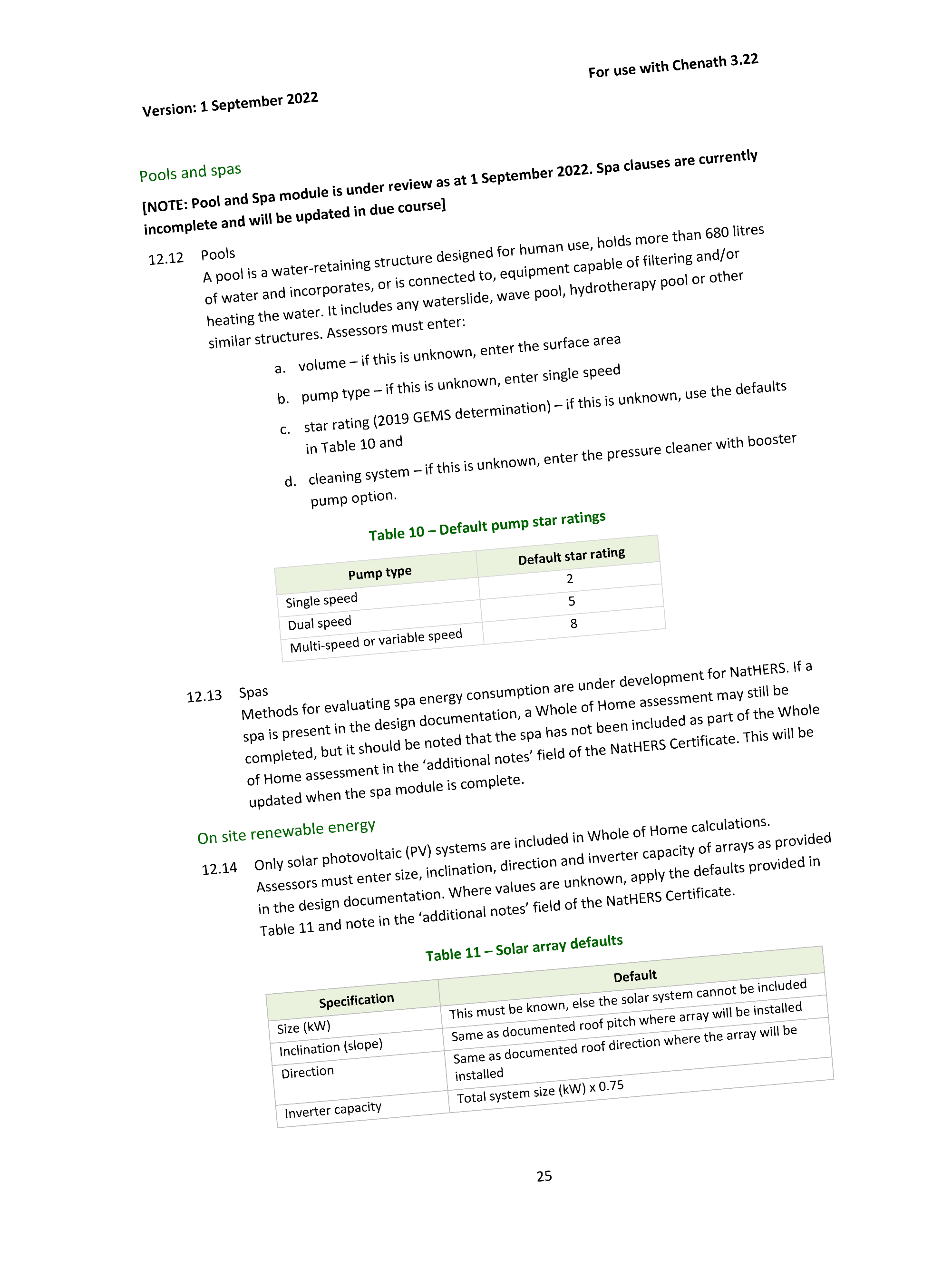 Technical Note requirements
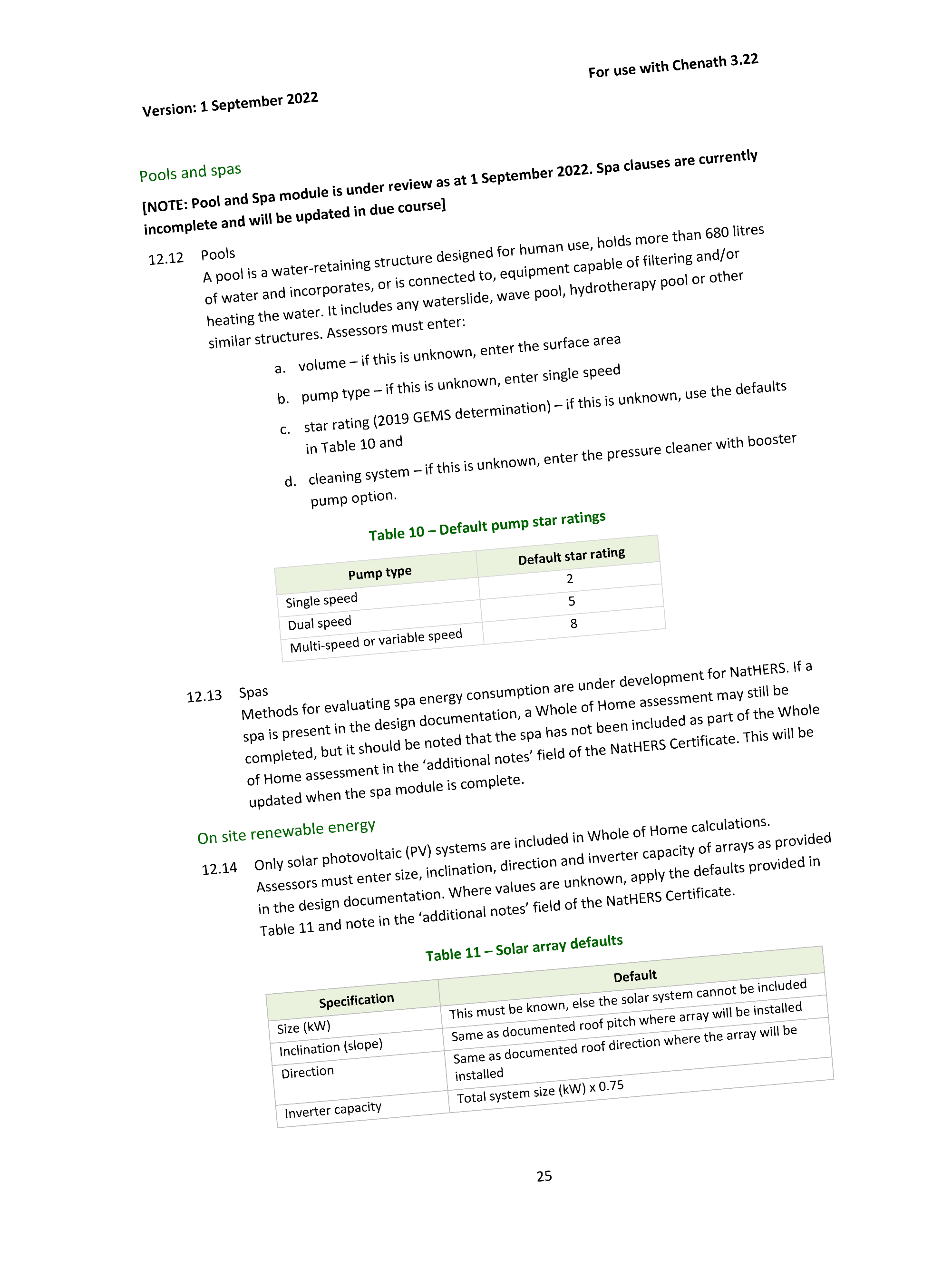 Technical Note requirements
Data required for the WoH assessment
Pool or spa
volume or
surface area
Pool or spa
pump type
Pump
Star rating
(2019 GEMS)
Water
cleaning
system type
14/09/2023
62
Pool and spa case study
No pool or spa is specified
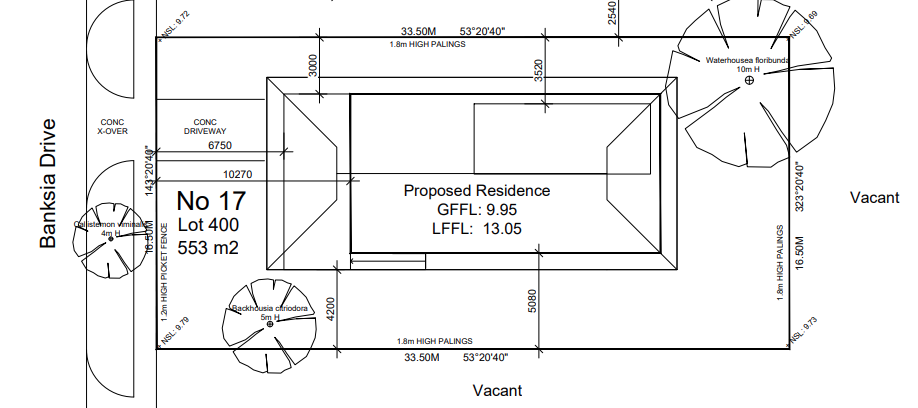 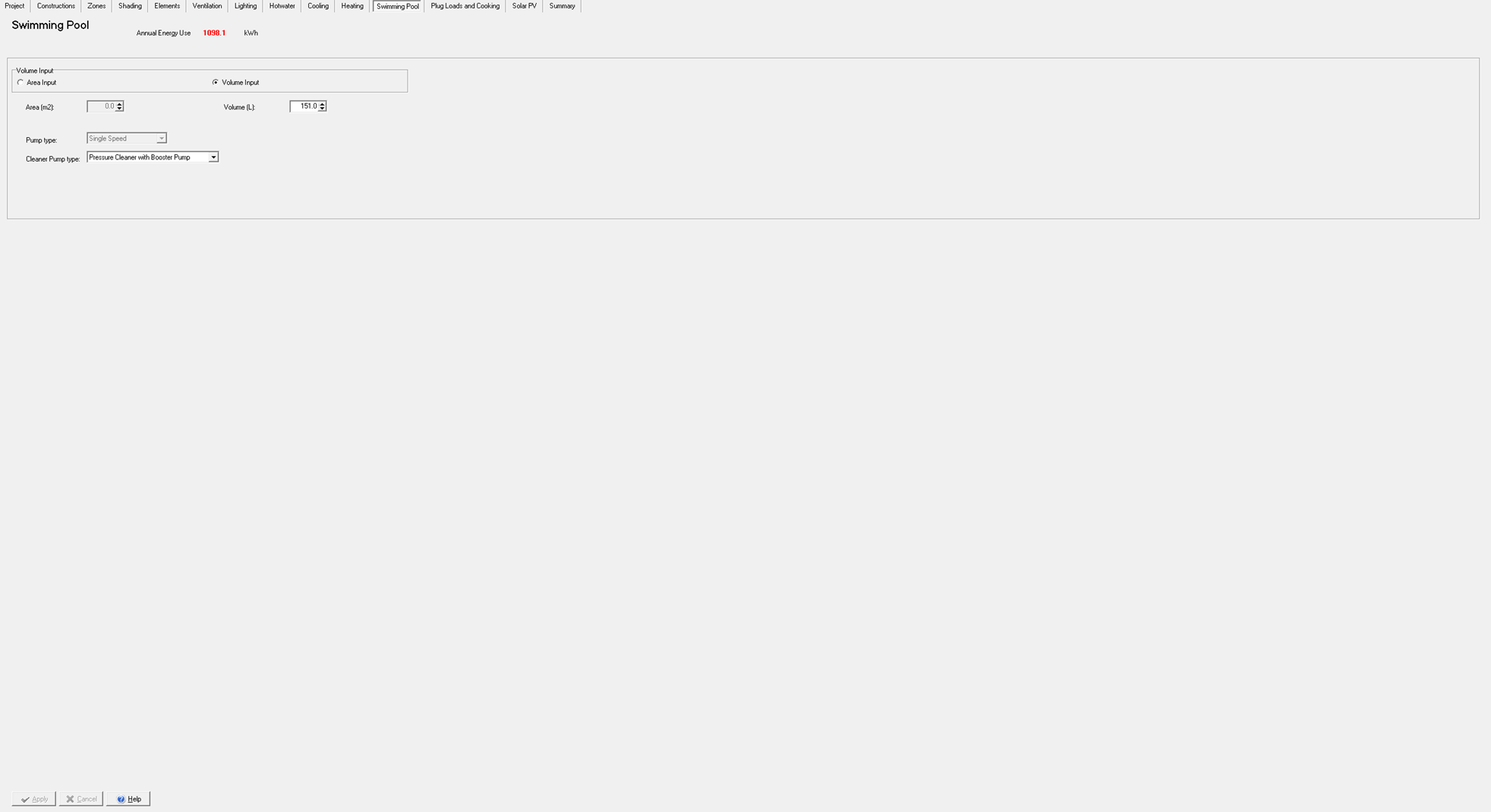 14/09/2023
64
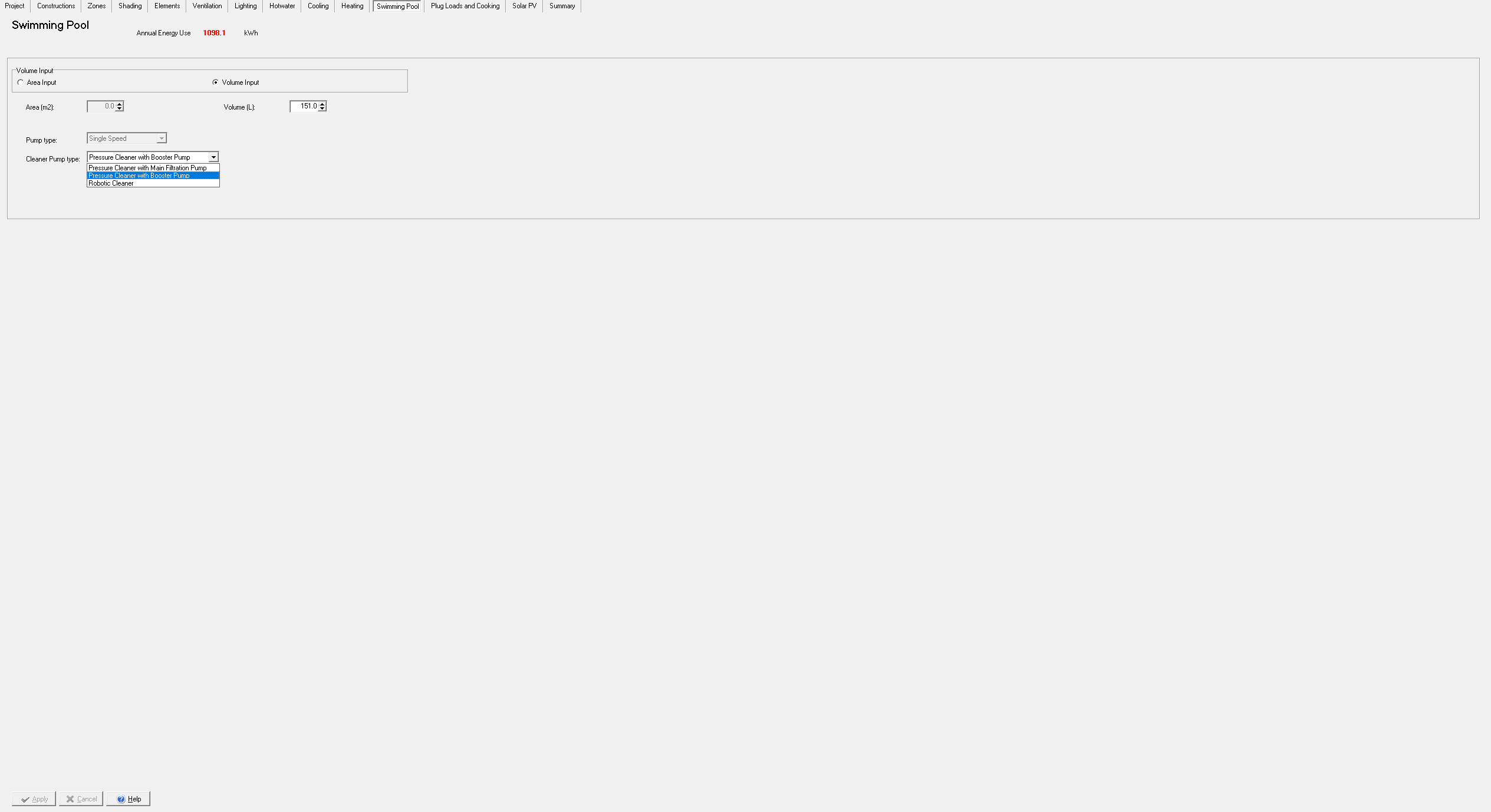 14/09/2023
65
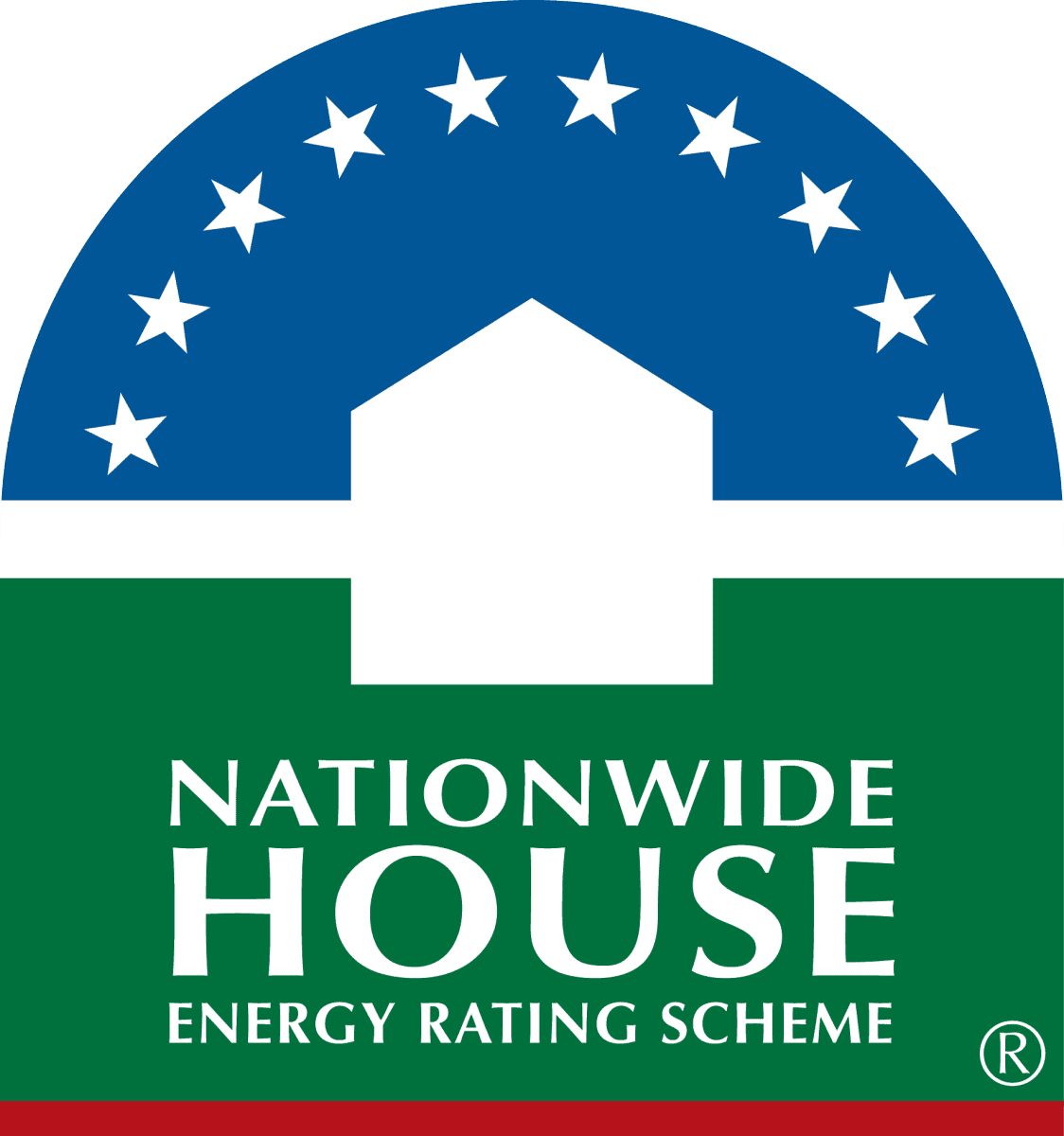 On-Site Renewable Energy
14/09/2023
66
Key concepts
PVsystem size
(kW)
Inverter
capacity
of arrays or
strings
Panel
inclination
(angle)
Panel
direction
(orientation)
14/09/2023
67
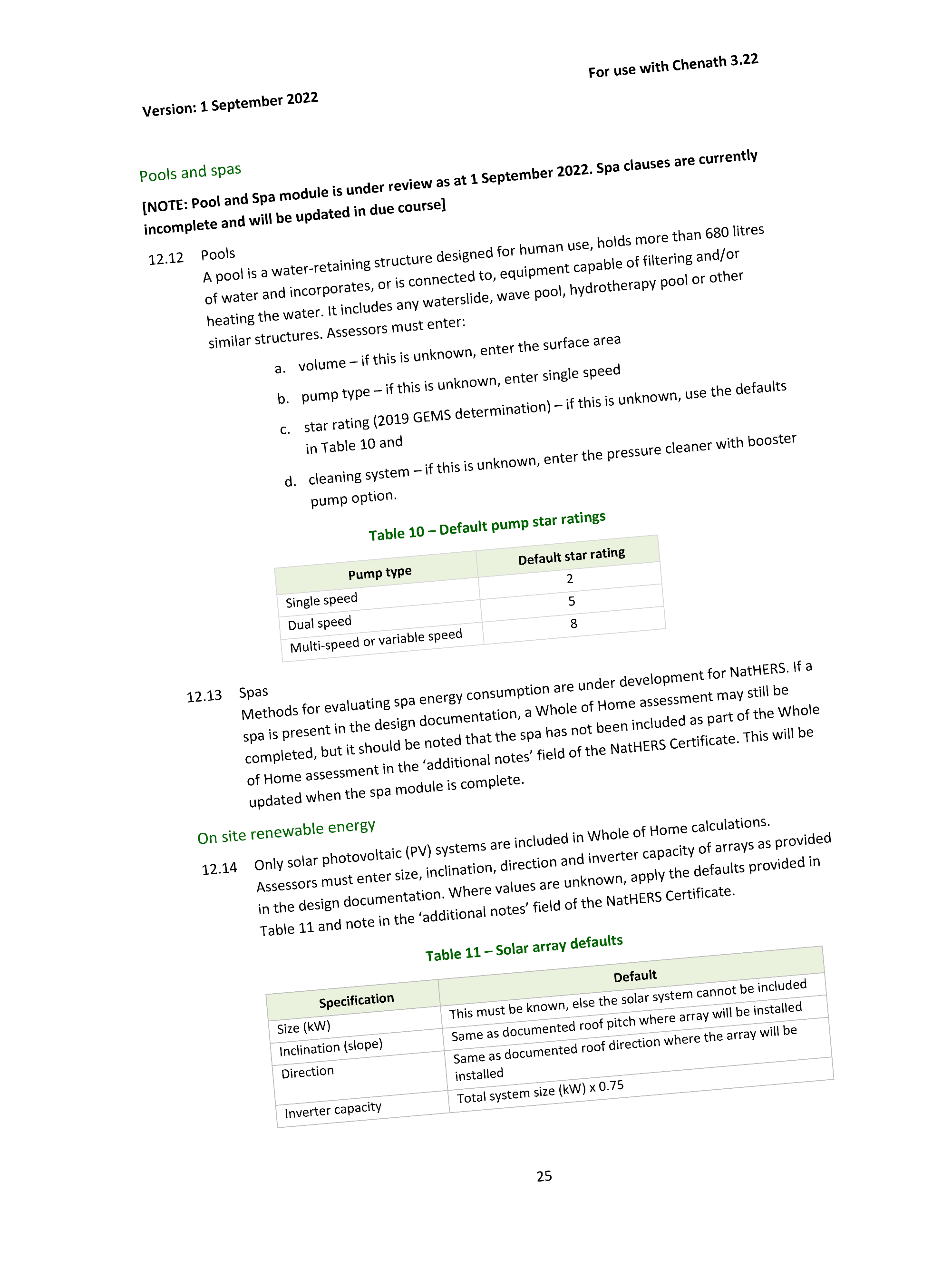 Technical Note requirements
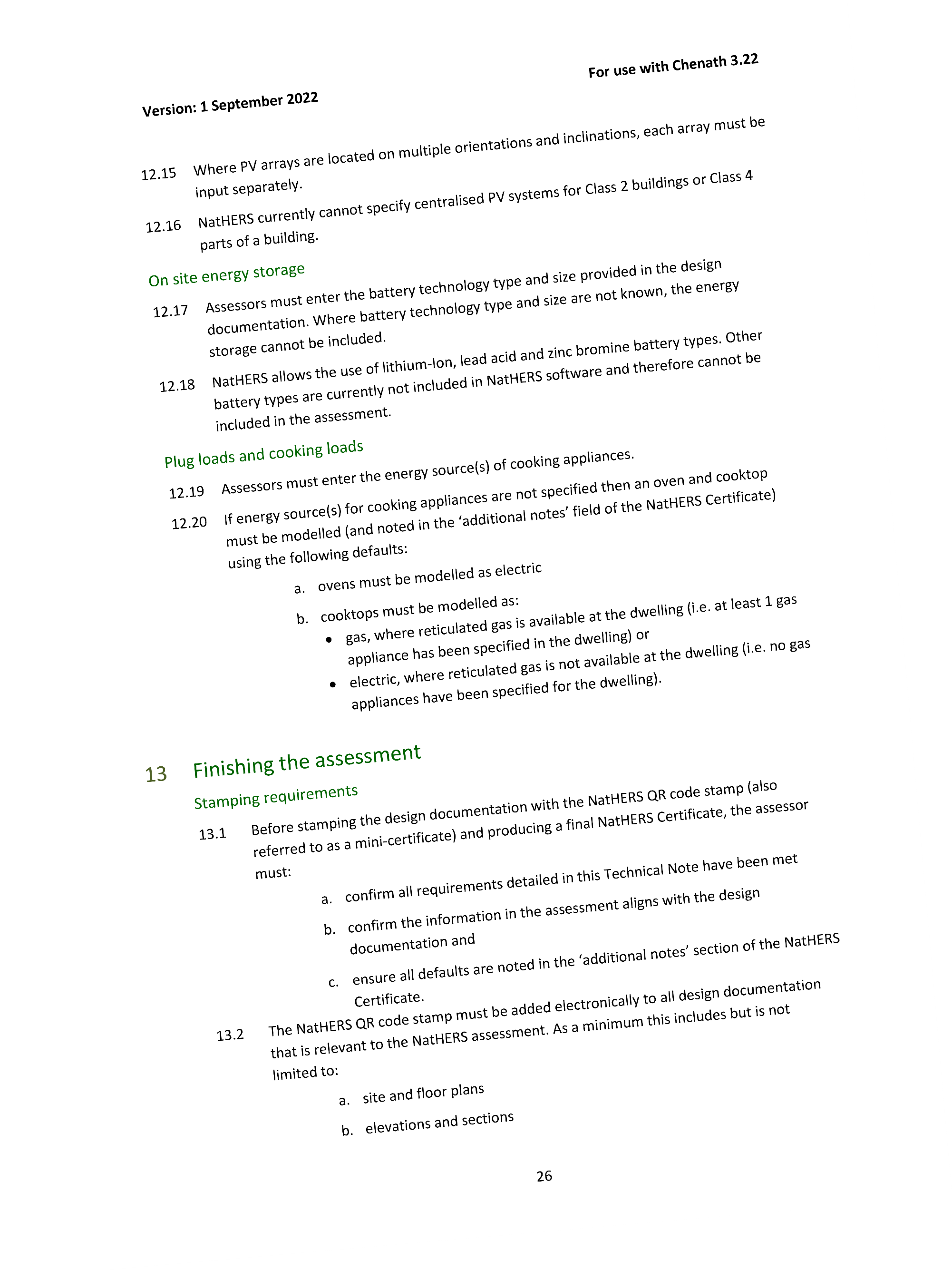 Technical Note requirements
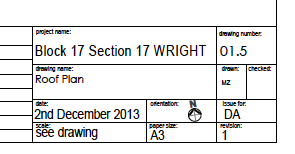 14/09/2023
Add presentation title
70
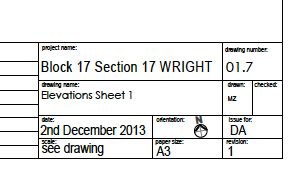 14/09/2023
71
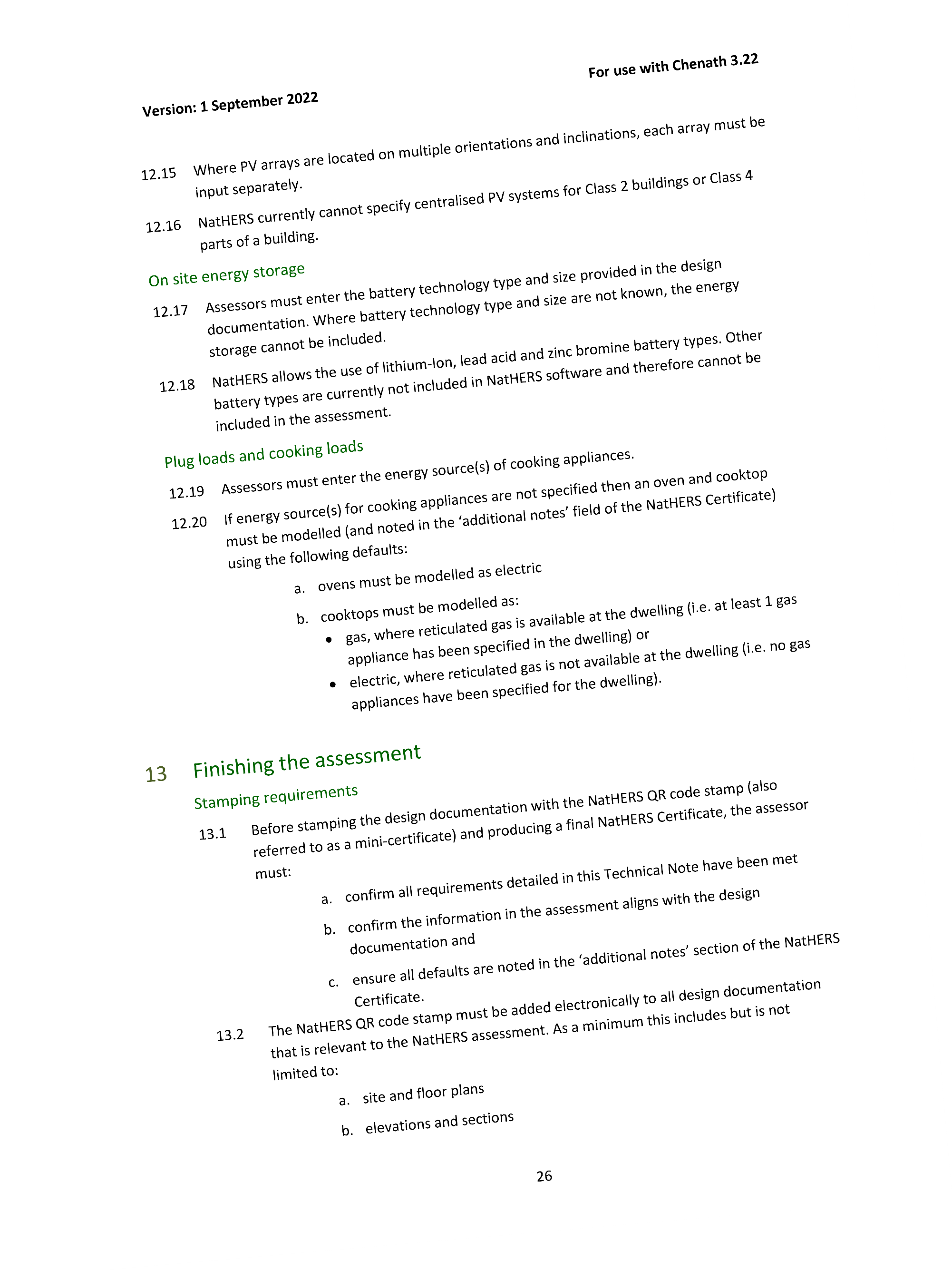 Technical Note requirements
Data required for WoH assessment
PVsystem size
(kW)
Inverter
capacity
of arrays or
strings
Panel
inclination
(angle)
Panel
direction
(orientation)
14/09/2023
73
On-Site Renewable Energy case study
No renewable energy generation is specified
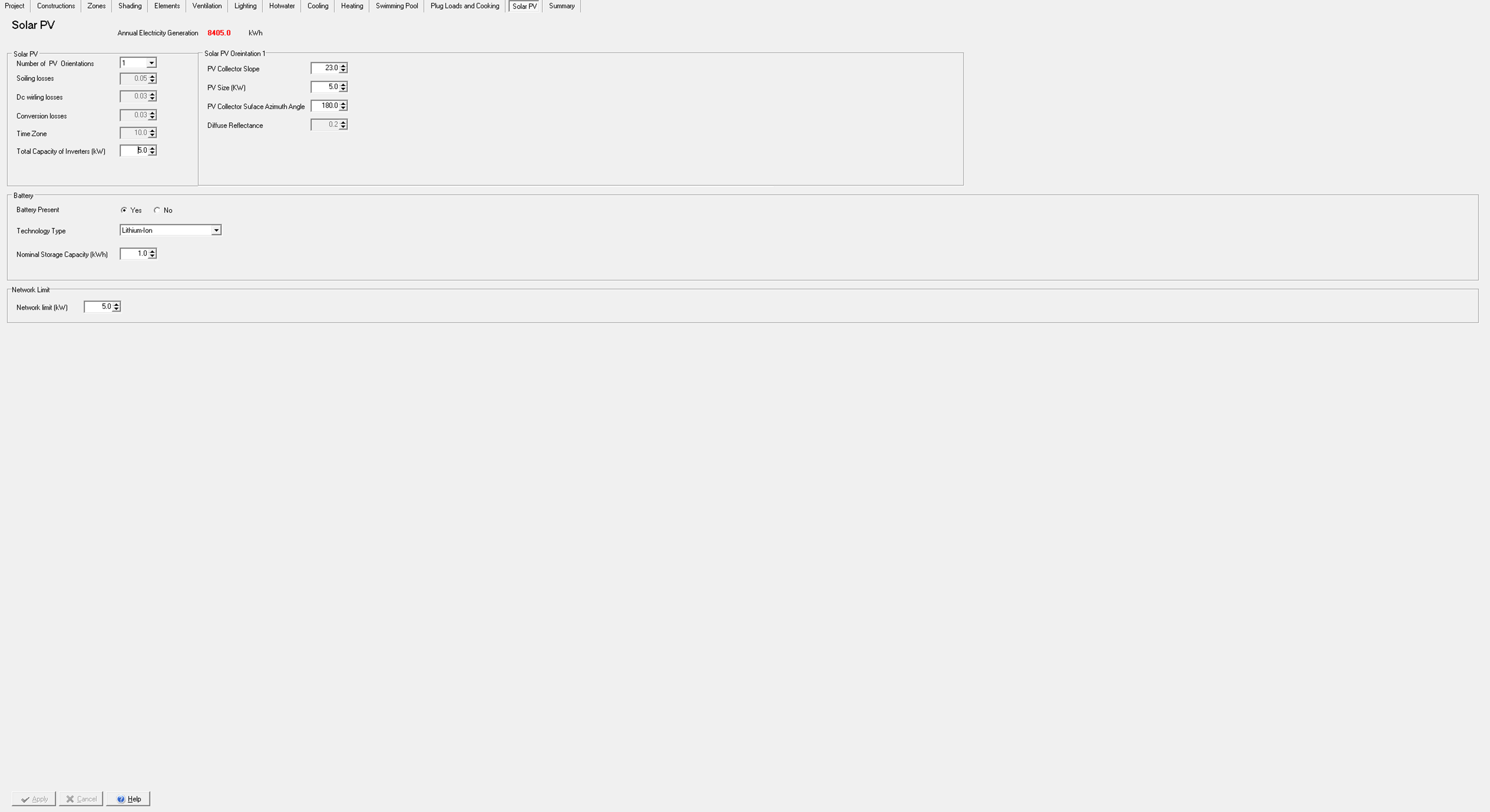 14/09/2023
75
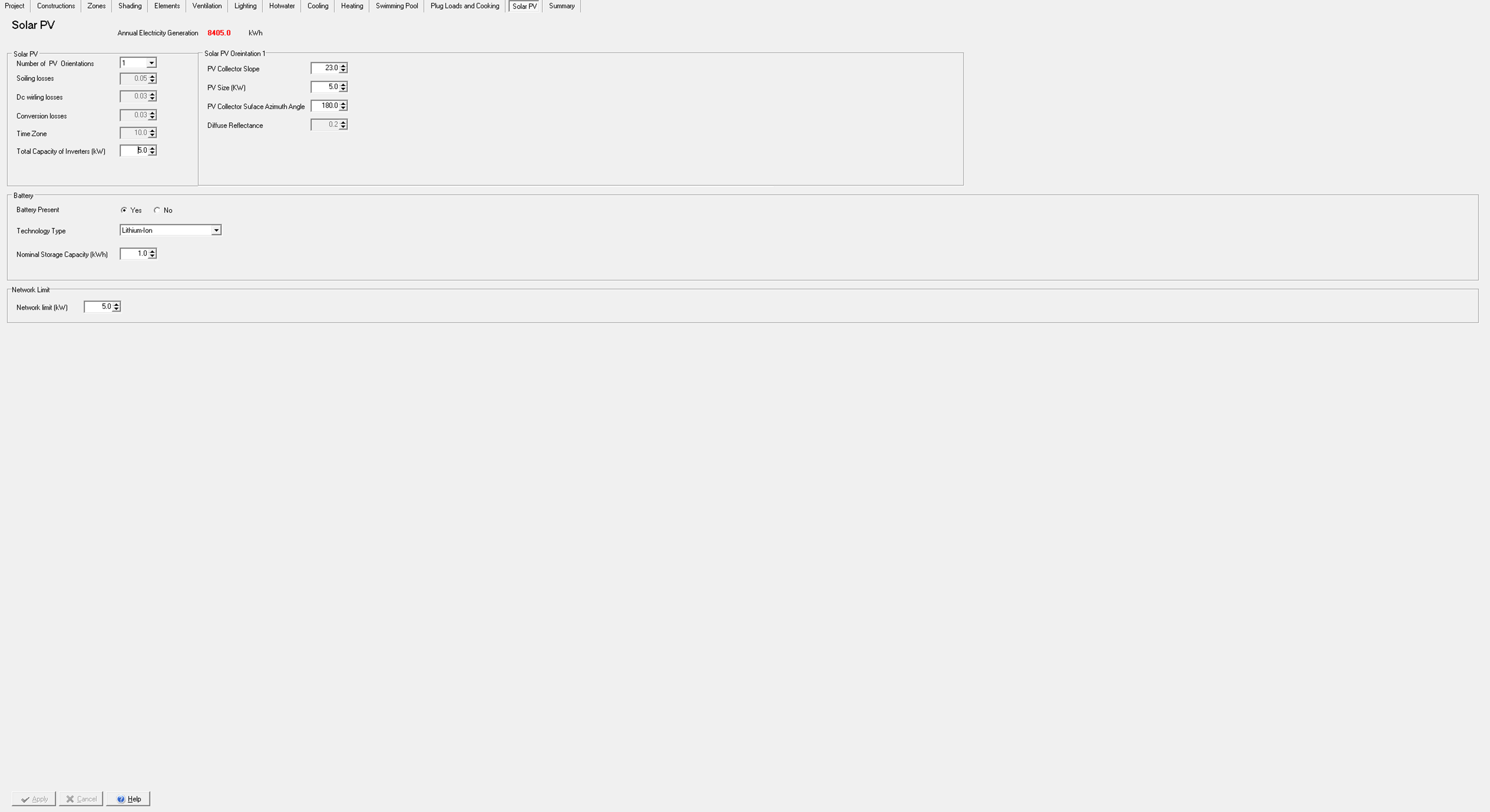 14/09/2023
76
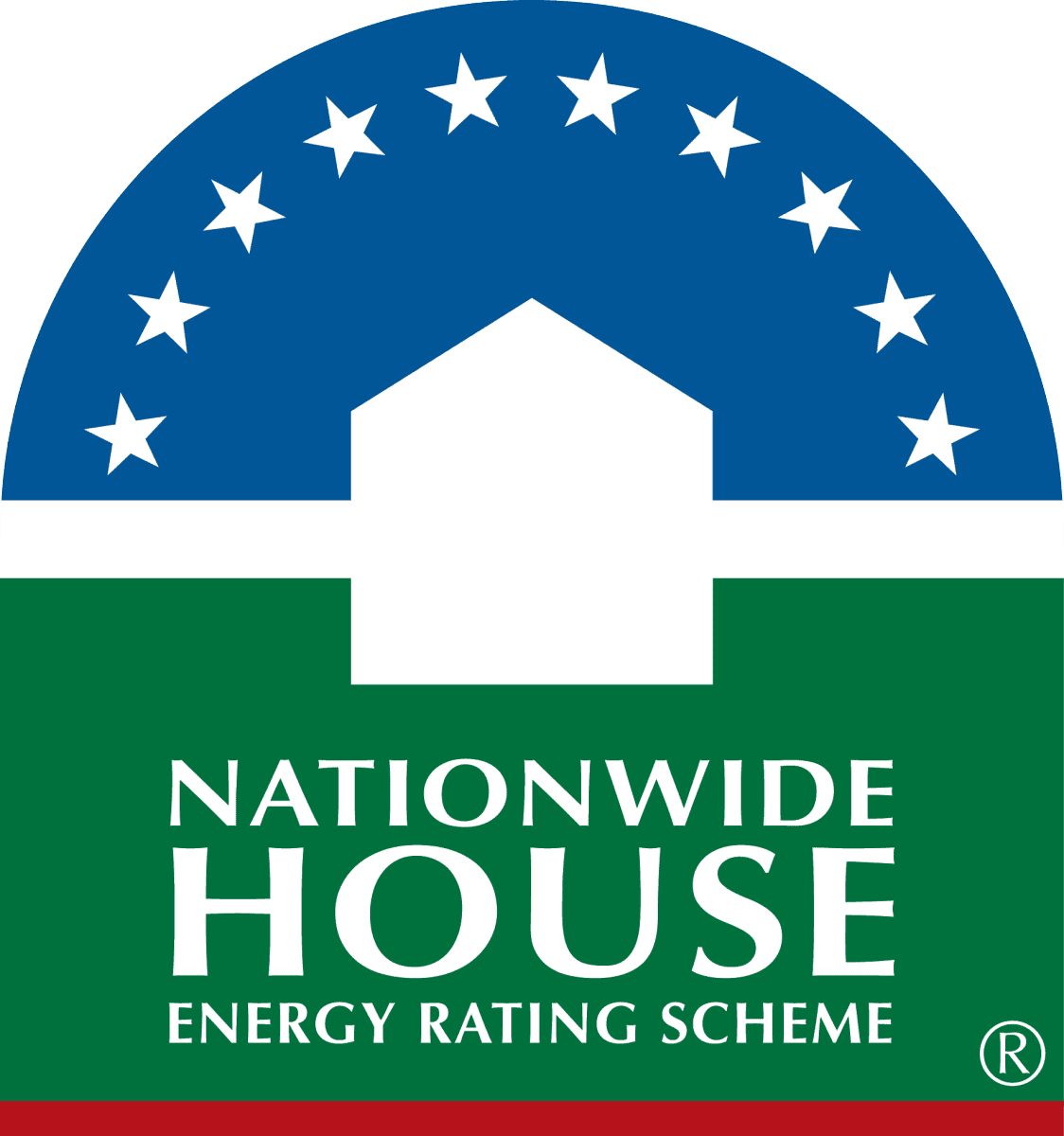 On-Site Energy Storage
14/09/2023
77
Key concepts
Battery types
Lithium-ion
Lead acid
Zinc bromine
14/09/2023
78
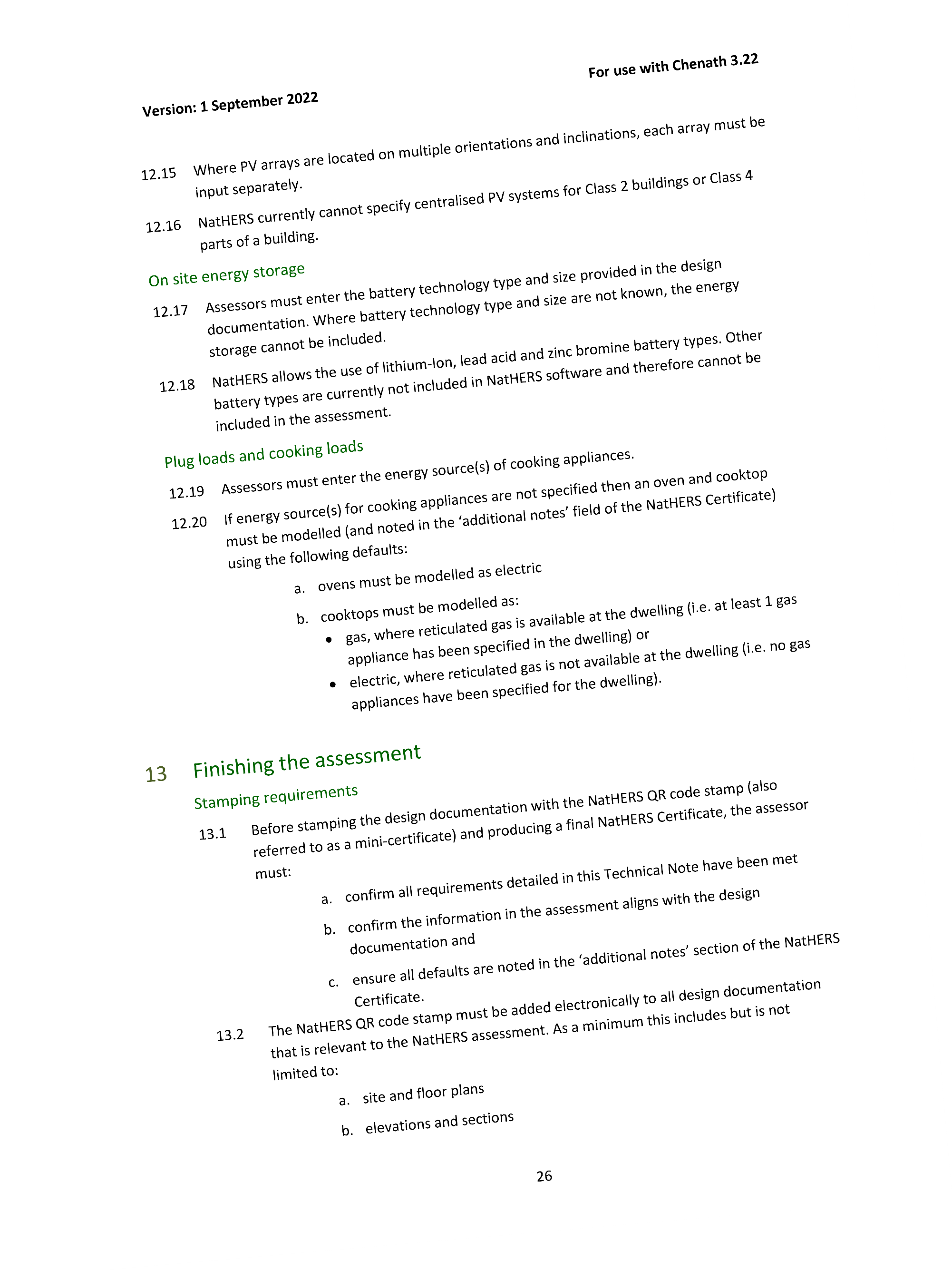 Technical Note requirements
Data required for WoH assessment
Battery type
Battery size
14/09/2023
80
On-Site Energy Storage case study
No battery is specified
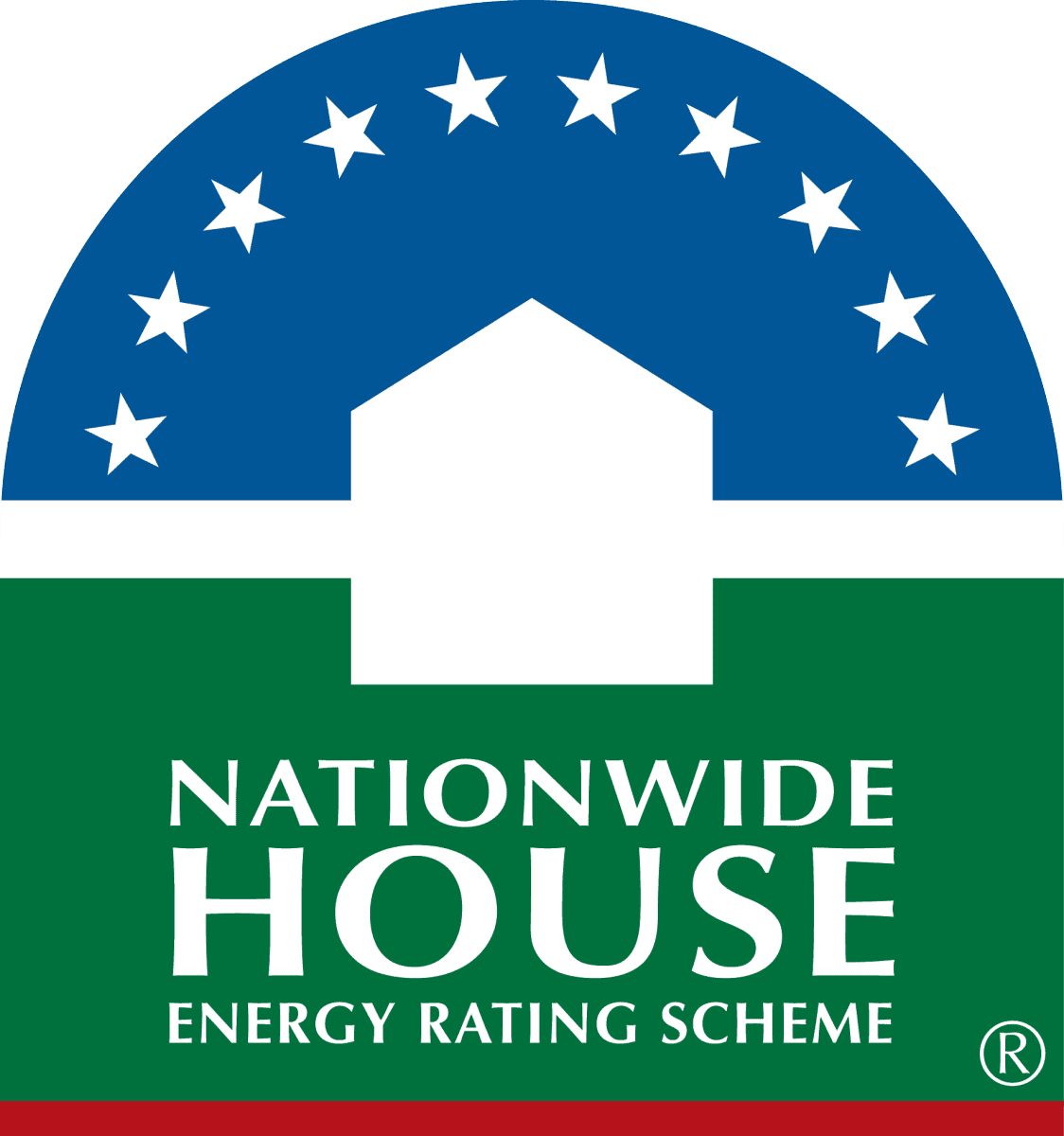 Plug Load and Cooking Loads
14/09/2023
82
Key concepts
Plug load
Cooking load
14/09/2023
83
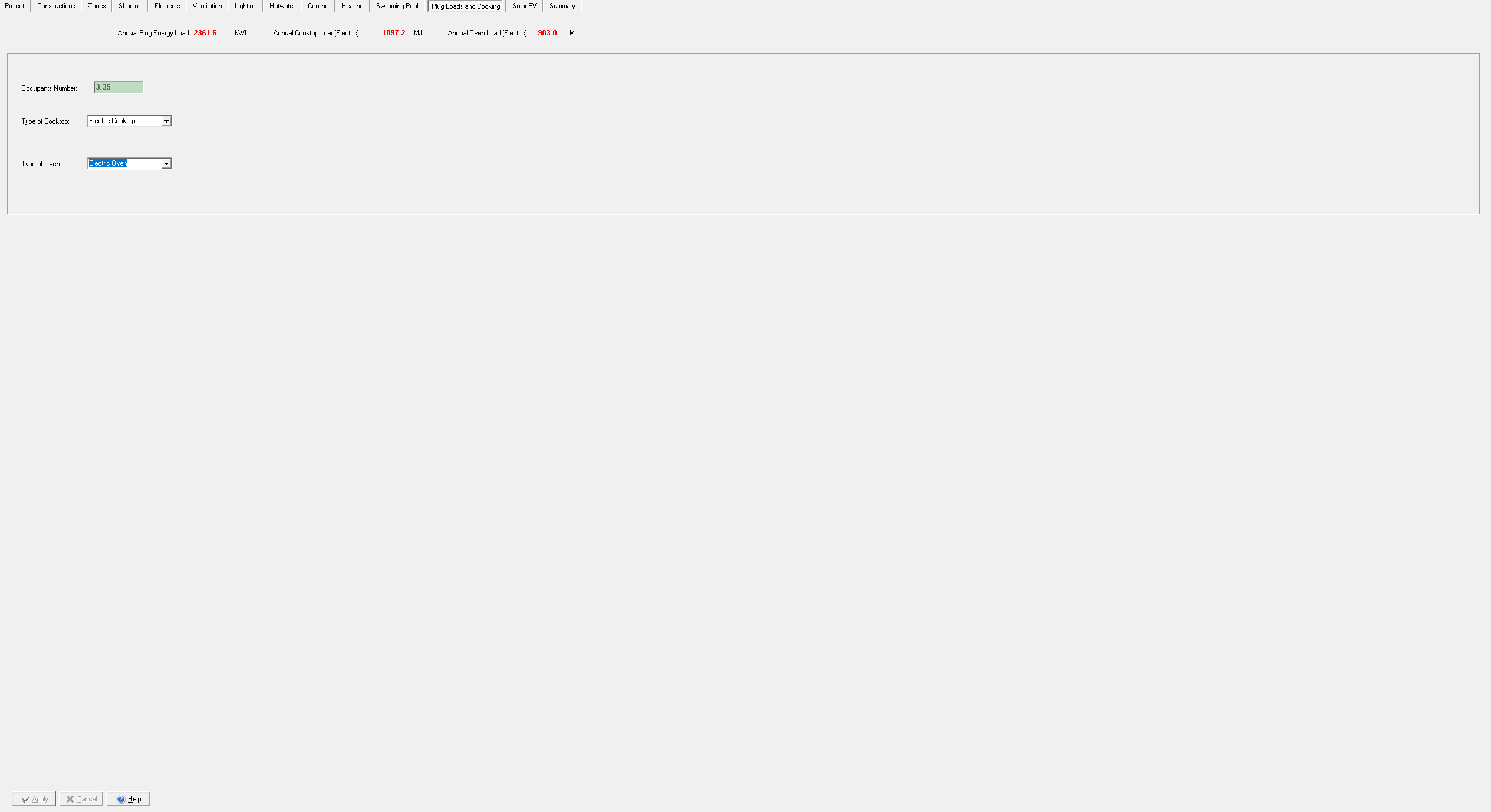 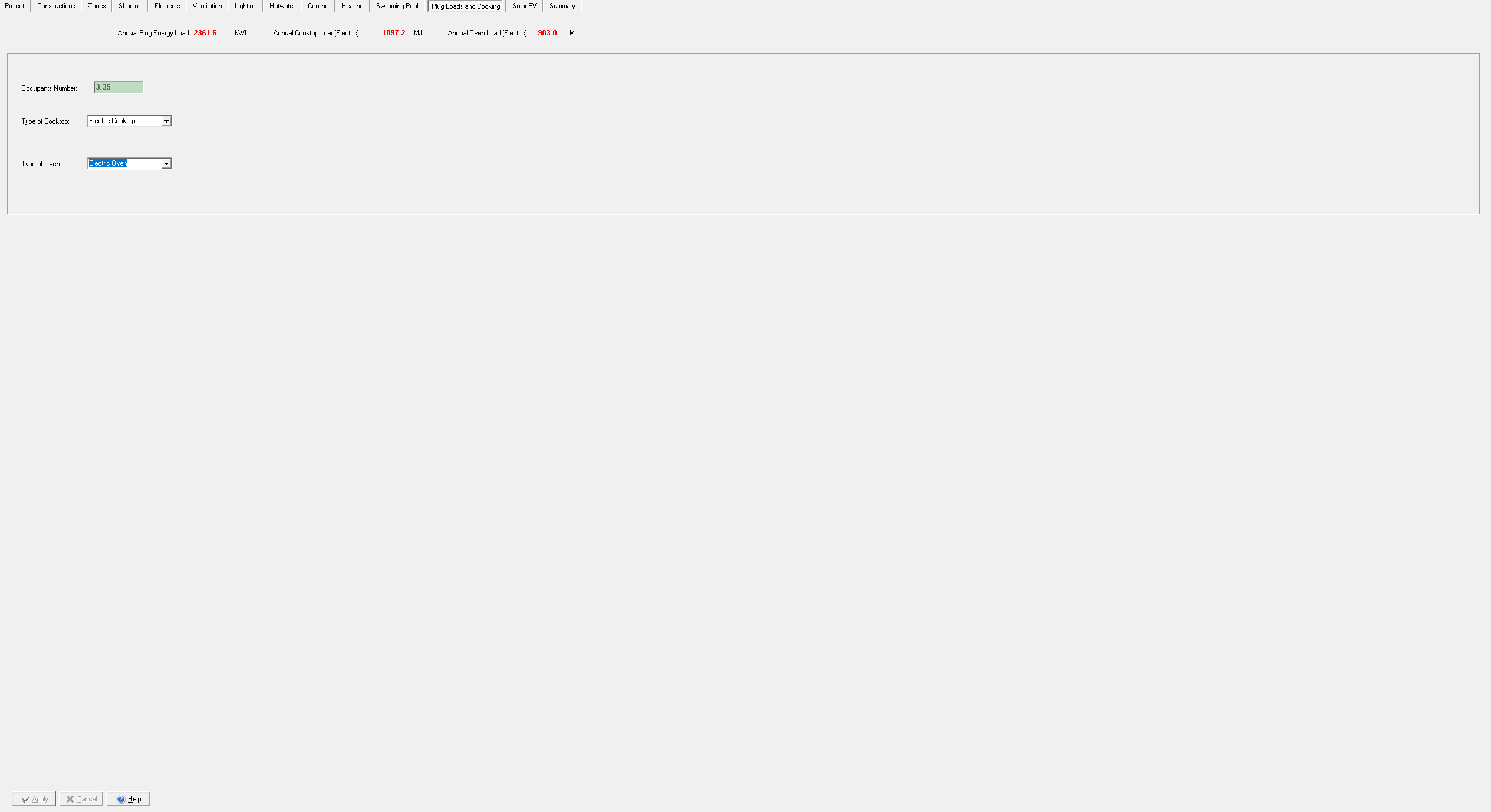 14/09/2023
Add presentation title
84
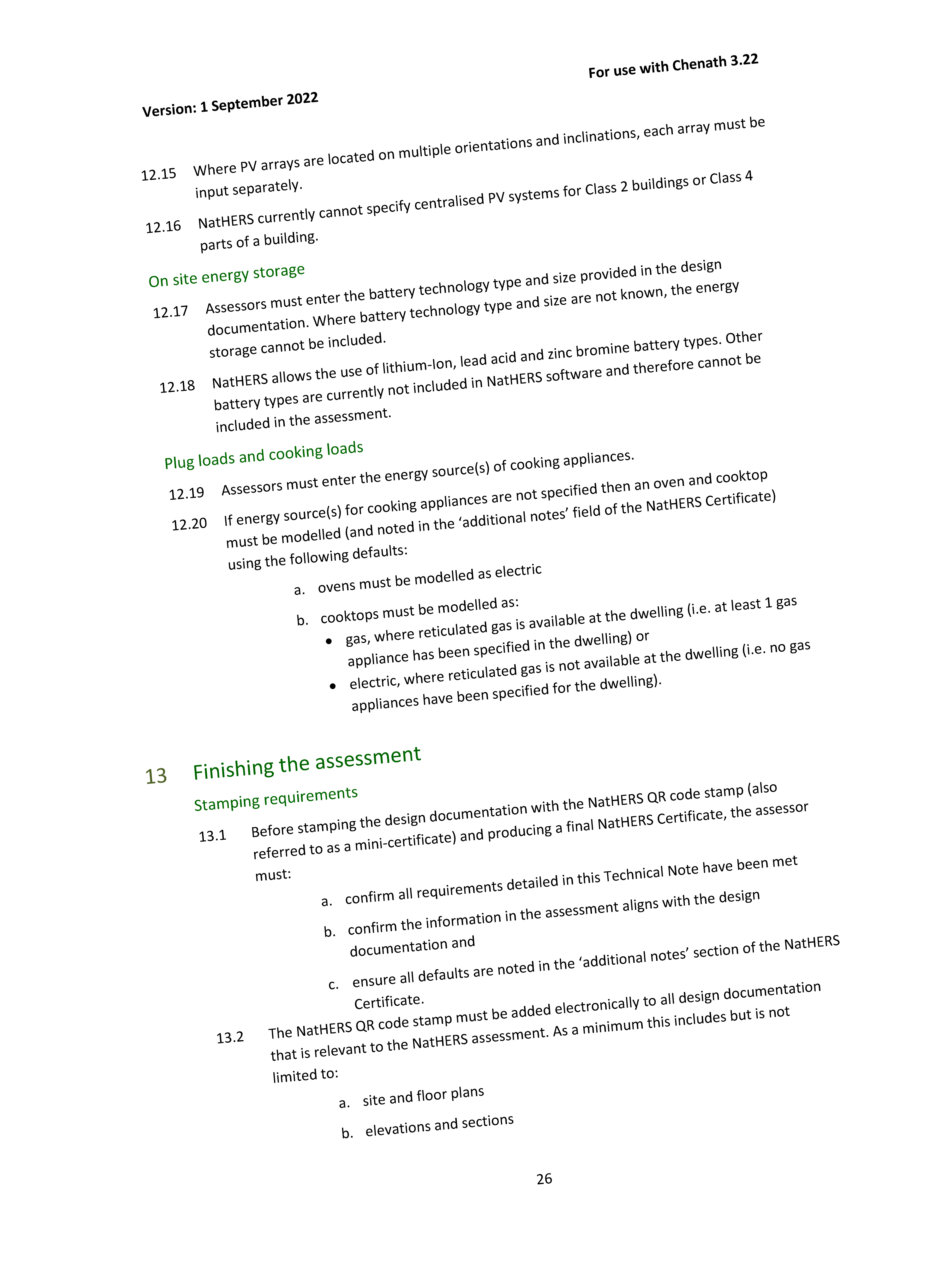 Technical Note requirements
Data required for WoH assessment
Energy sources for cooking appliances
Electric oven
Gas cooktop
Induction cooktop
Electric cooktop
14/09/2023
86
Plug Load and Cooking Loads case study
assessment..
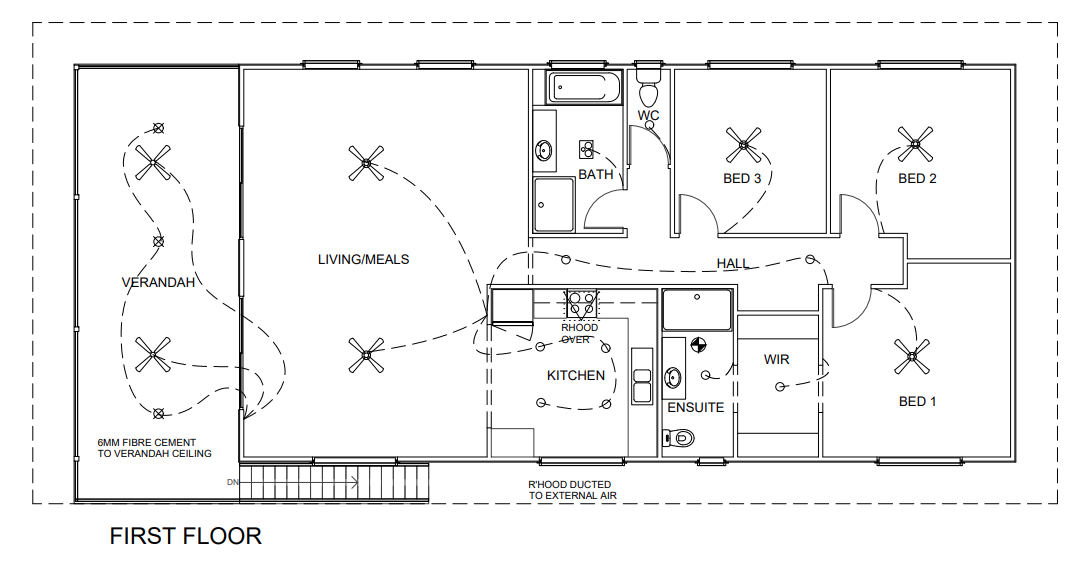 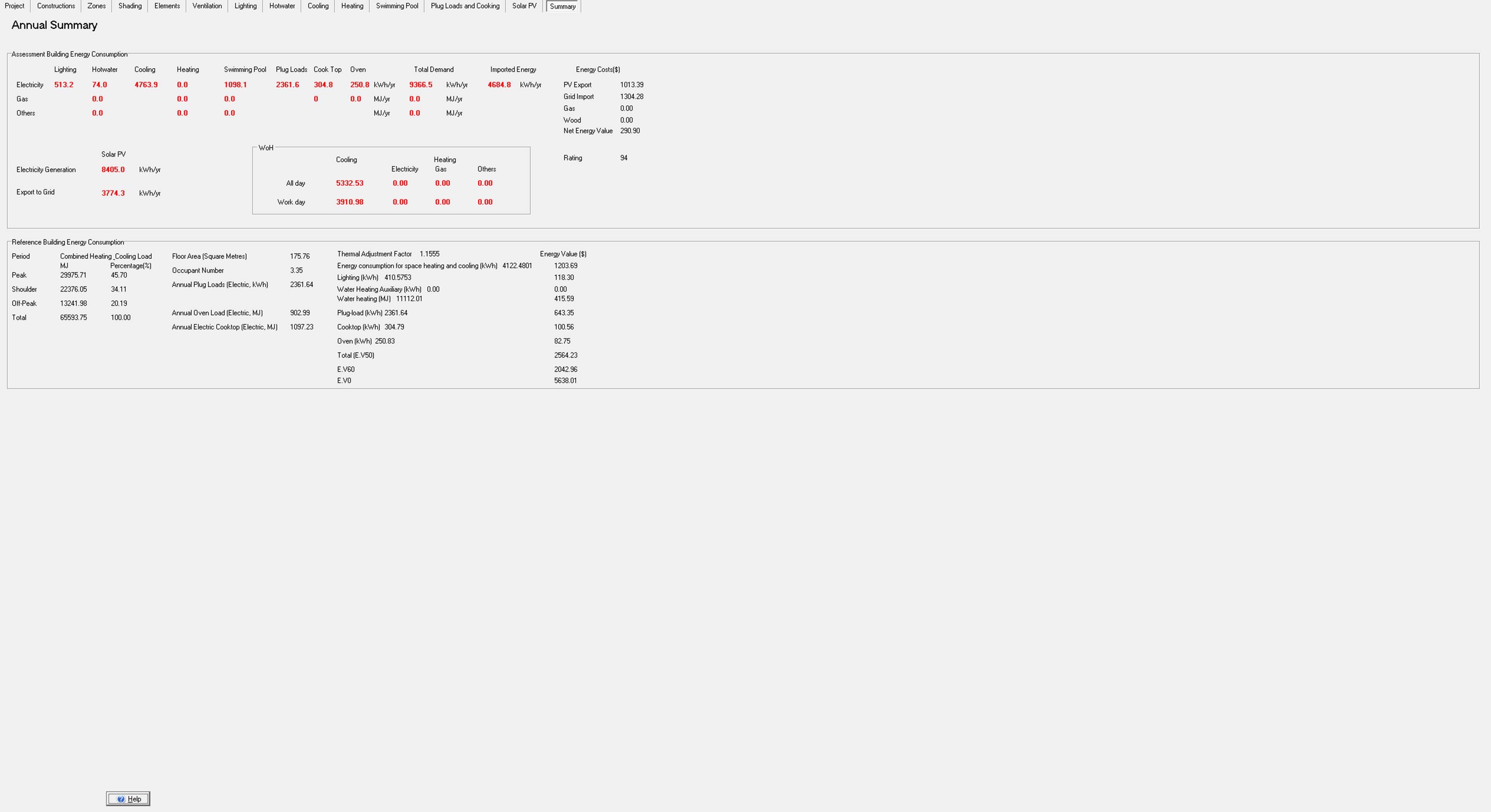 14/09/2023
88
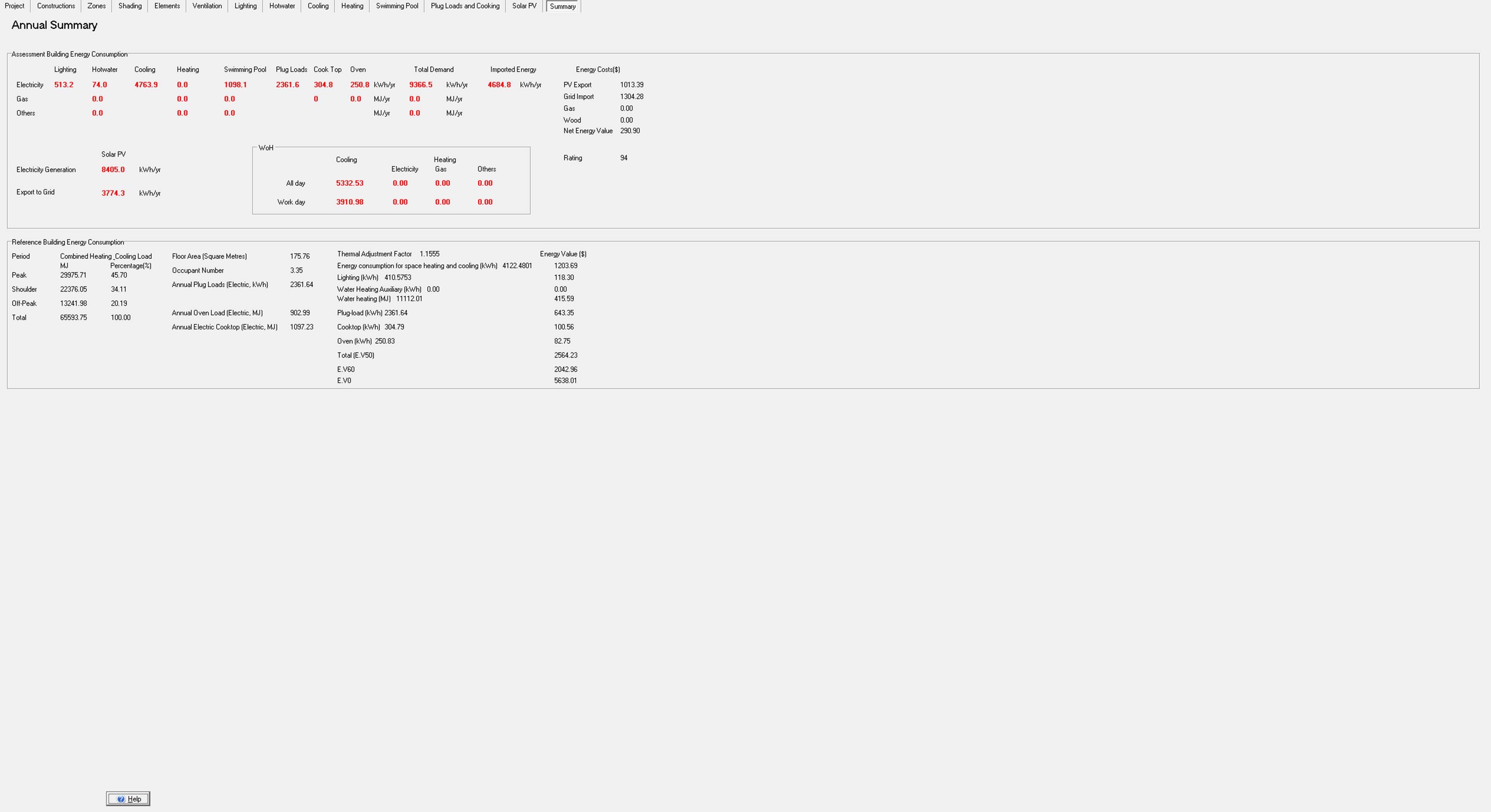 14/09/2023
89
Example – Melbourne
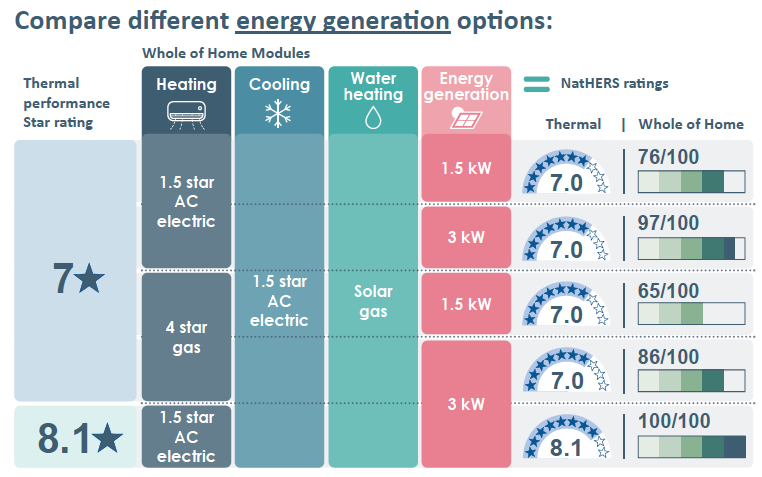 14/09/2023
Add presentation title
90
Example – Brisbane
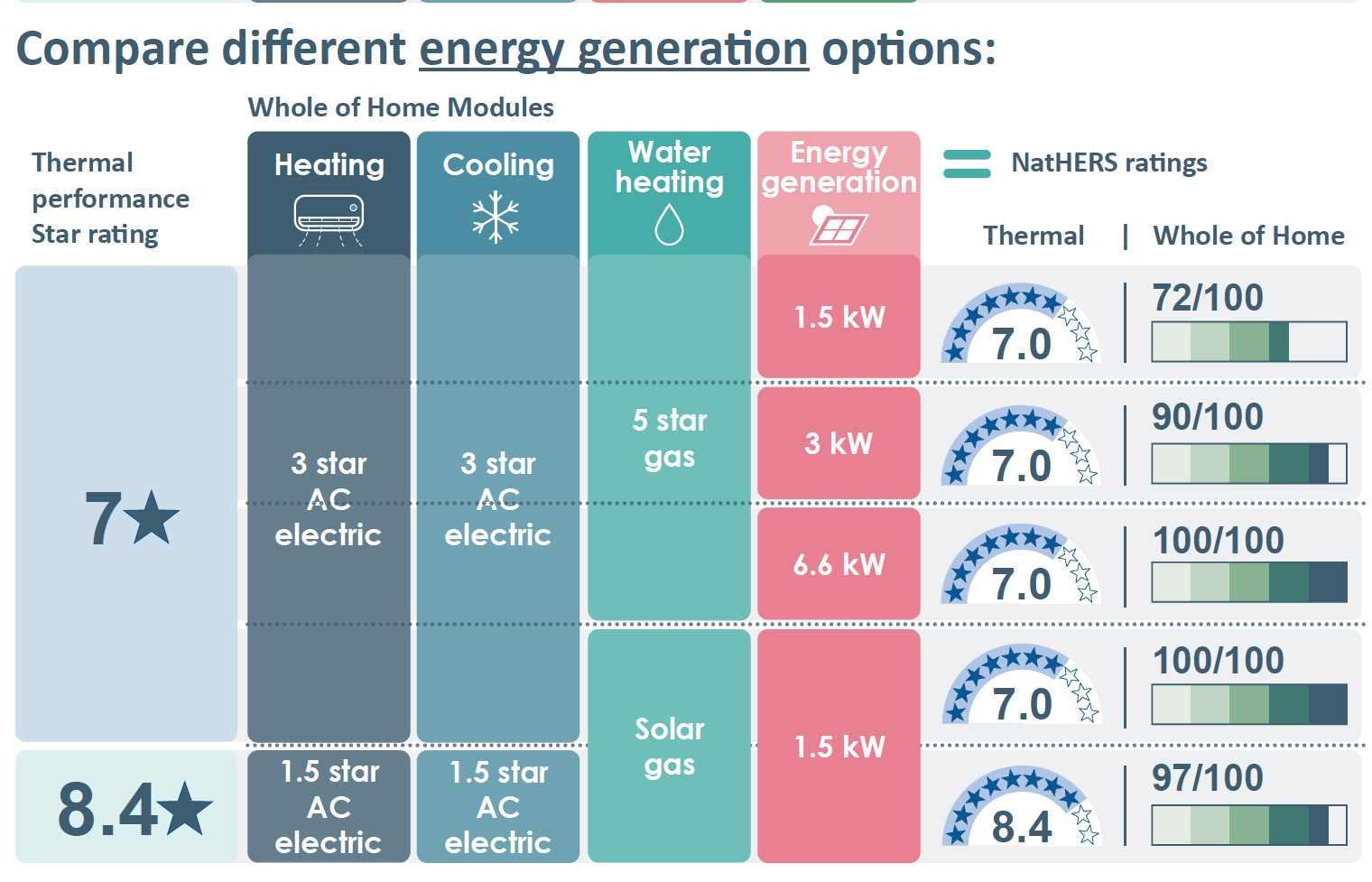 14/09/2023
Add presentation title
91
Example – Canberra
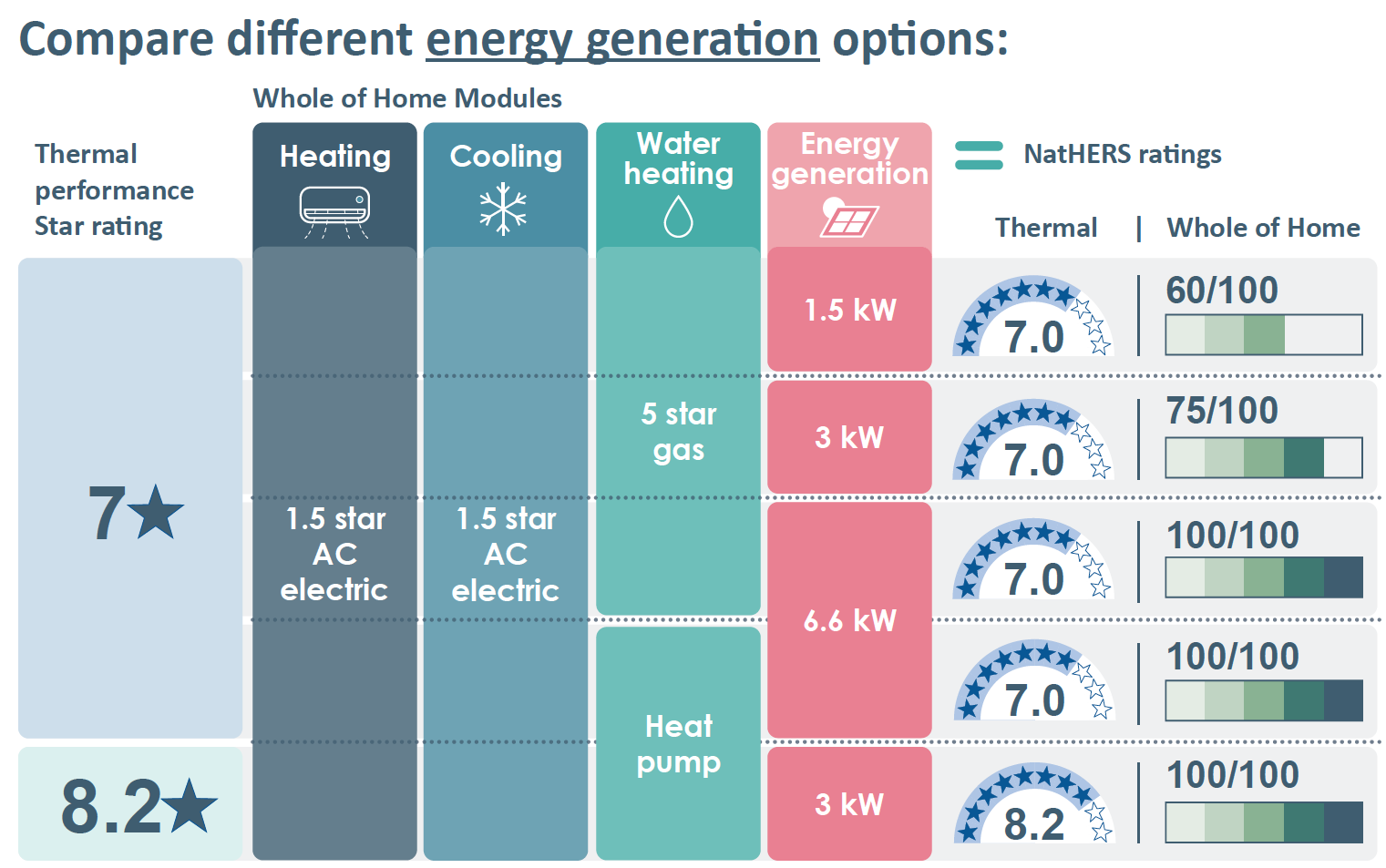 14/09/2023
Add presentation title
92
Summary
In this webinar we have covered:
Overview of Whole of Home
Undertaking a Whole of Home Assessment
Heating and Cooling Appliances
Hot Water
Lighting
Pools and Spas
On-Site Renewable Energy
On-Site Energy Storage
Plug Loads and Cooking Loads
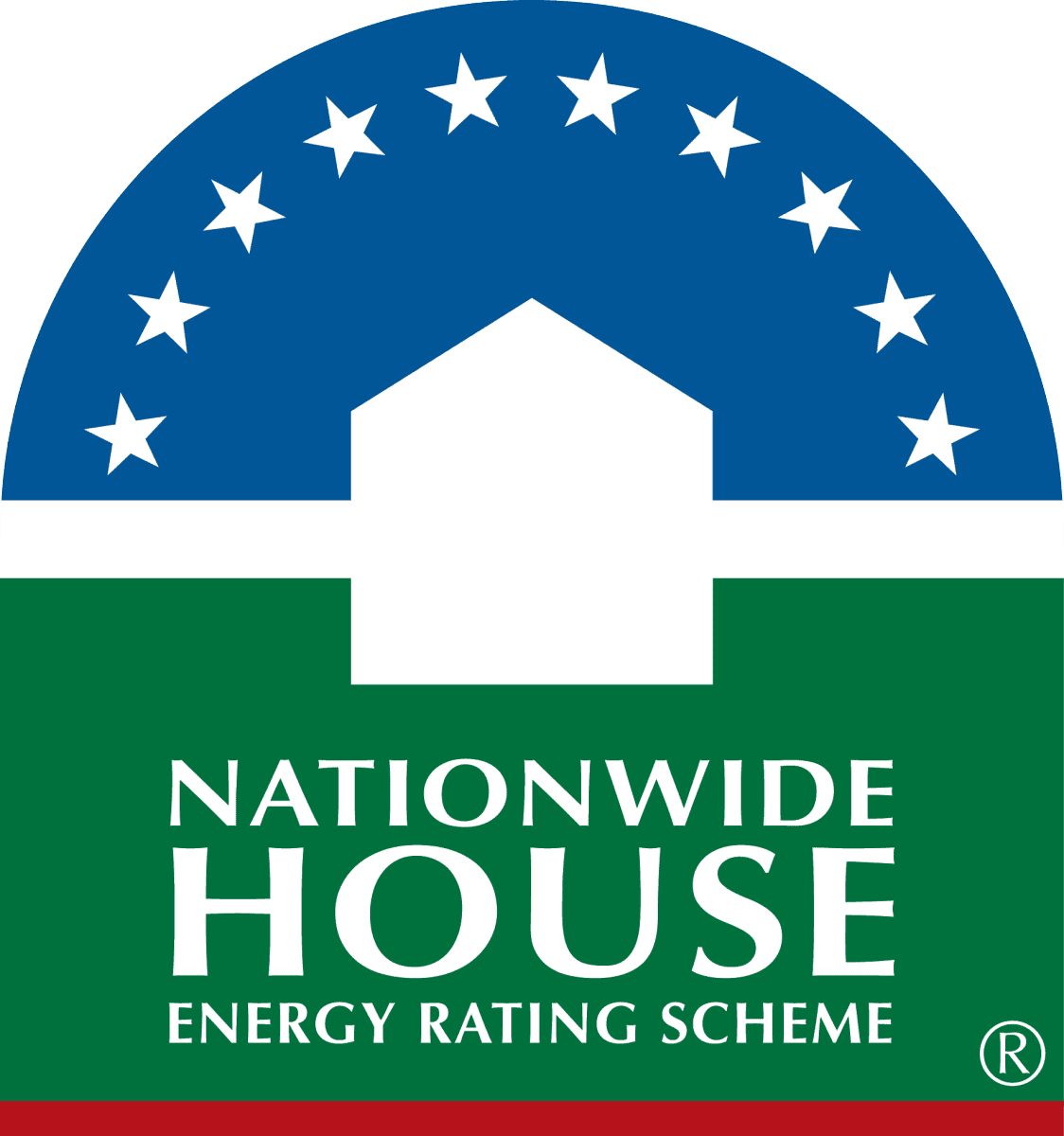 Questions?
14/09/2023
94
Complete the Quiz
Access and complete the quiz at:
https://transformed-pty-ltd-short-courses.thinkific.com/courses/nathers-whole-of-home-technical 

You will need to register
14/09/2023
95
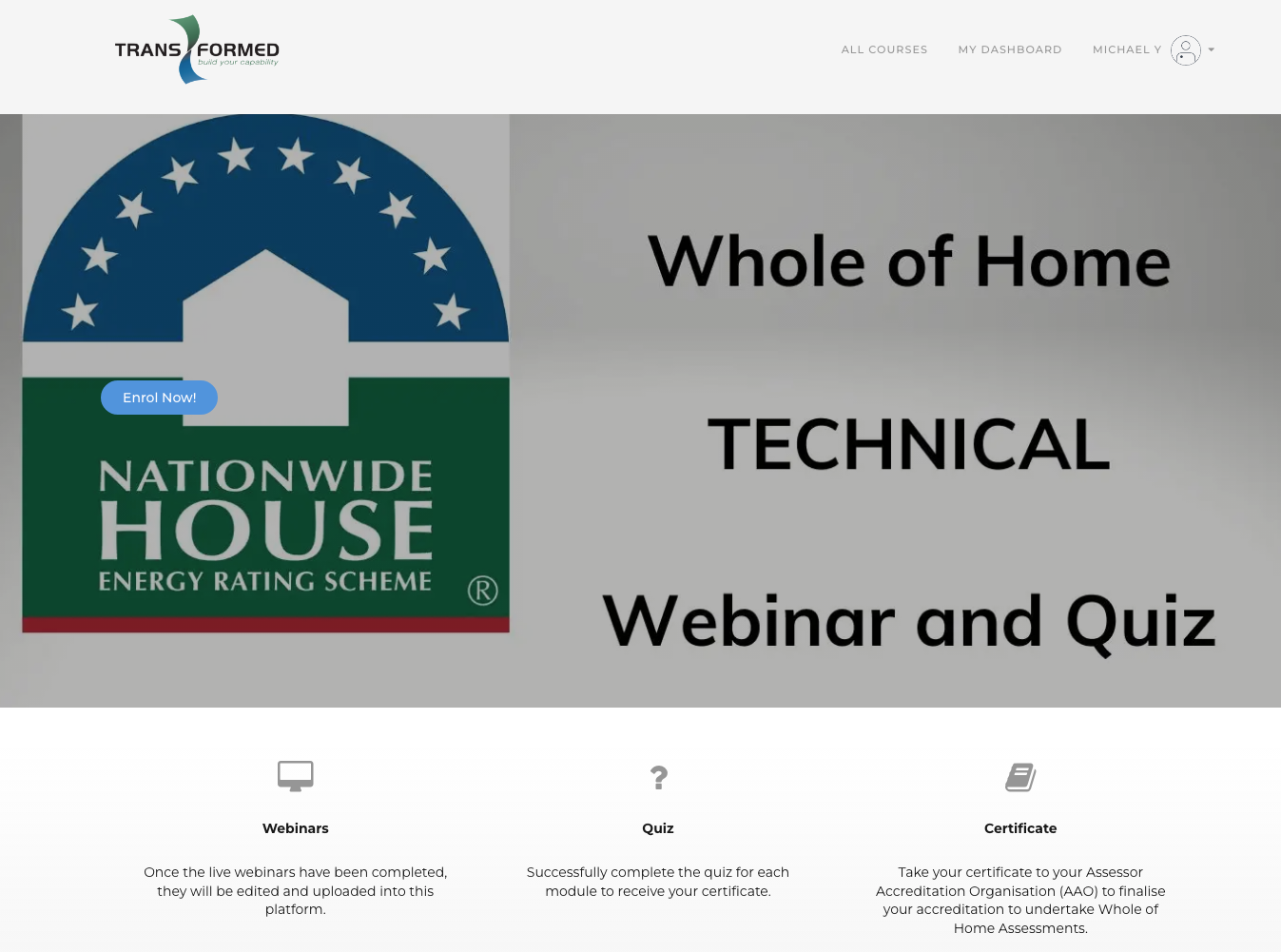 14/09/2023
Add presentation title
96